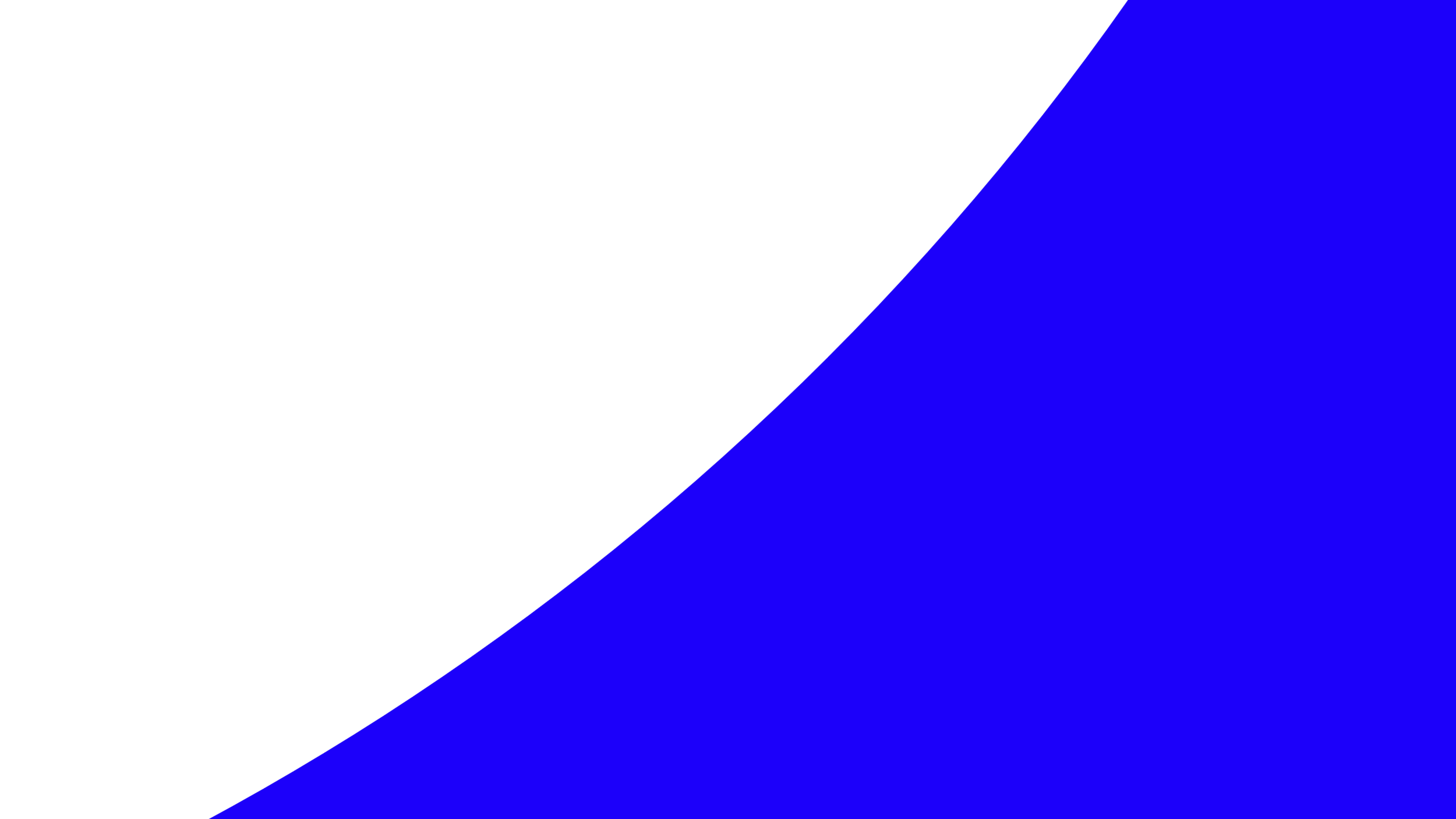 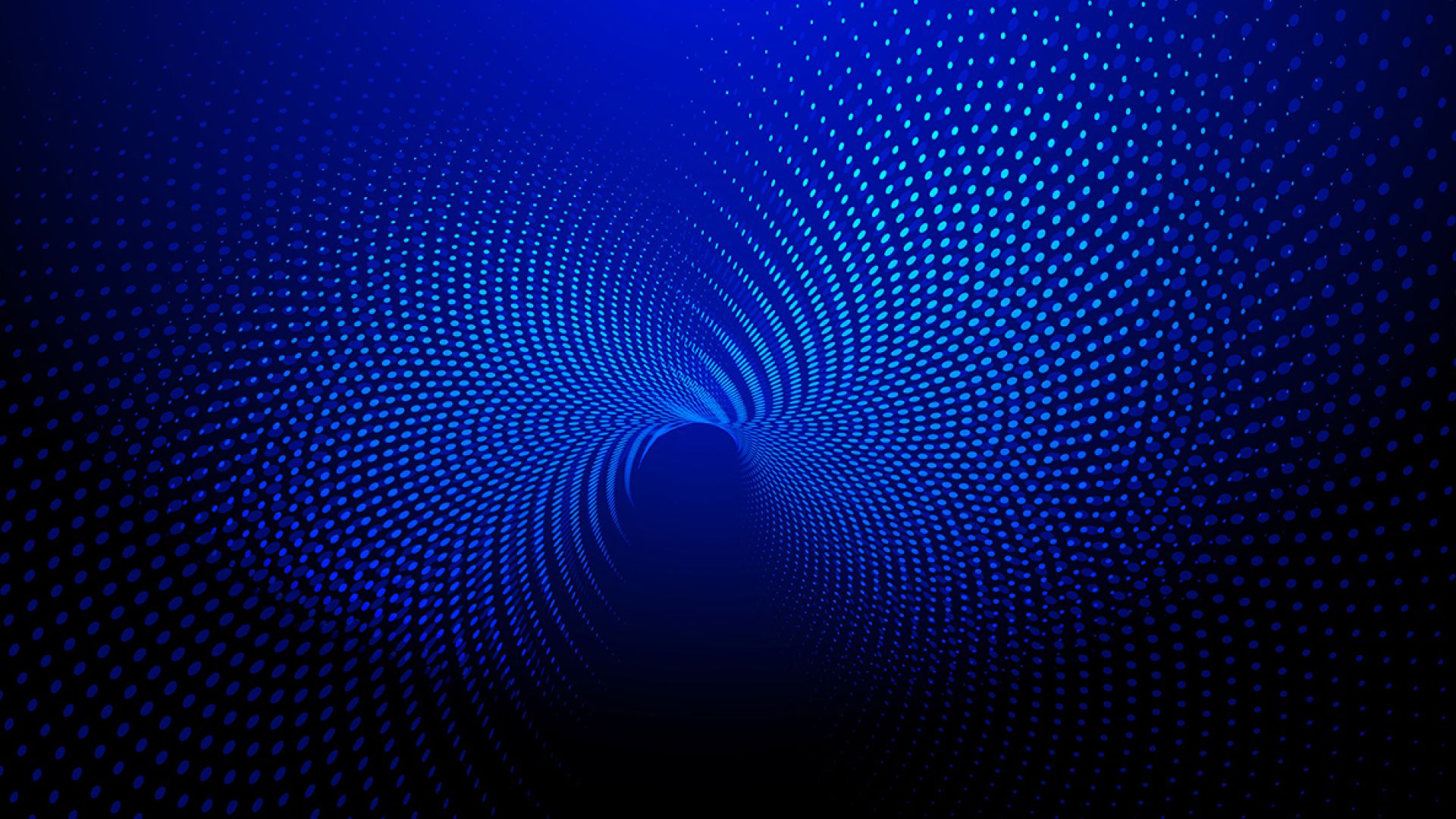 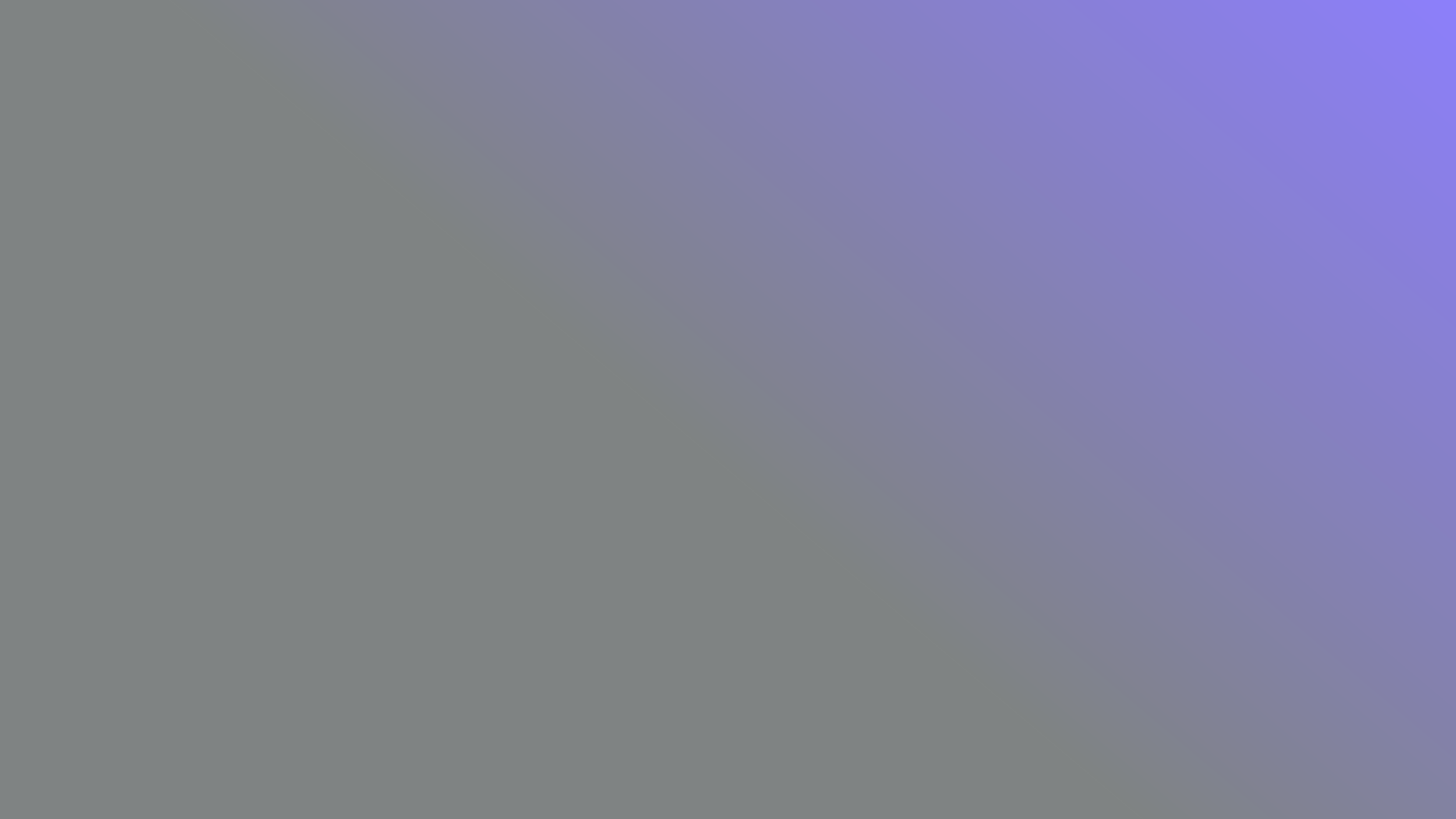 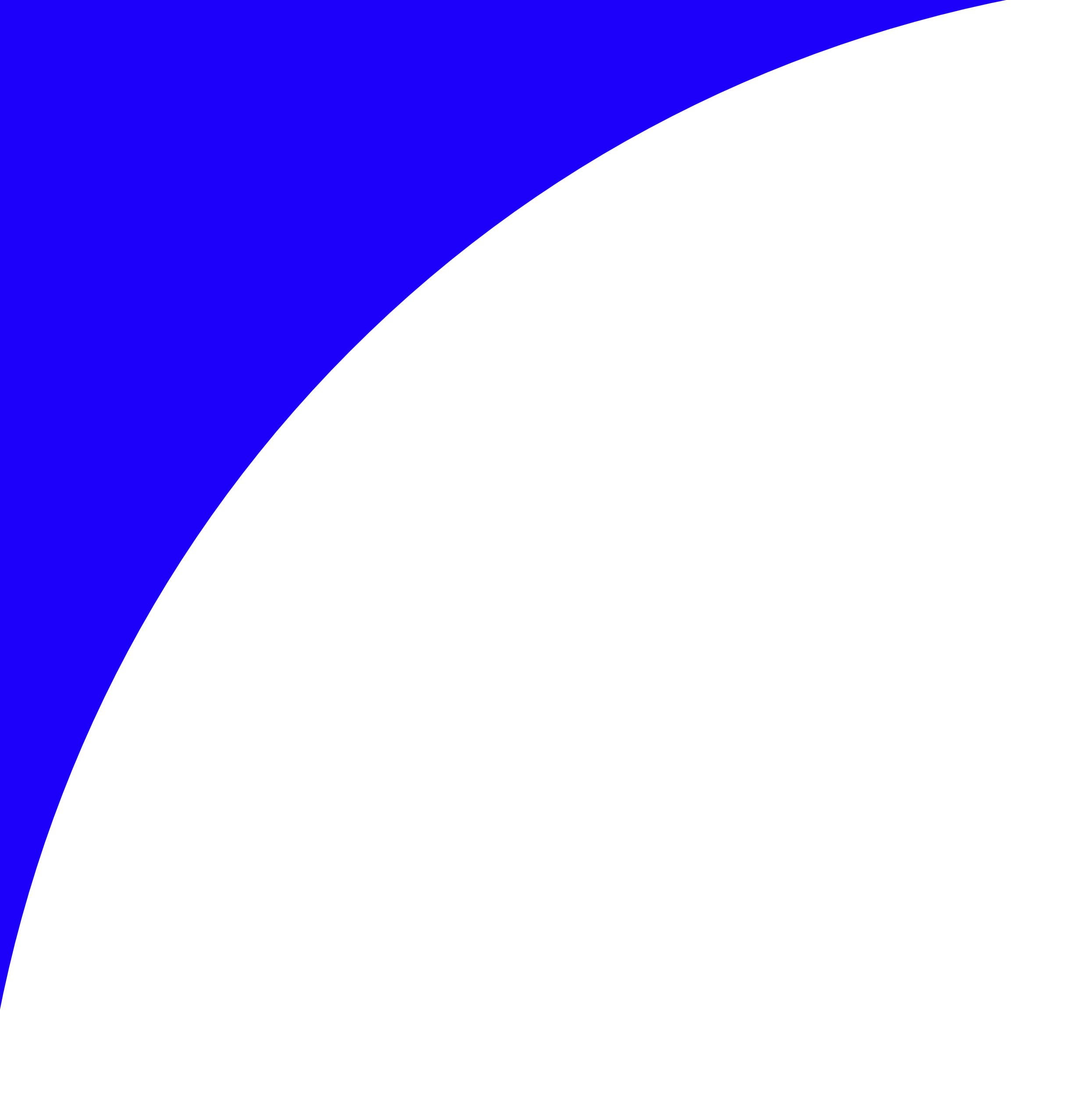 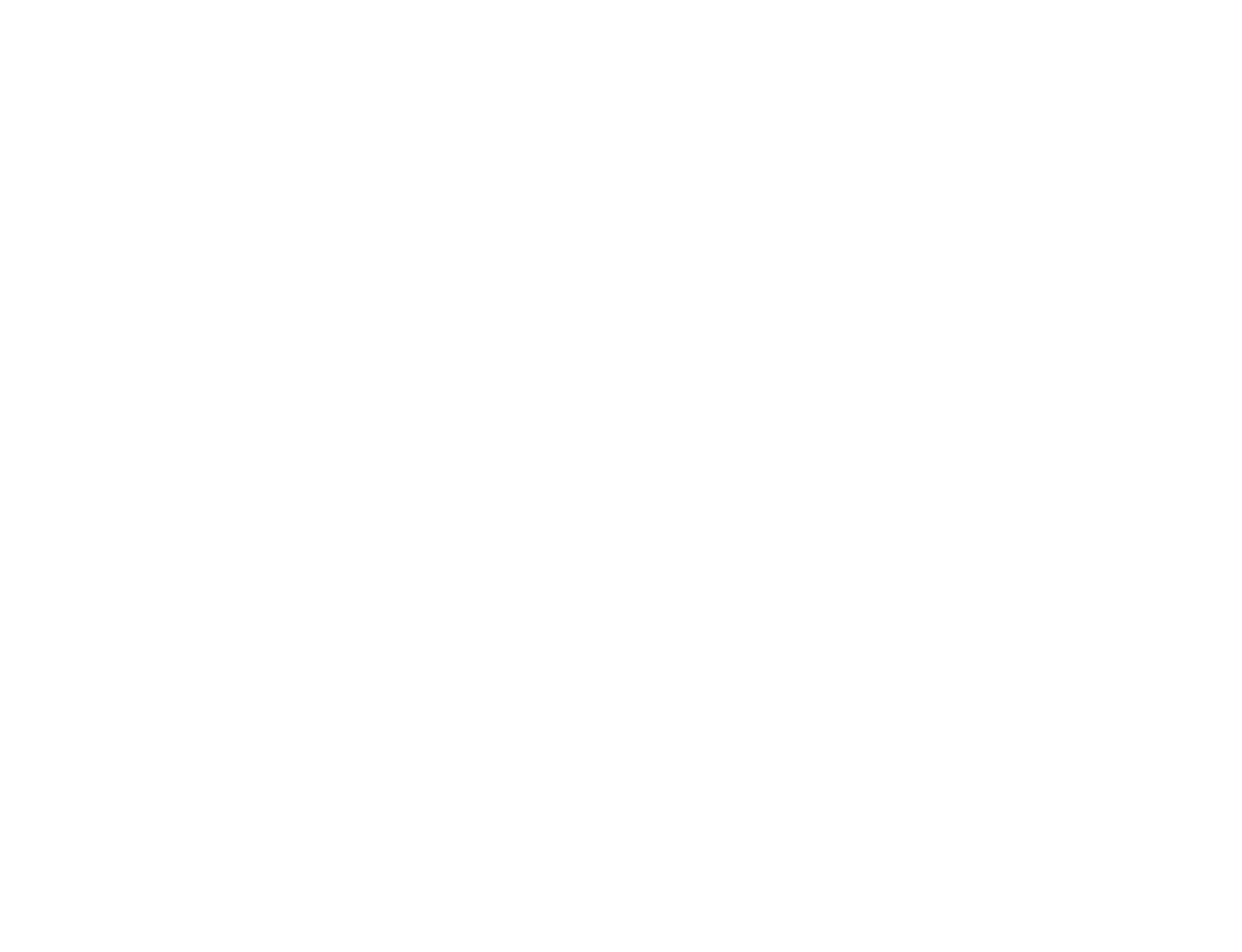 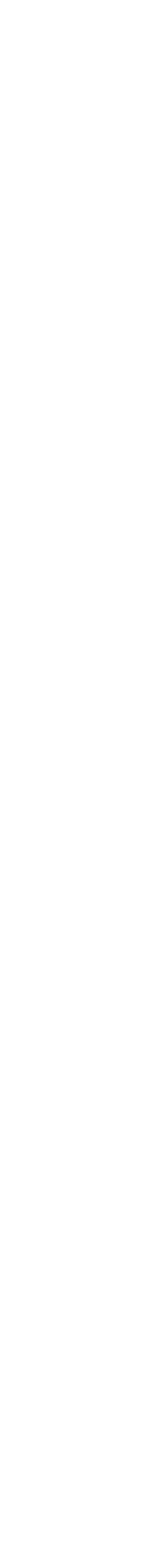 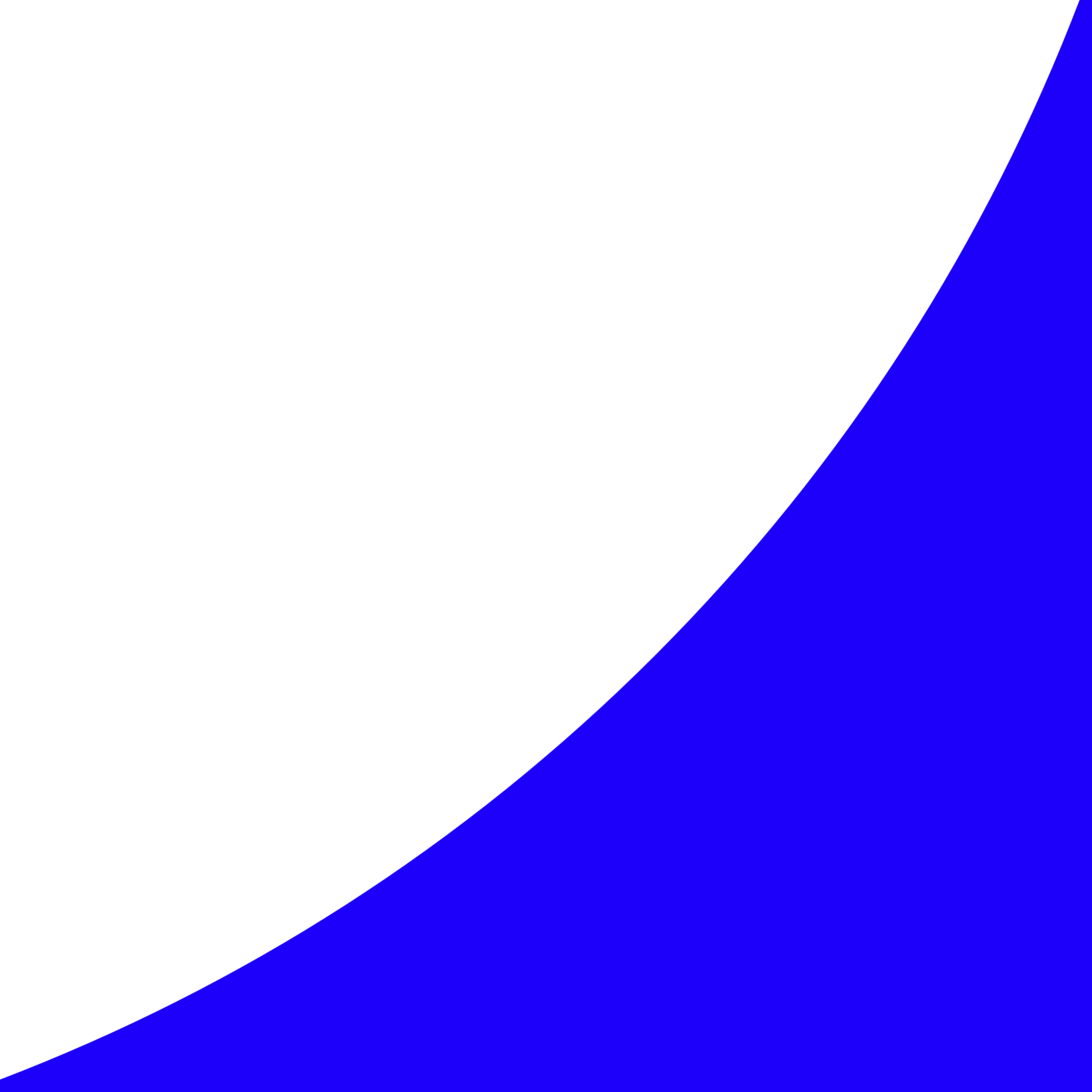 О компании
Бизнес Система Телеком
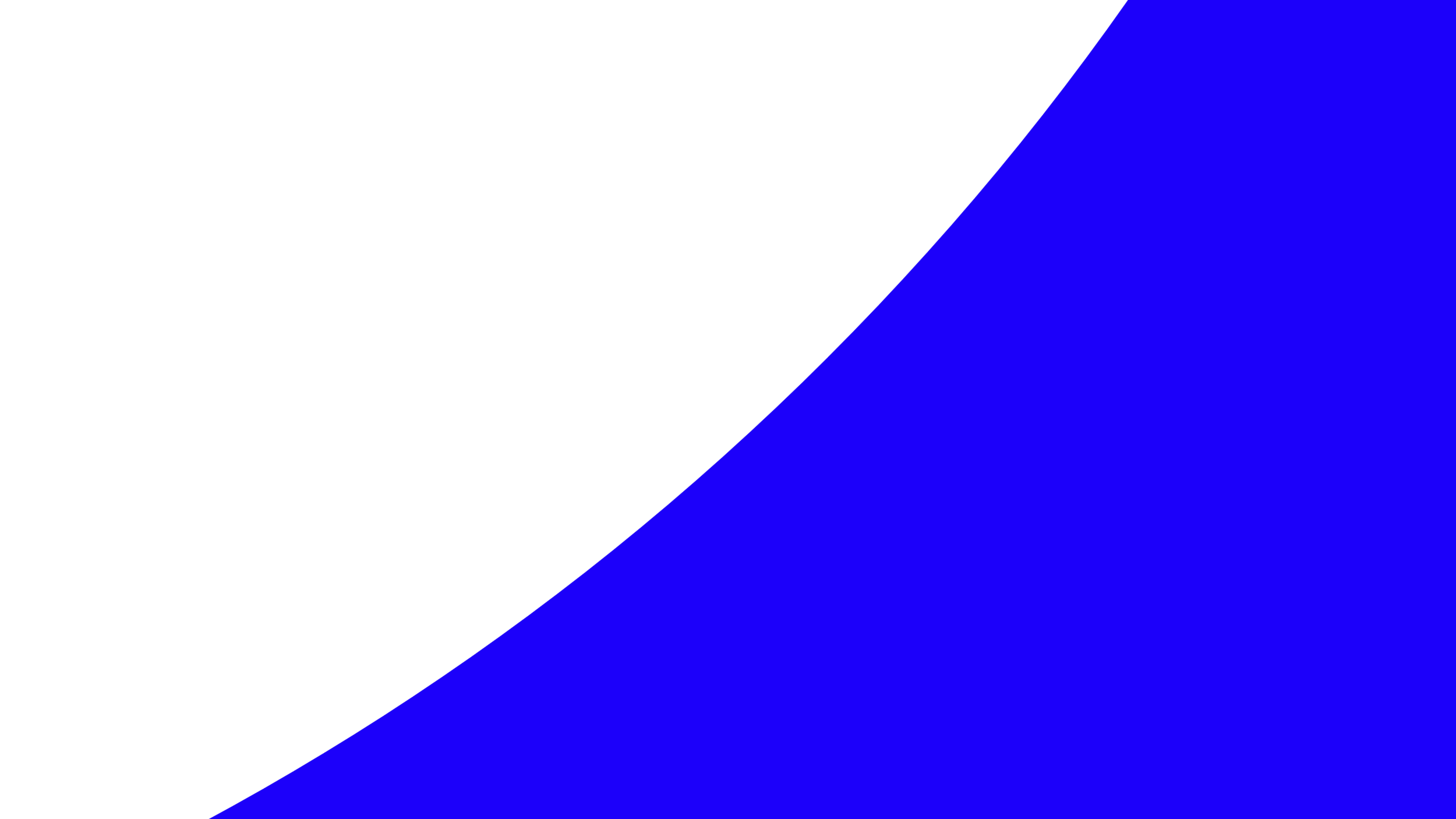 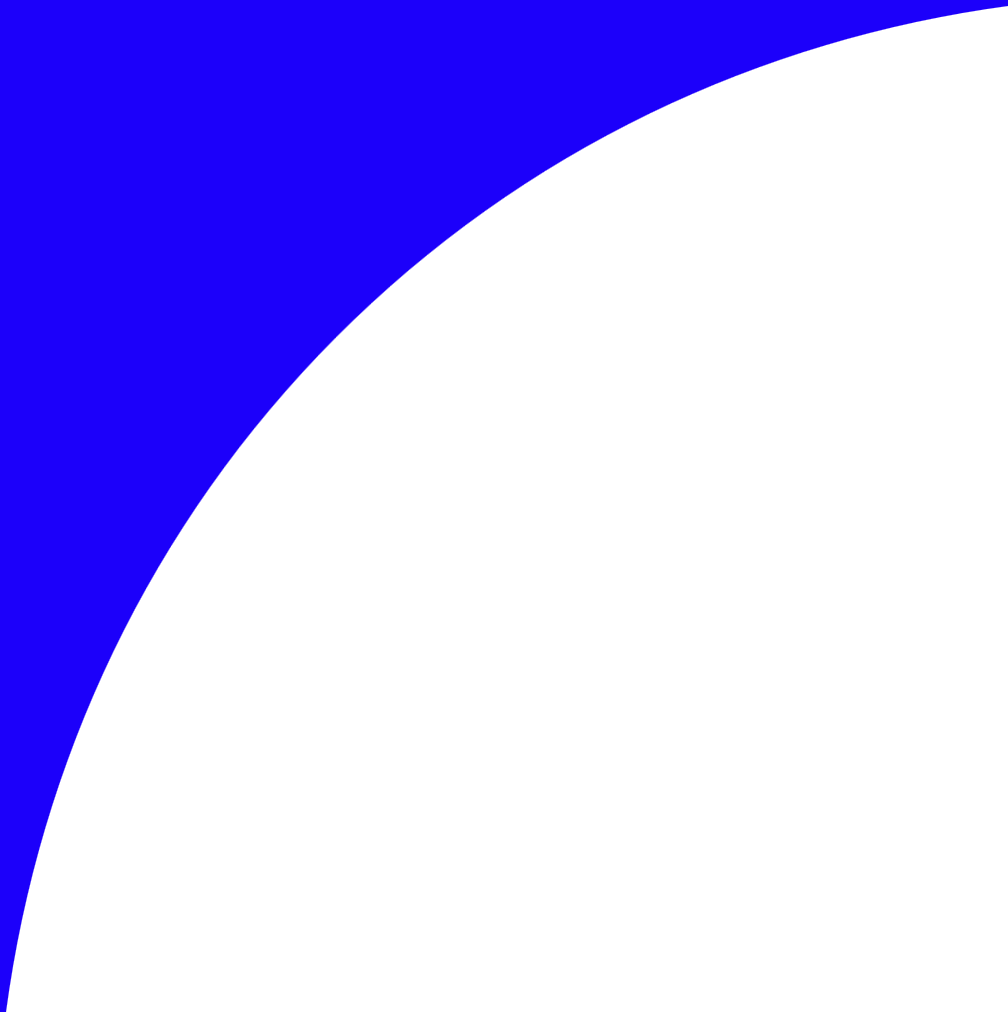 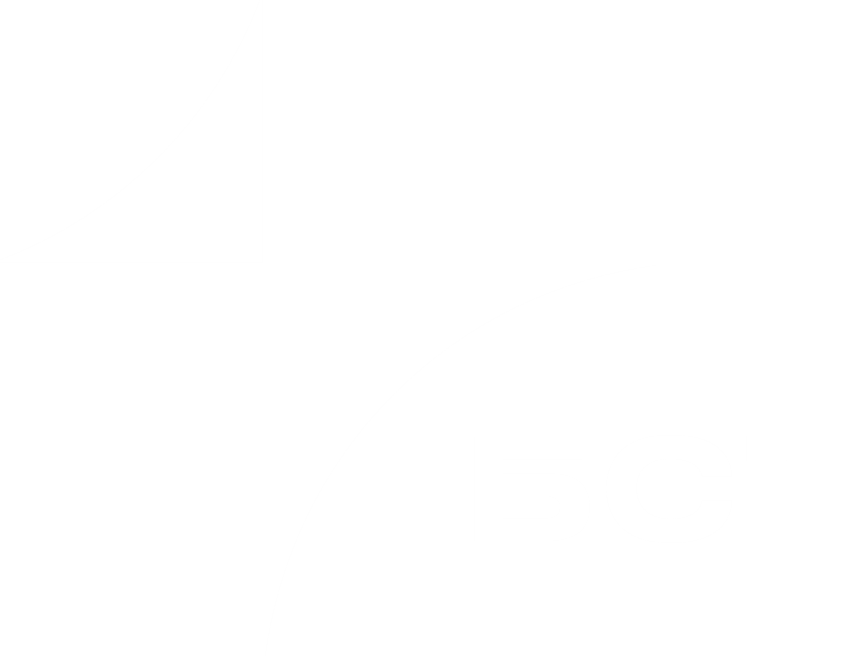 О компании 
Стабильное развитие
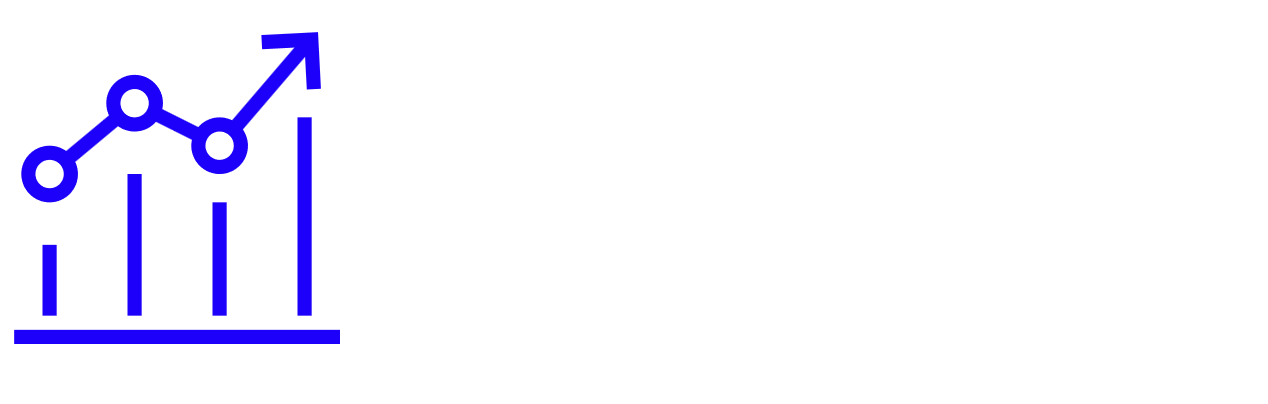 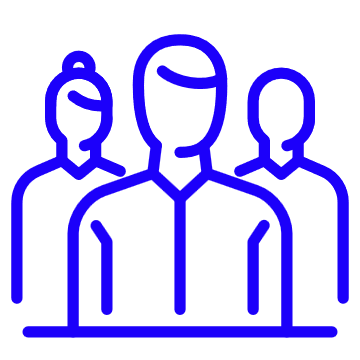 20 лет 
на рынке
120 сотрудников
Цель компании – цифровизация госуправления, импортозамещение и развитие российского рынка радиоэлектроники
Обновление линейки серверного оборудования
2024
Массовые поставки серверов
2023
Успешные тестирования ПАК
2022
Запуск направления заказной разработки
2021
Перезапуск компании, открытие производства, OEM c Huawei
2020
Старт разработки проектов цифровизации
2014
Запуск собственной IP-сети. Получение разрешения Роскомнадзора
2007
Основание компании
2004
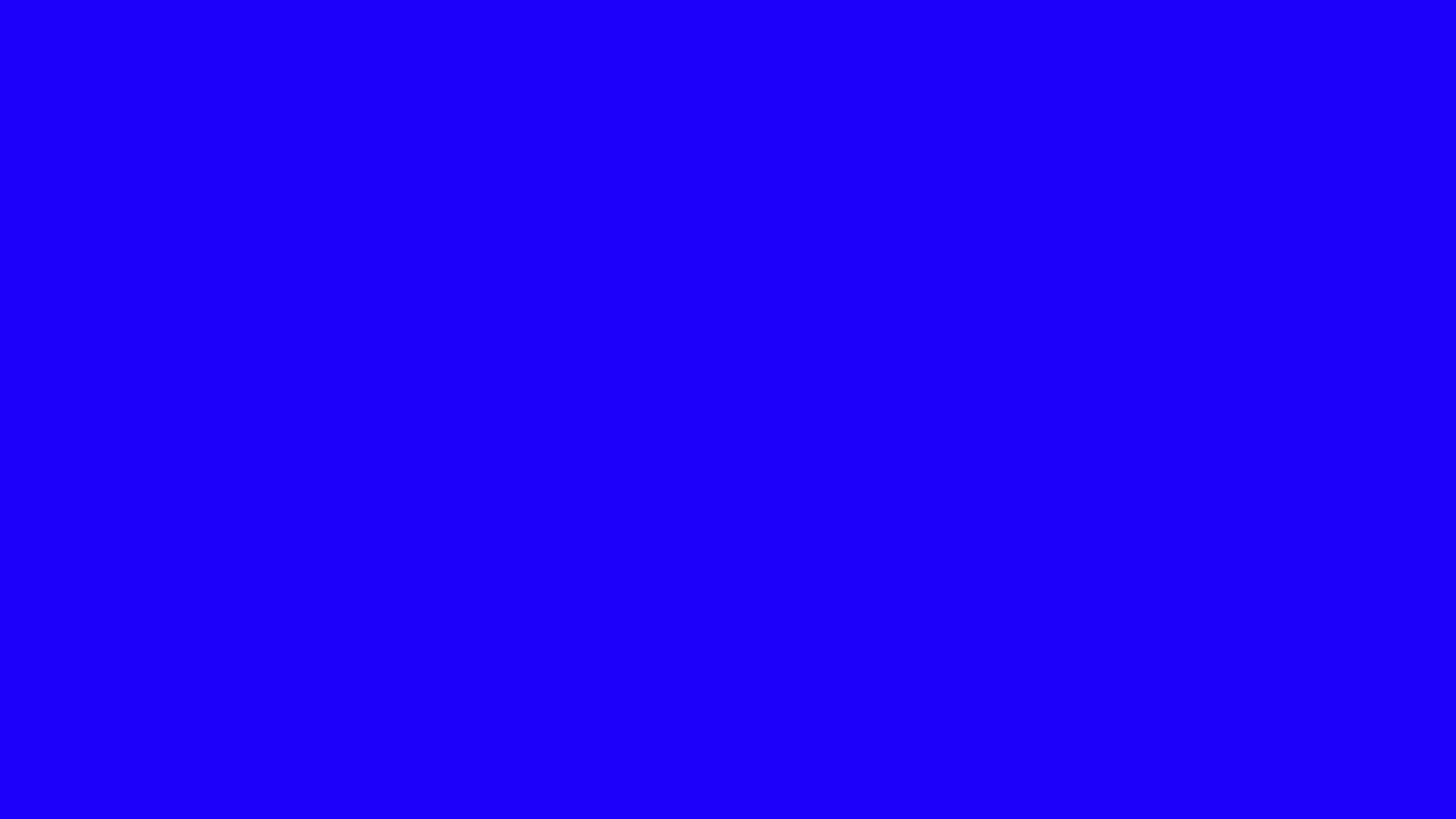 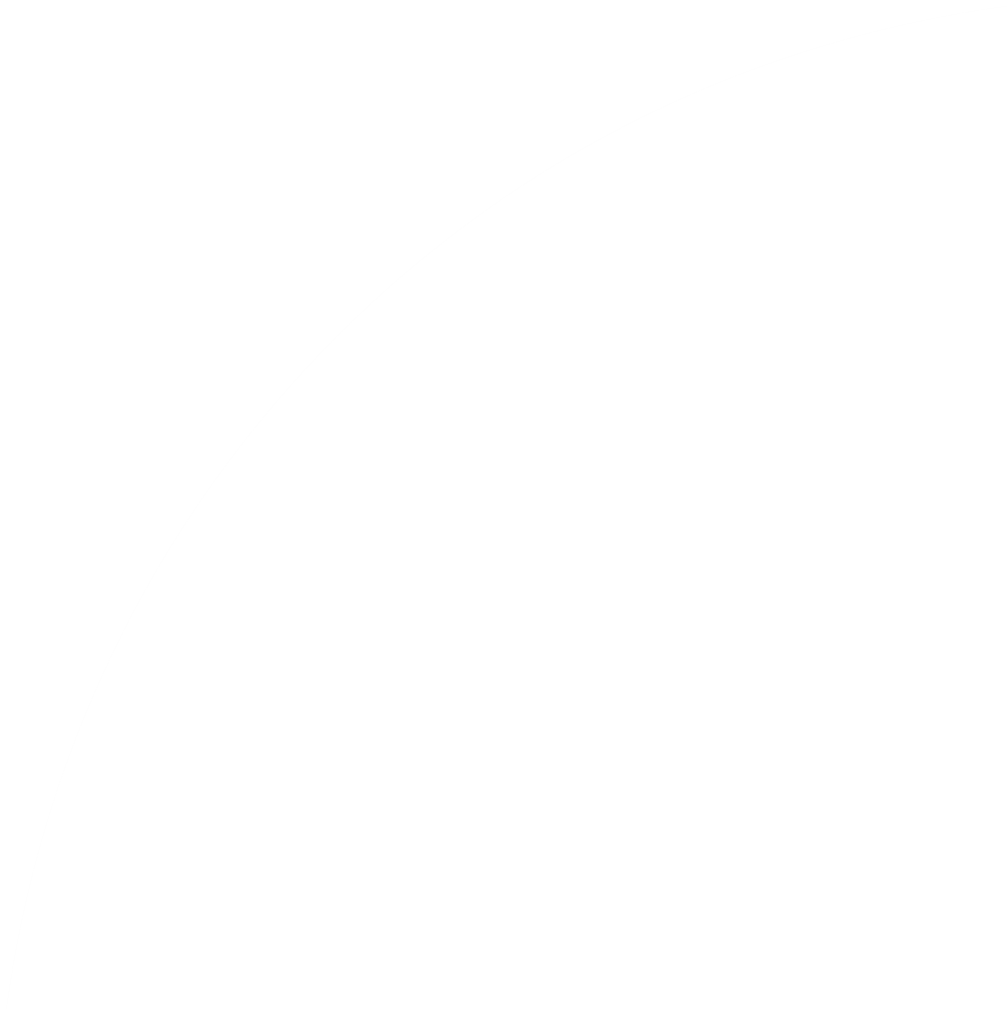 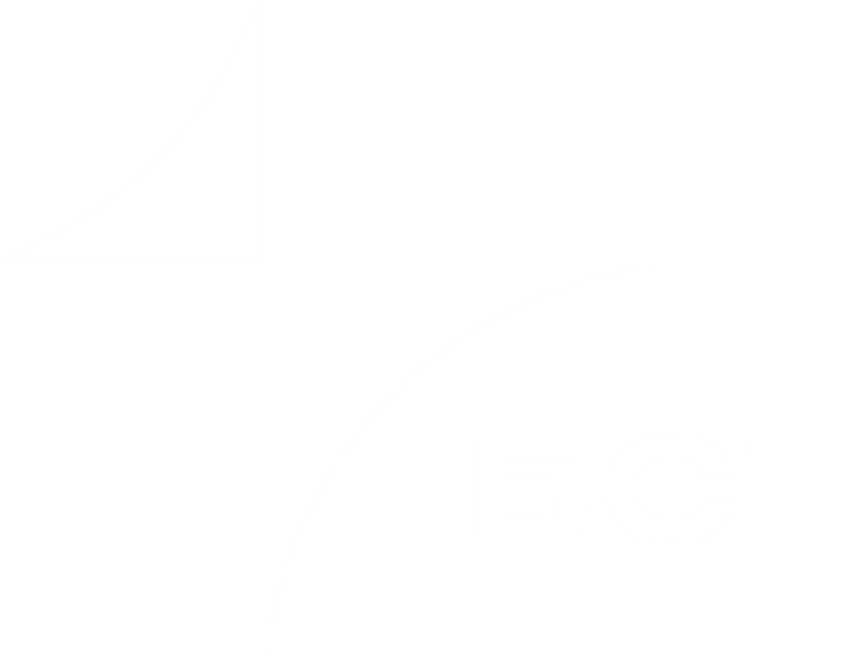 О компании 
Направления деятельности
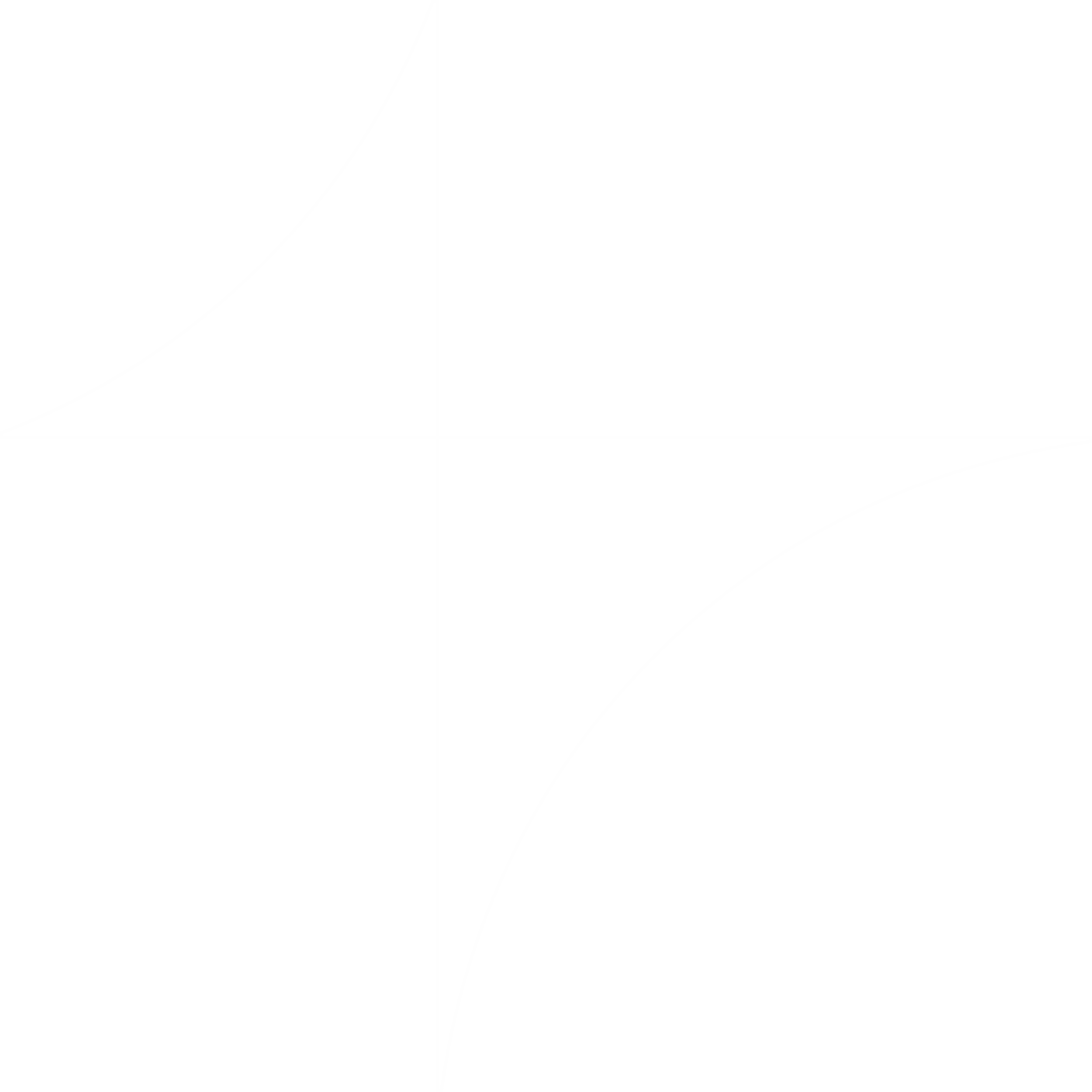 Производство
российское инфраструктурное оборудование
Инфраструктурные решения
создание комплексных решений и программно-аппаратных комплексов
Разработка ПО
проектирование и разработка информационных систем
Экспертиза
ИТ-консалтинг, аудит и модернизация ИТ-ландшафта
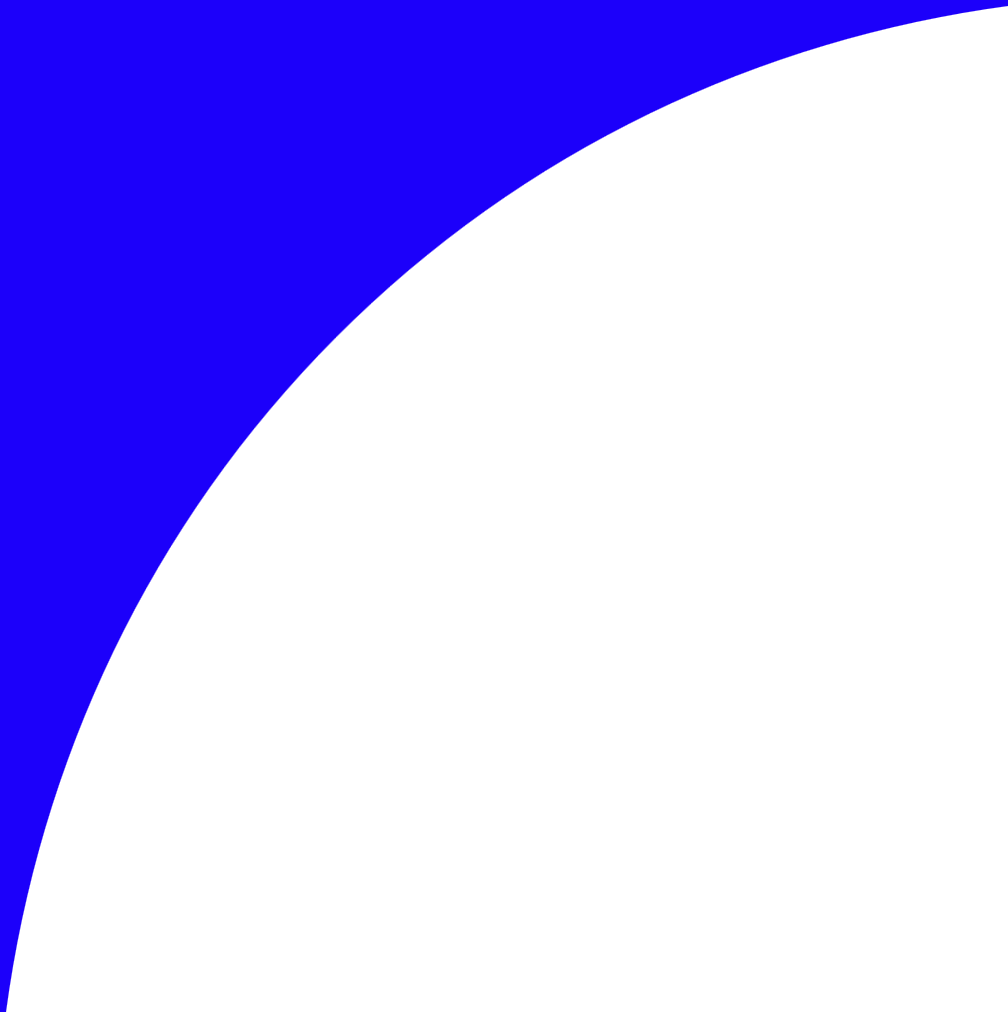 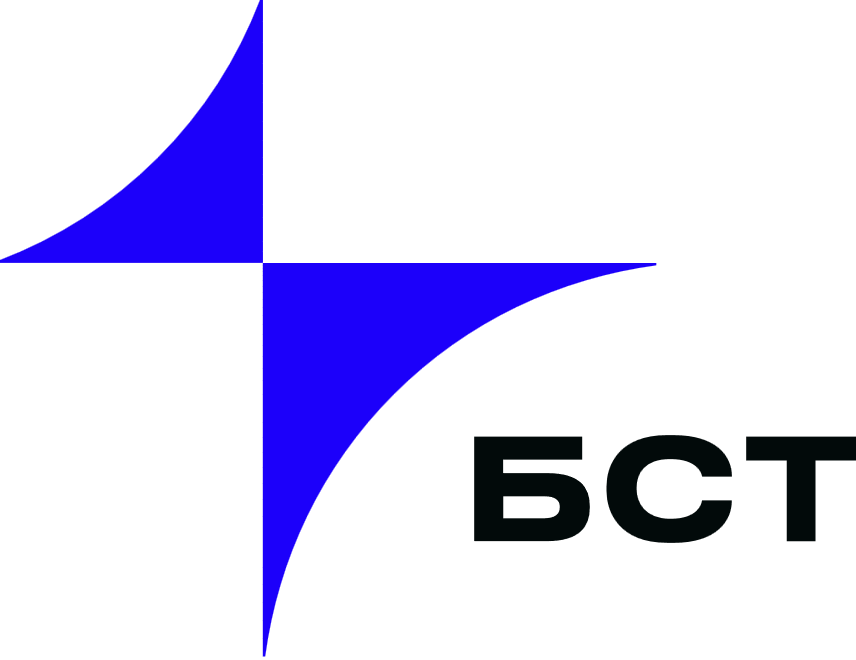 О компании 
Производство
С целью создания технологичных отечественных продуктов, способных успешно конкурировать на внутреннем и международном рынках, в 2020 году запущено производство.
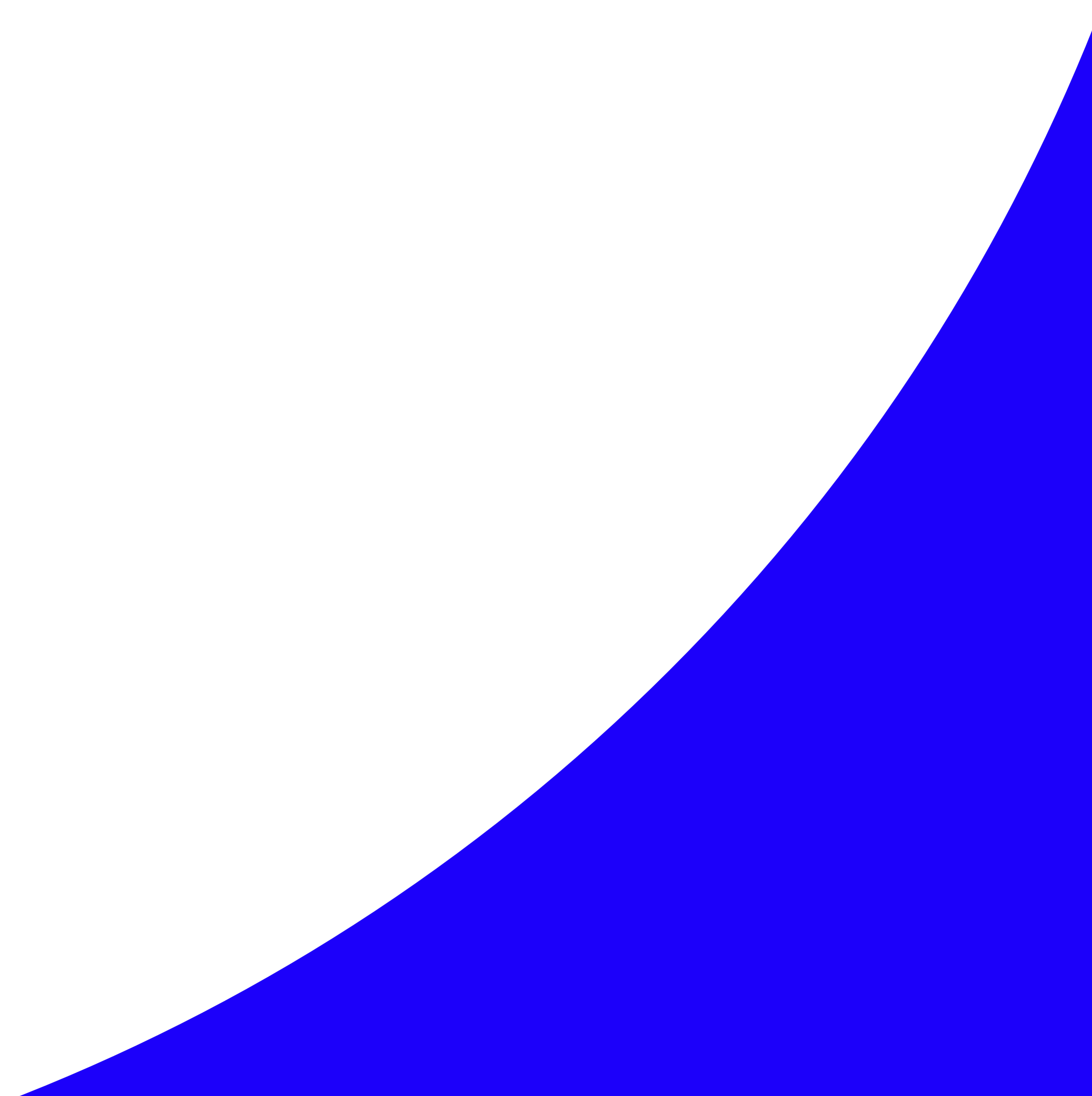 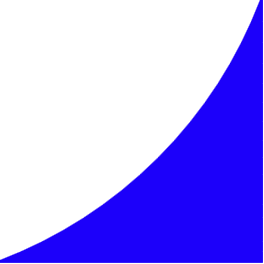 Ассортимент решений включает основные элементы инфраструктурного уровня ИТ-архитектуры:
Серверы gen3
Программно-аппаратные комплексы
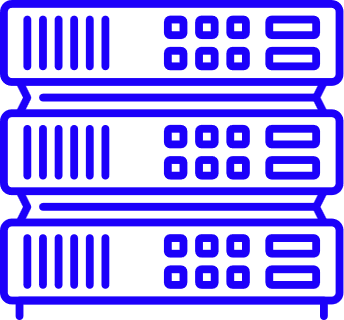 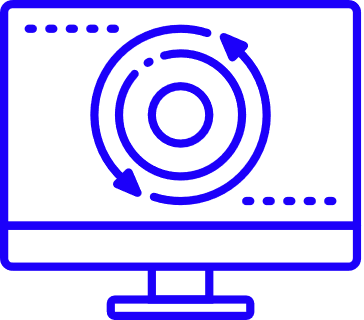 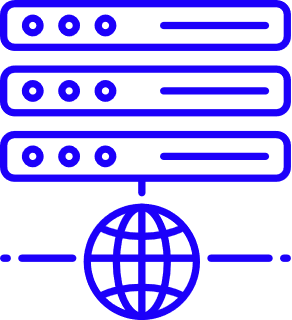 Сетевое оборудование
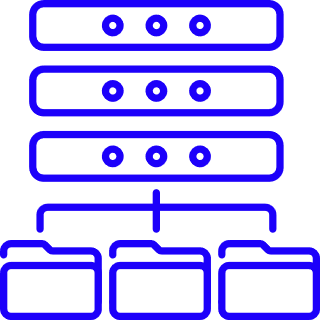 Системы хранения данных
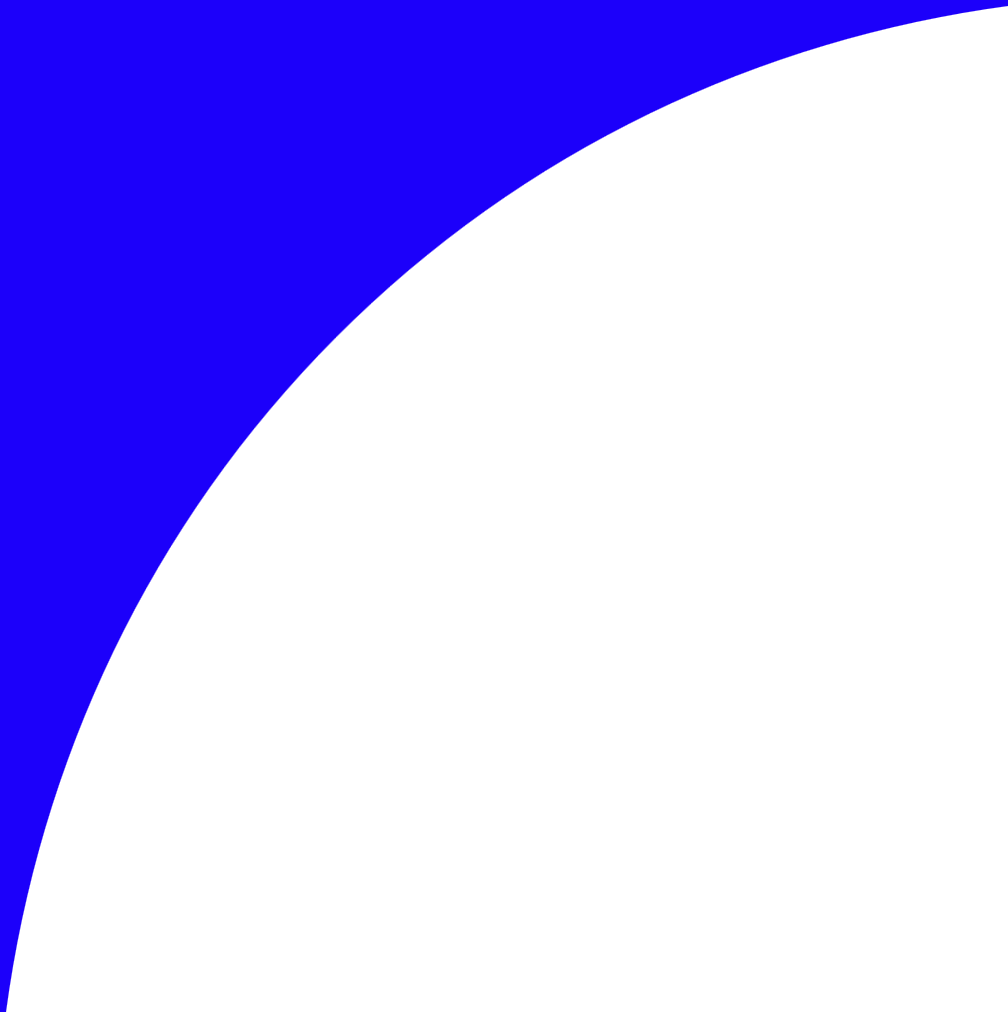 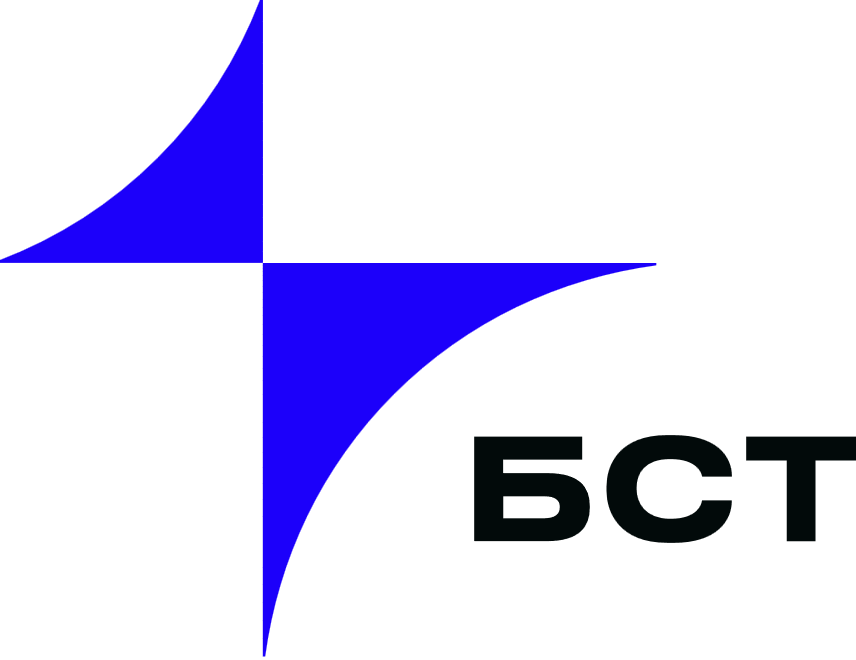 О компании 
Инфраструктурные решения
БСТ предоставляет широкий спектр дополнительных возможностей и услуг. Это поиск и создание полноценных решений для задач цифровизации.
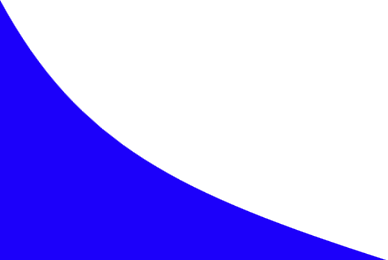 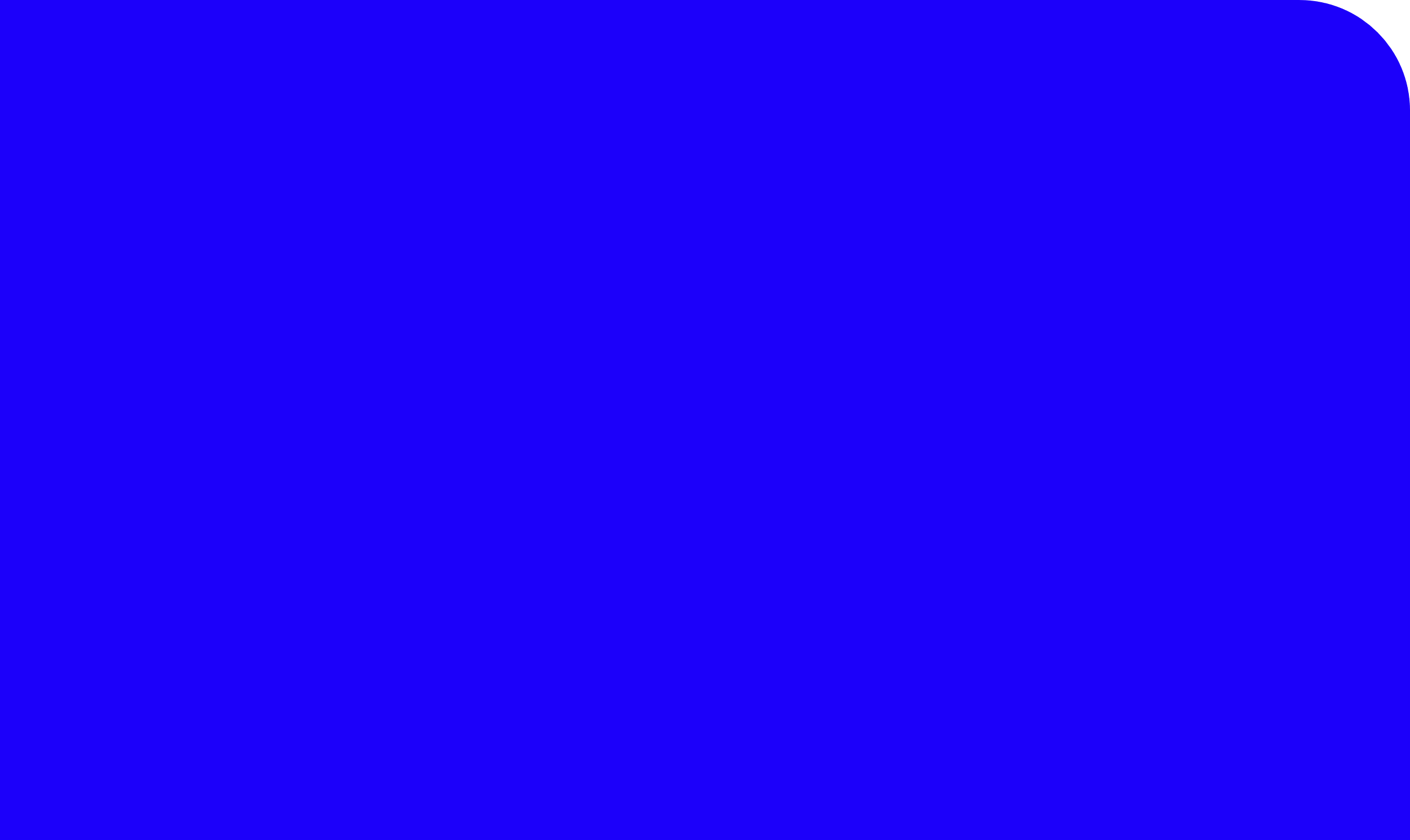 Разработка архитектуры программно-аппаратных комплексов, решающих следующие задачи:
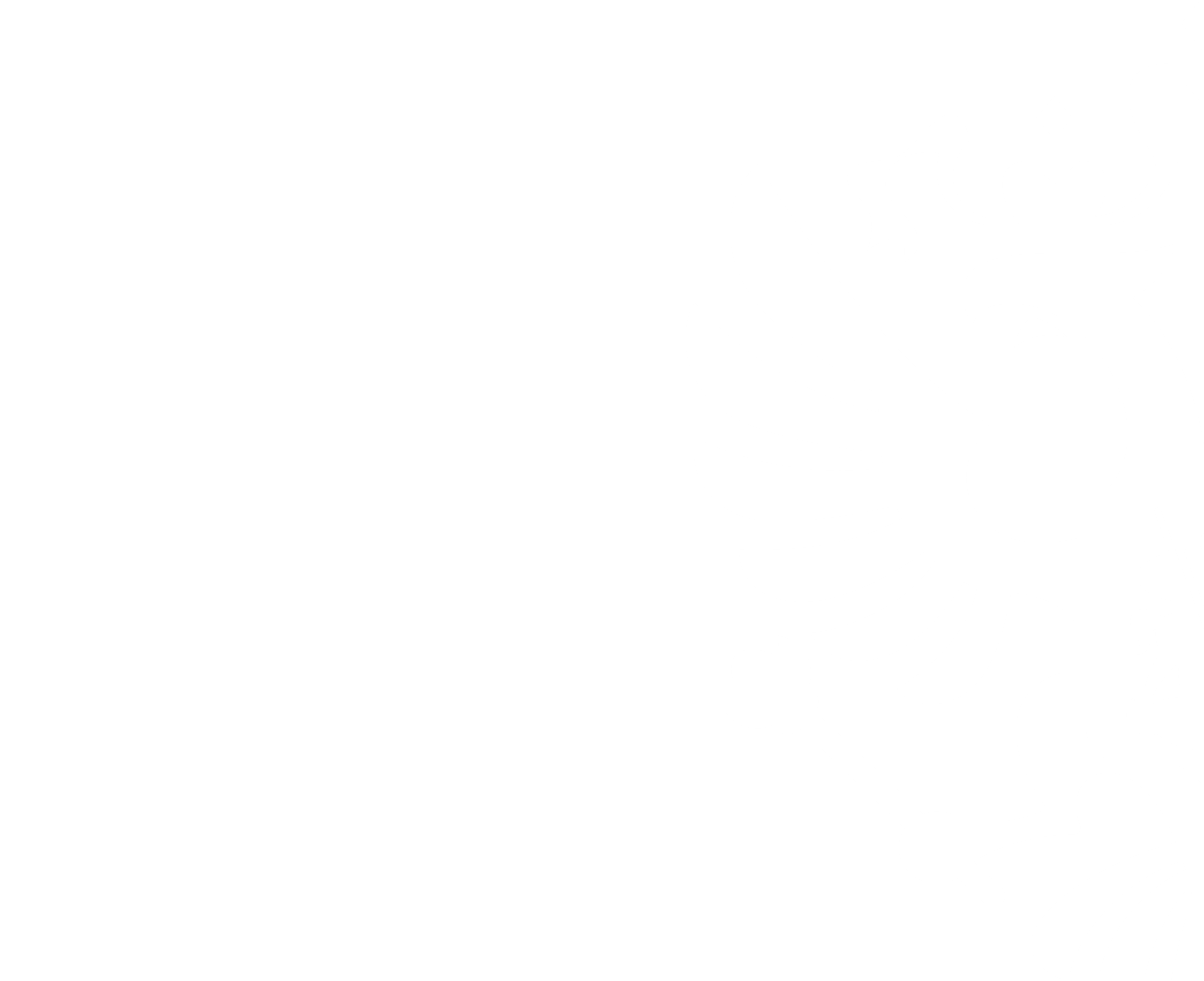 Реализация «под ключ»

интеграционных проектов любой сложности с соблюдением всех требований регуляторов, госстандартов к обеспечению информационной безопасности ГИС и объектов критической информационной инфраструктуры.
виртуализация вычислительных ресурсов
организация виртуальных рабочих столов пользователей
управление хранилищами данных, выполнение приложений
обеспечение безопасности инфраструктуры
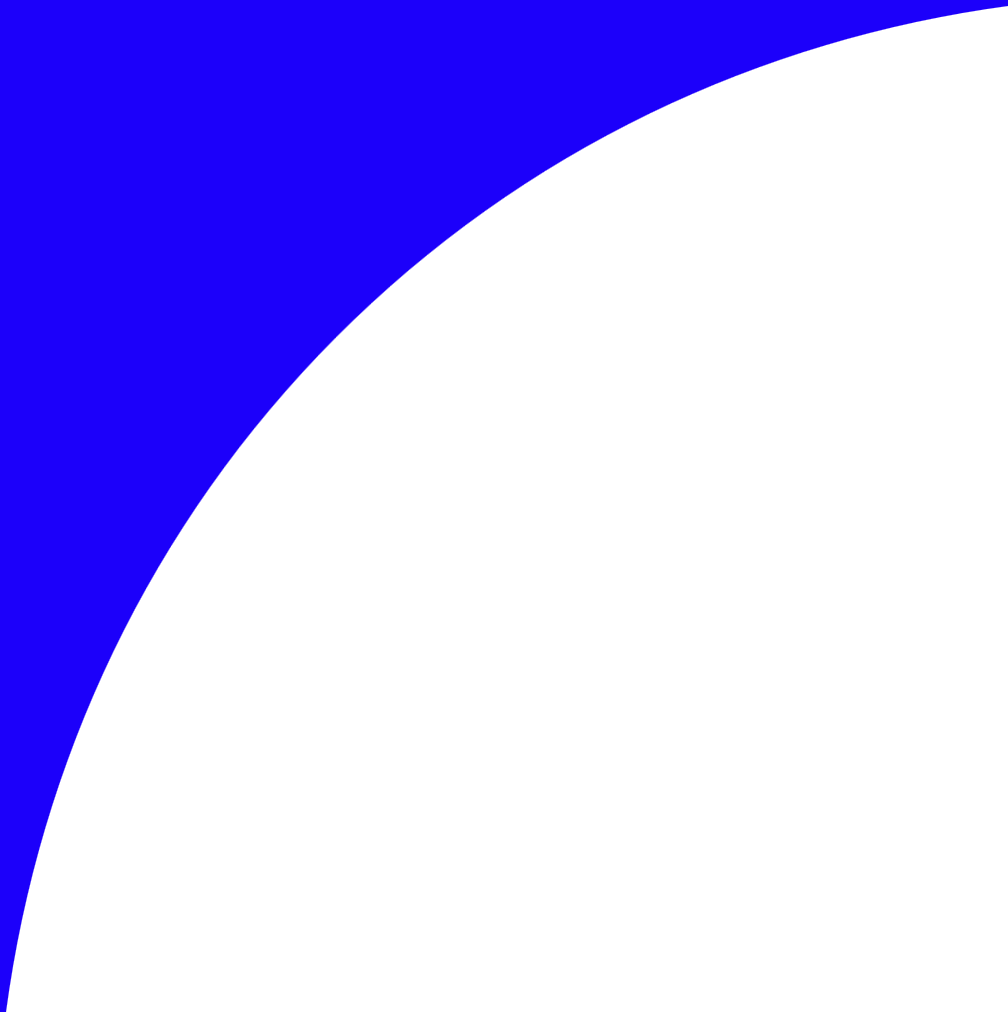 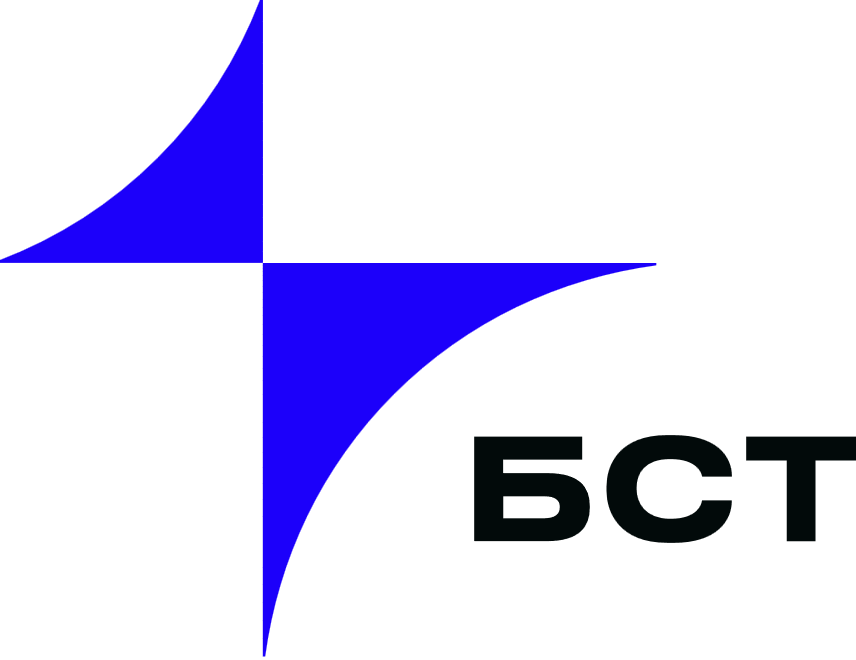 О компании 
Разработка  ПО
Стремление компании к инновациям и непрерывному развитию способствует цифровой трансформации заказчиков путем внедрения новейших цифровых технологий.
У компании есть два собственных центра исследований и разработок (R&D), где выполняются следующие задачи: разработка конструкторской документации, аппаратного и системного ПО, а также исследования и разработки в сфере услуг.
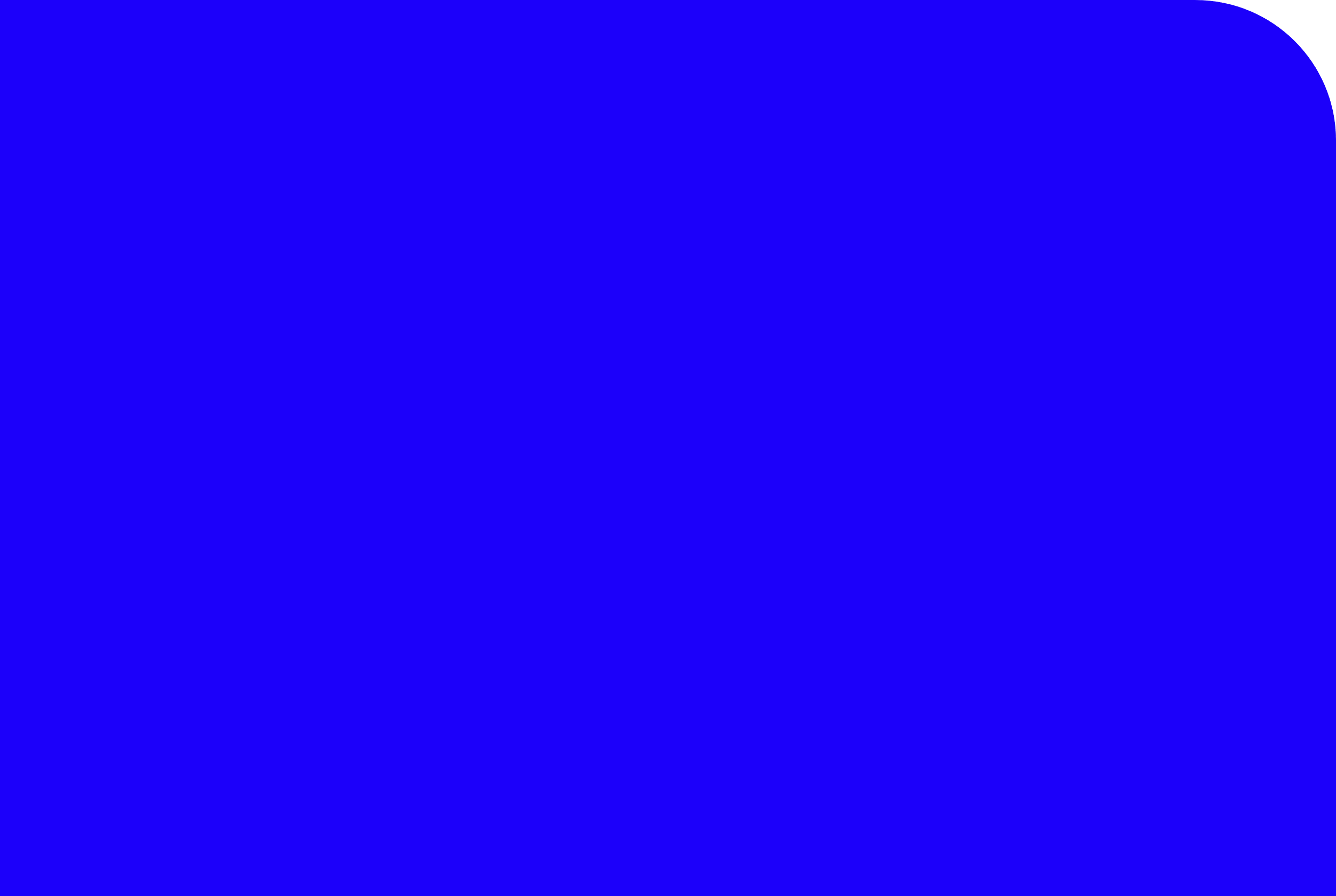 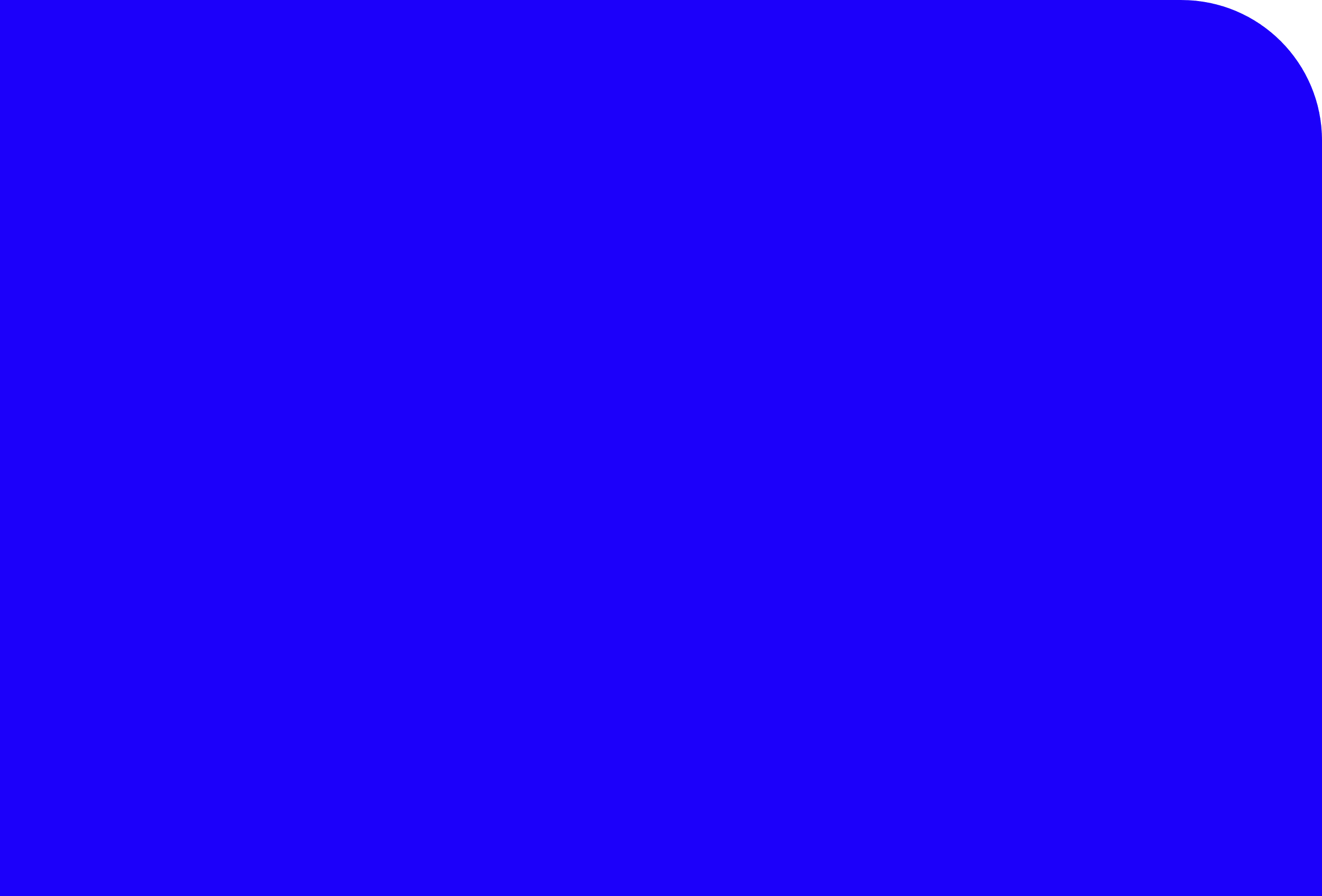 Разработка и внедрение государственных информационных систем (ГИС)
Разработка отраслевых и корпоративных решений для автоматизации бизнес-процессов
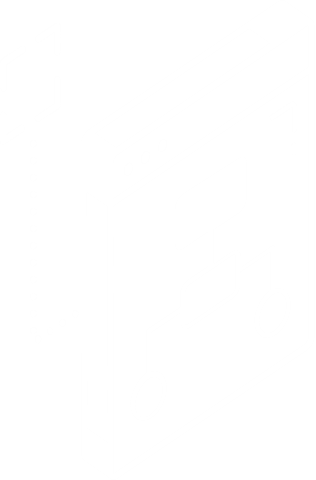 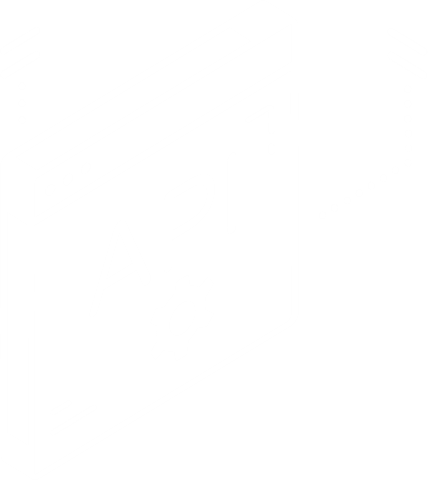 Заказная разработка конструкторской документации (КД), включая проведение научно-исследовательских работ (НИОКР)
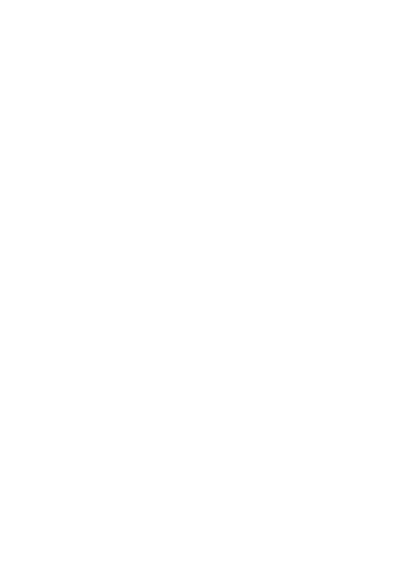 Создание информационных систем различного уровня, включая сайты, порталы, мобильные приложения
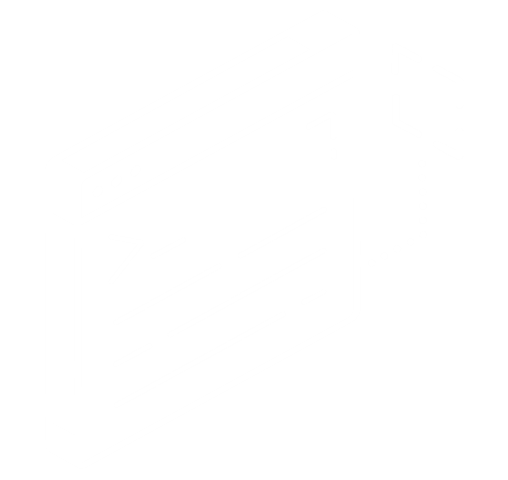 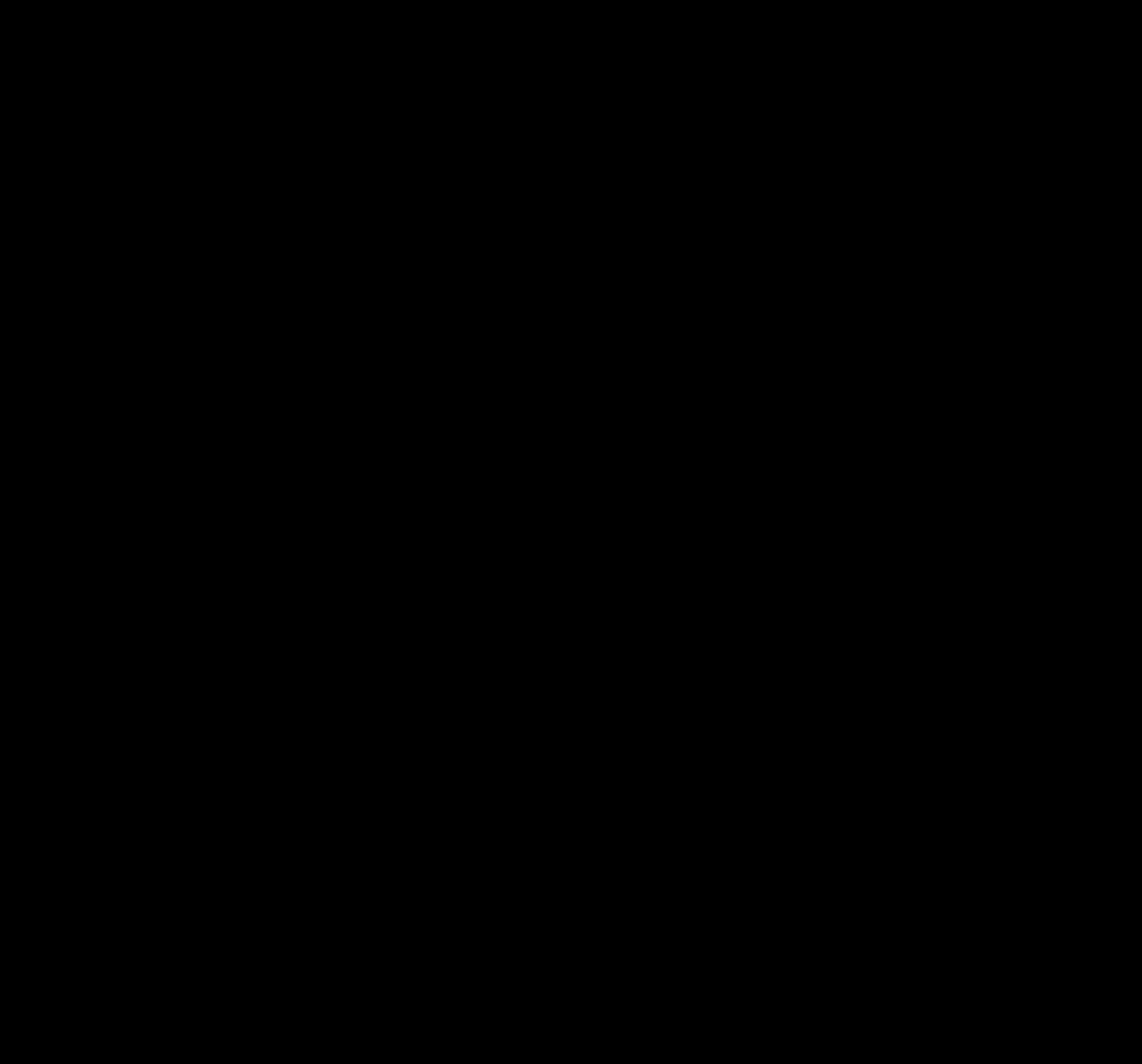 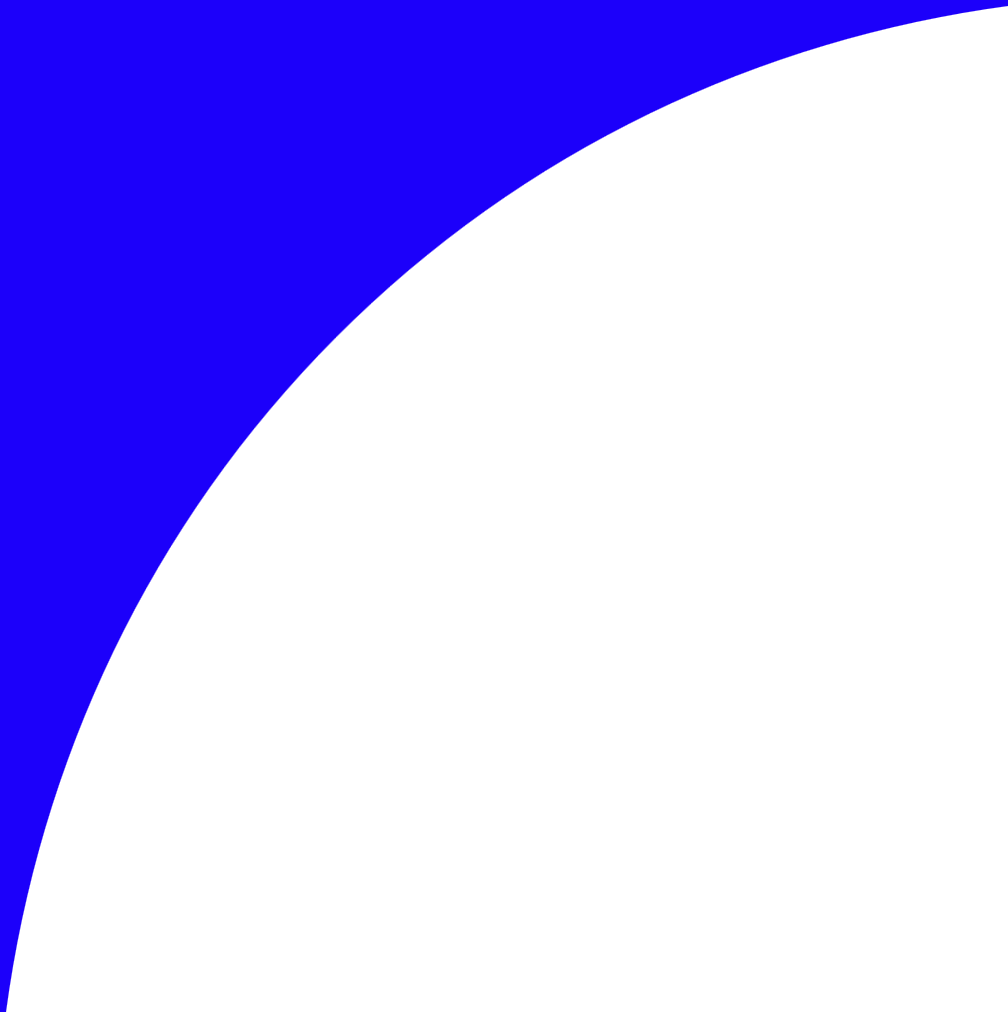 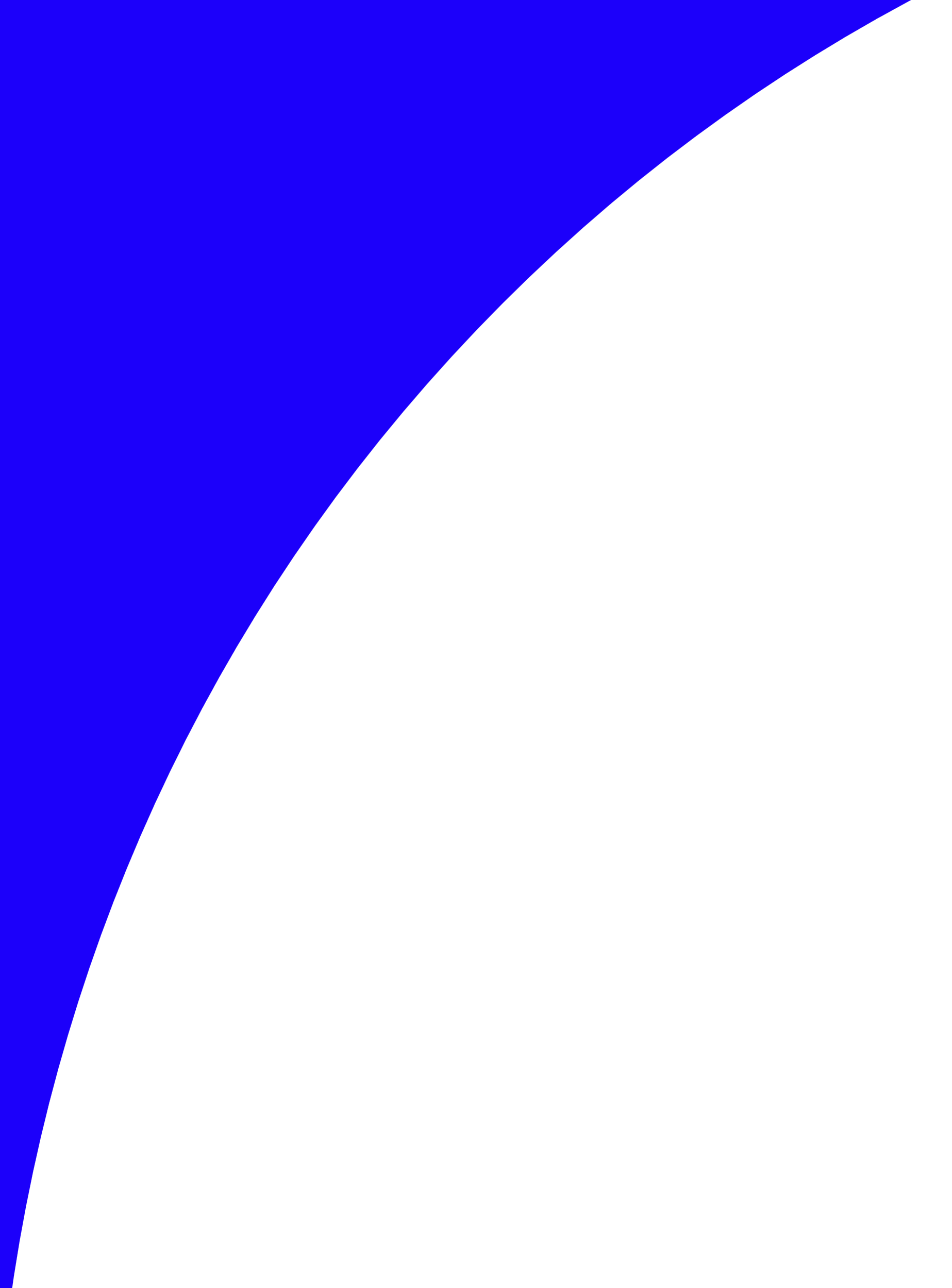 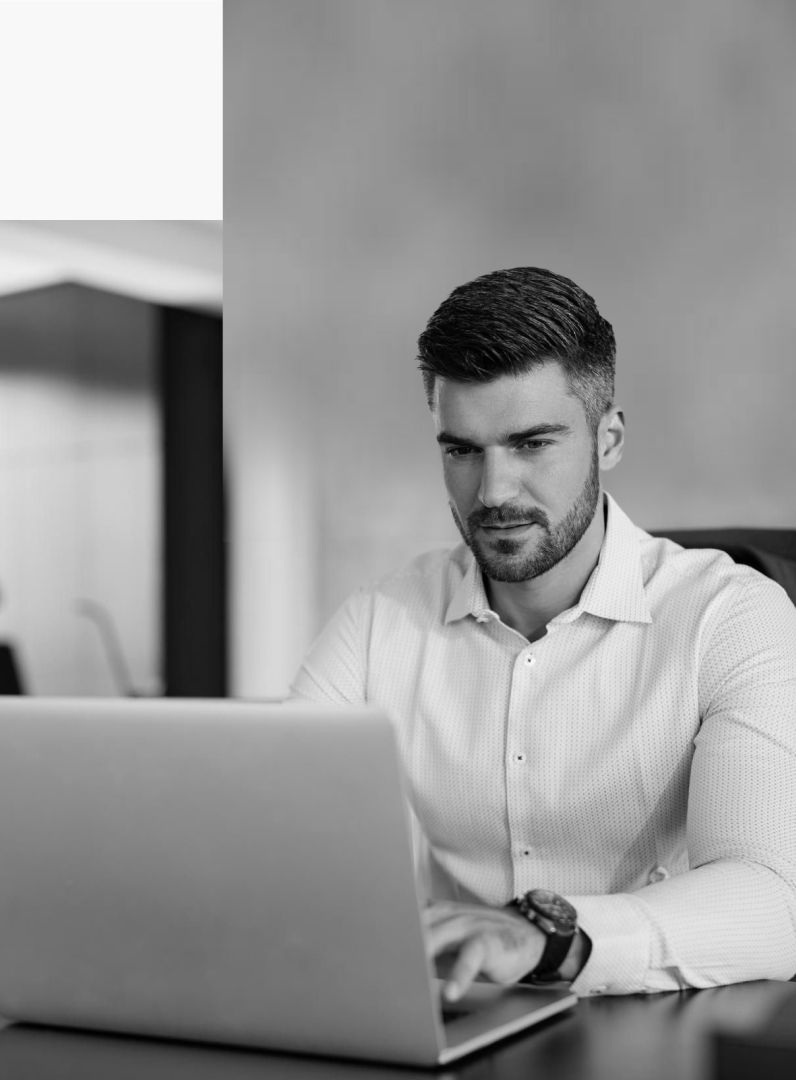 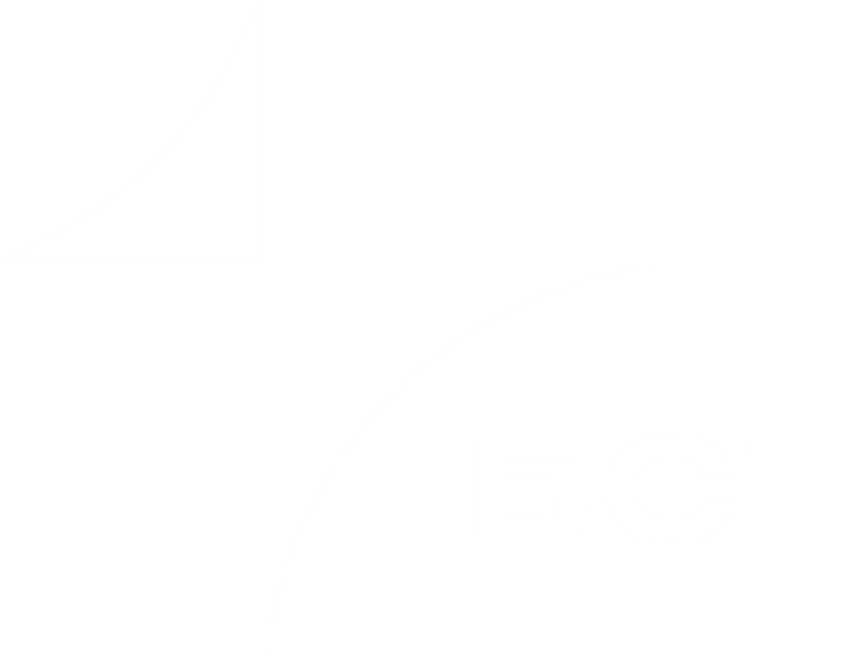 О компании 
Экспертиза
БСТ является экспертом в области ИТ-консалтинга, аудита и модернизации ИТ-ландшафта.
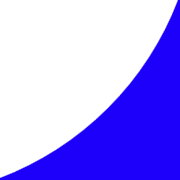 Специалисты БСТ обладают глубоким пониманием бизнес-процессов различных компаний и способны предложить оптимальные решения для их развития. Оказываемые ИТ-услуги помогают заказчикам улучшить свои бизнес-процессы и повысить эффективность работы.
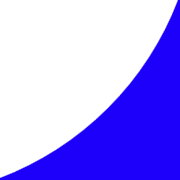 В числе предоставляемых услуг – аудит и модернизация ИТ-инфраструктуры, миграция с иностранных решений, планирование и контроль проектов, обучение персонала и многое другое.
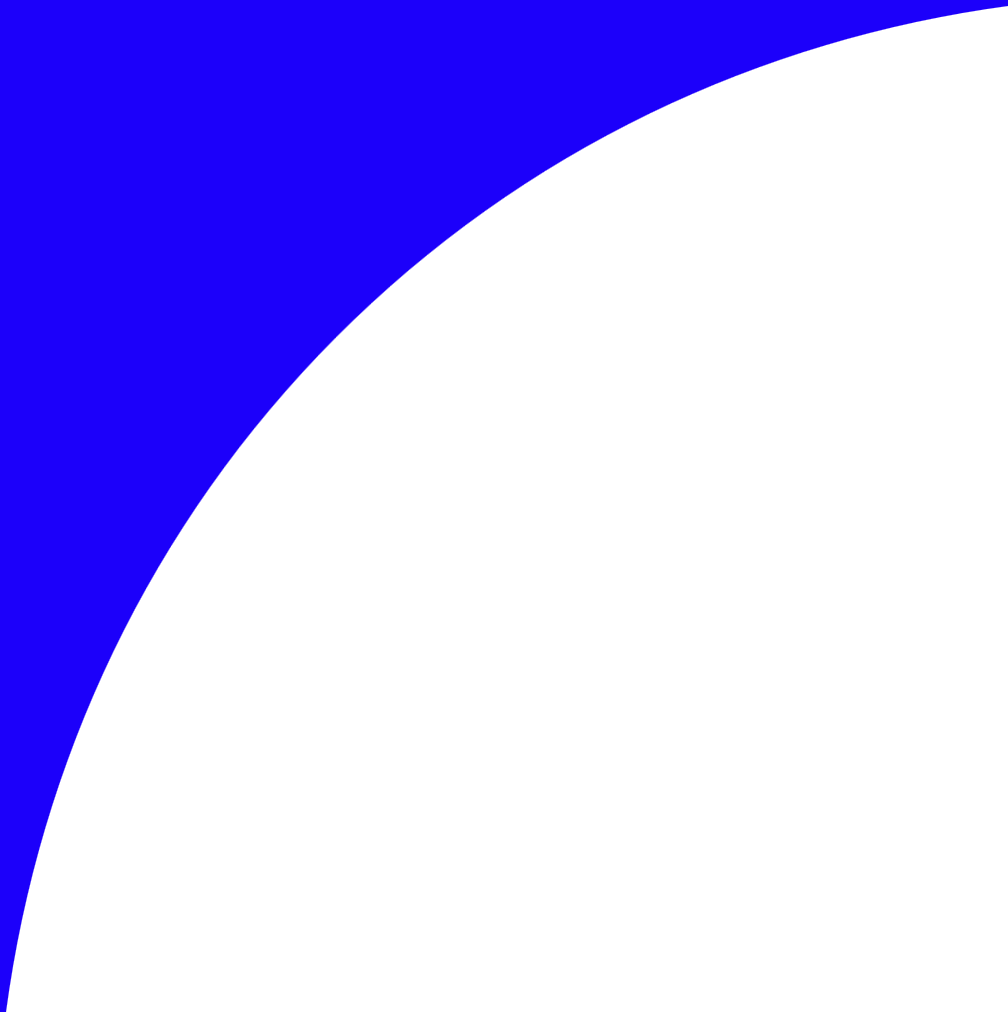 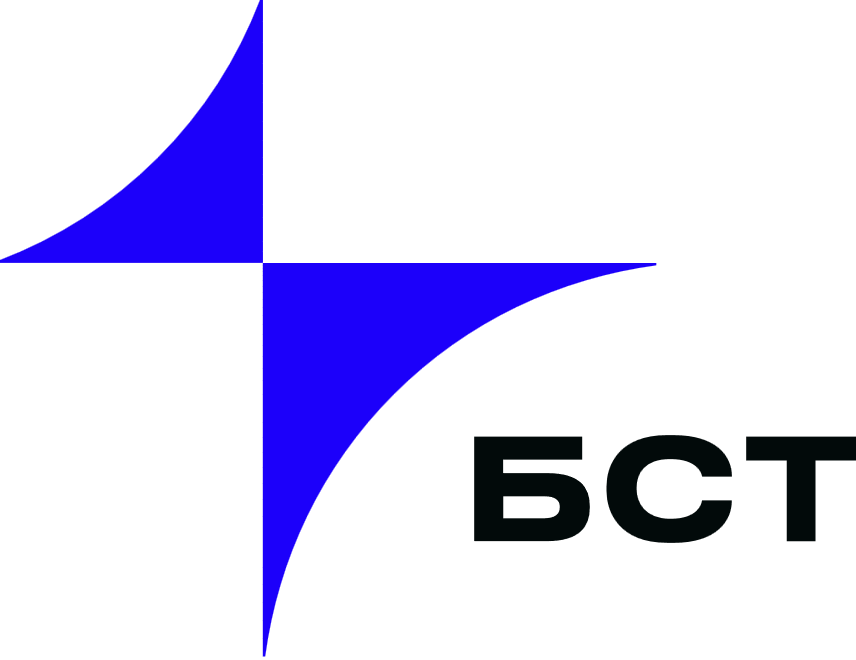 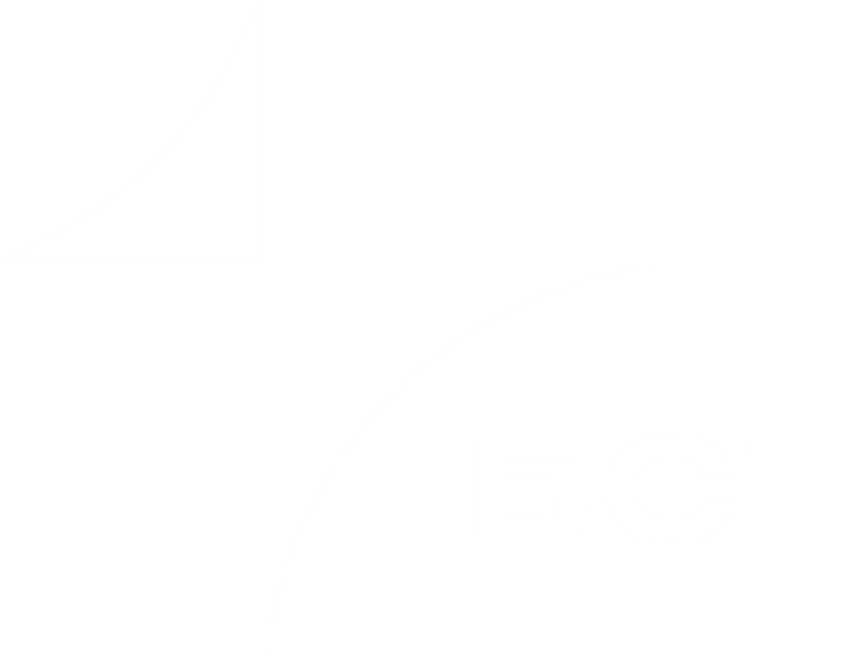 О компании 
Заказчики
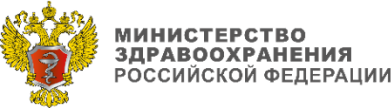 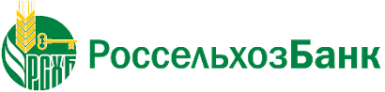 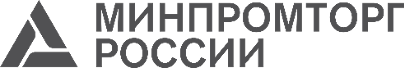 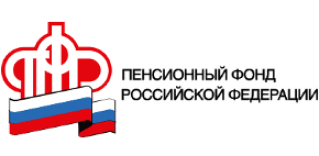 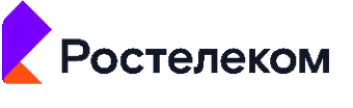 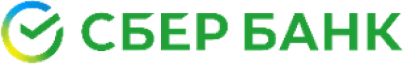 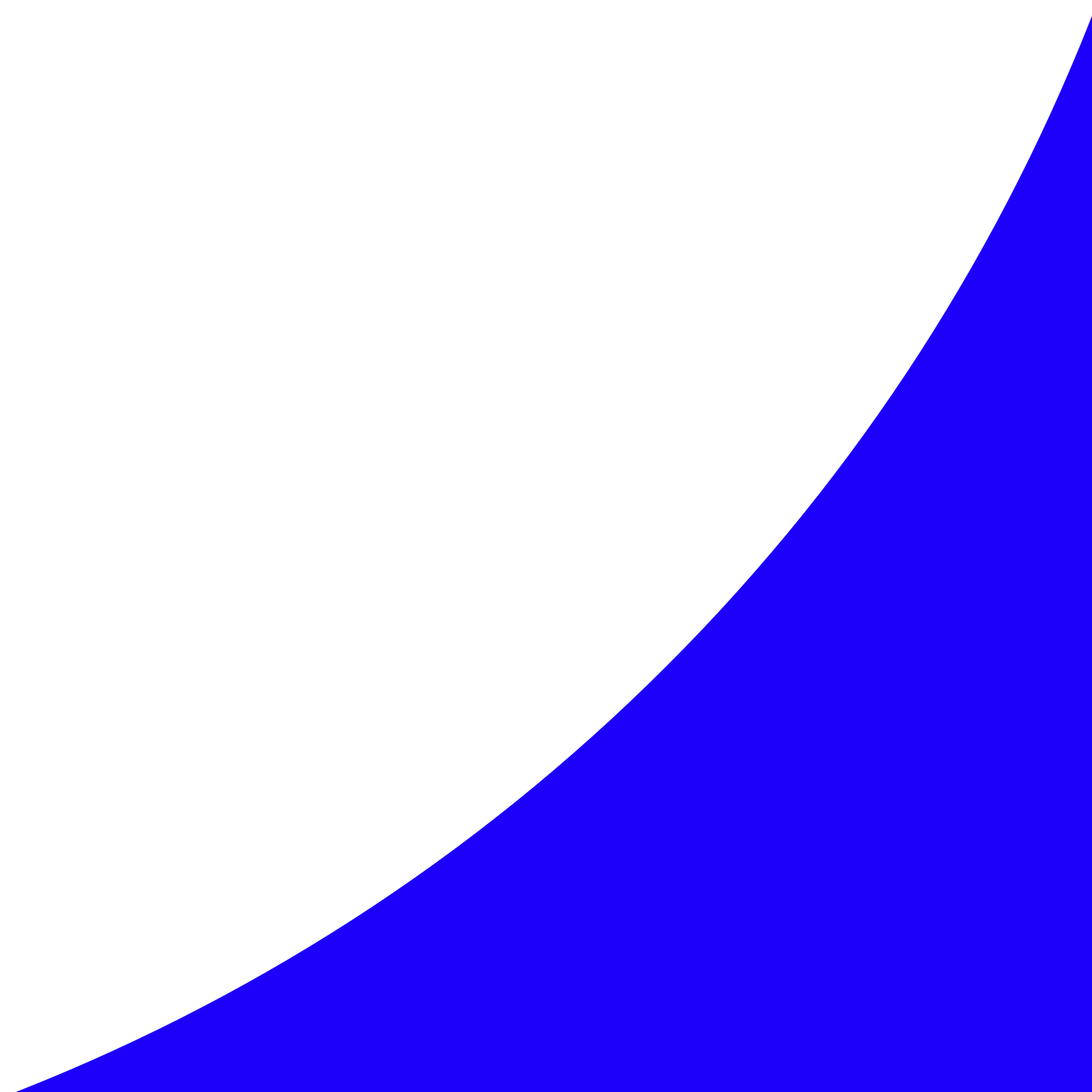 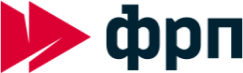 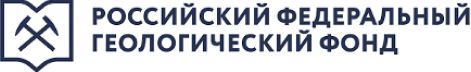 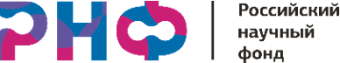 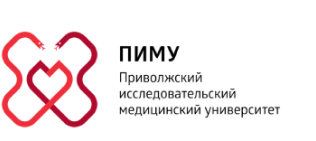 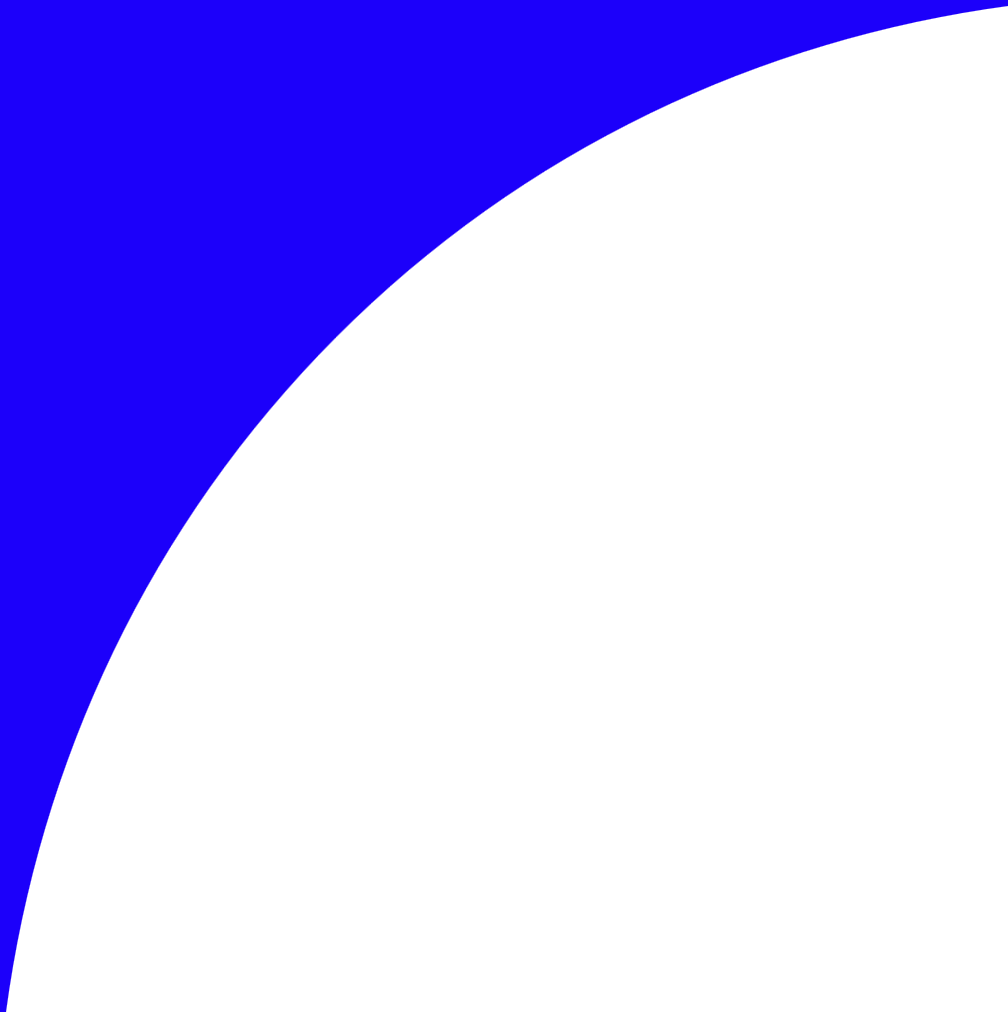 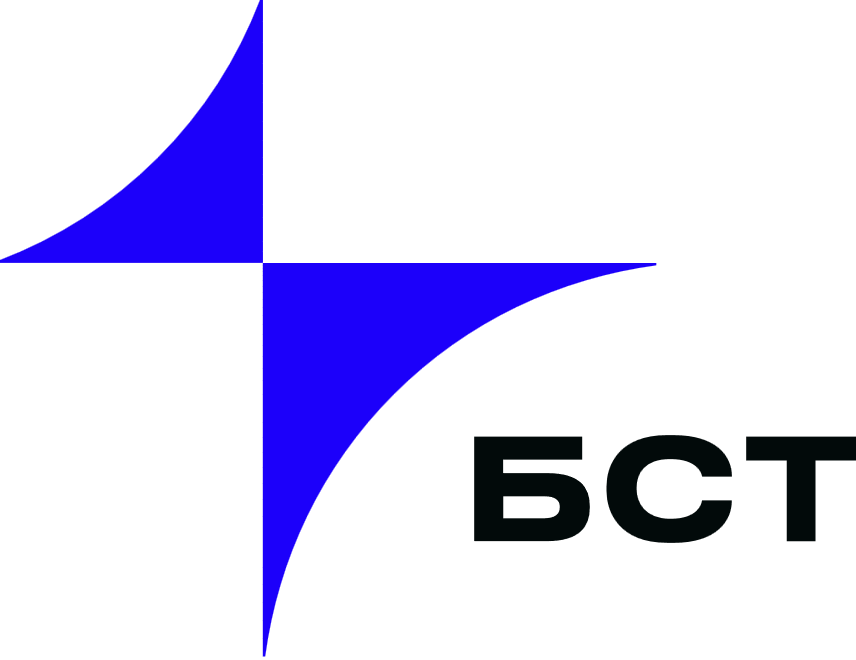 О компании 
Технологические партнеры
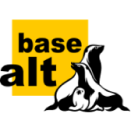 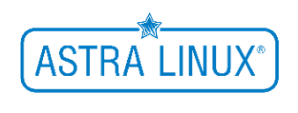 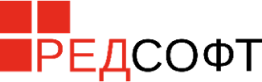 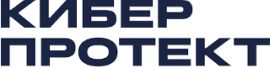 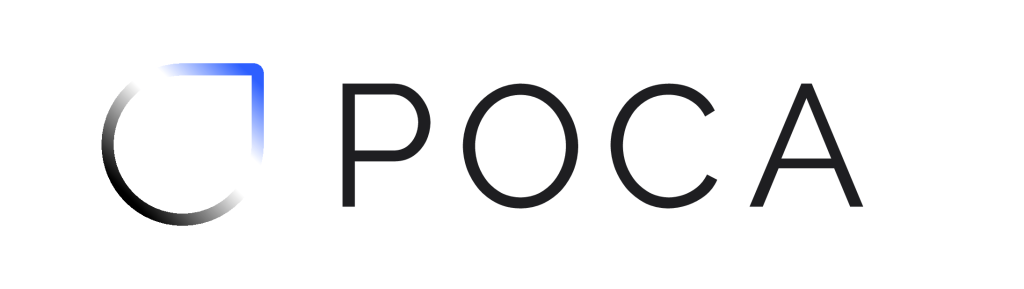 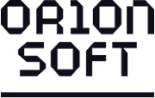 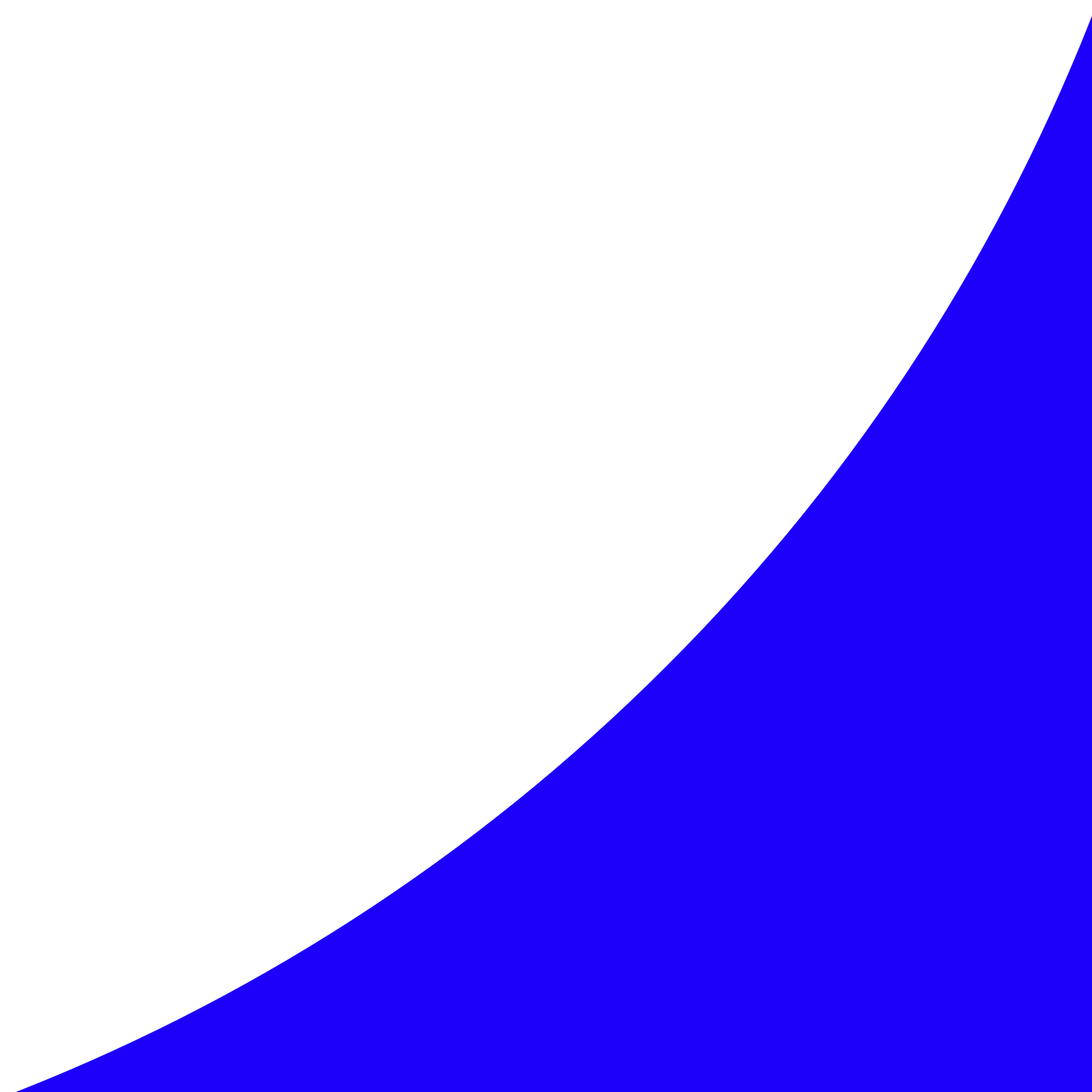 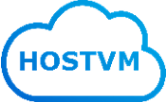 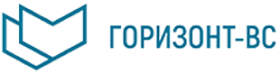 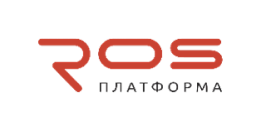 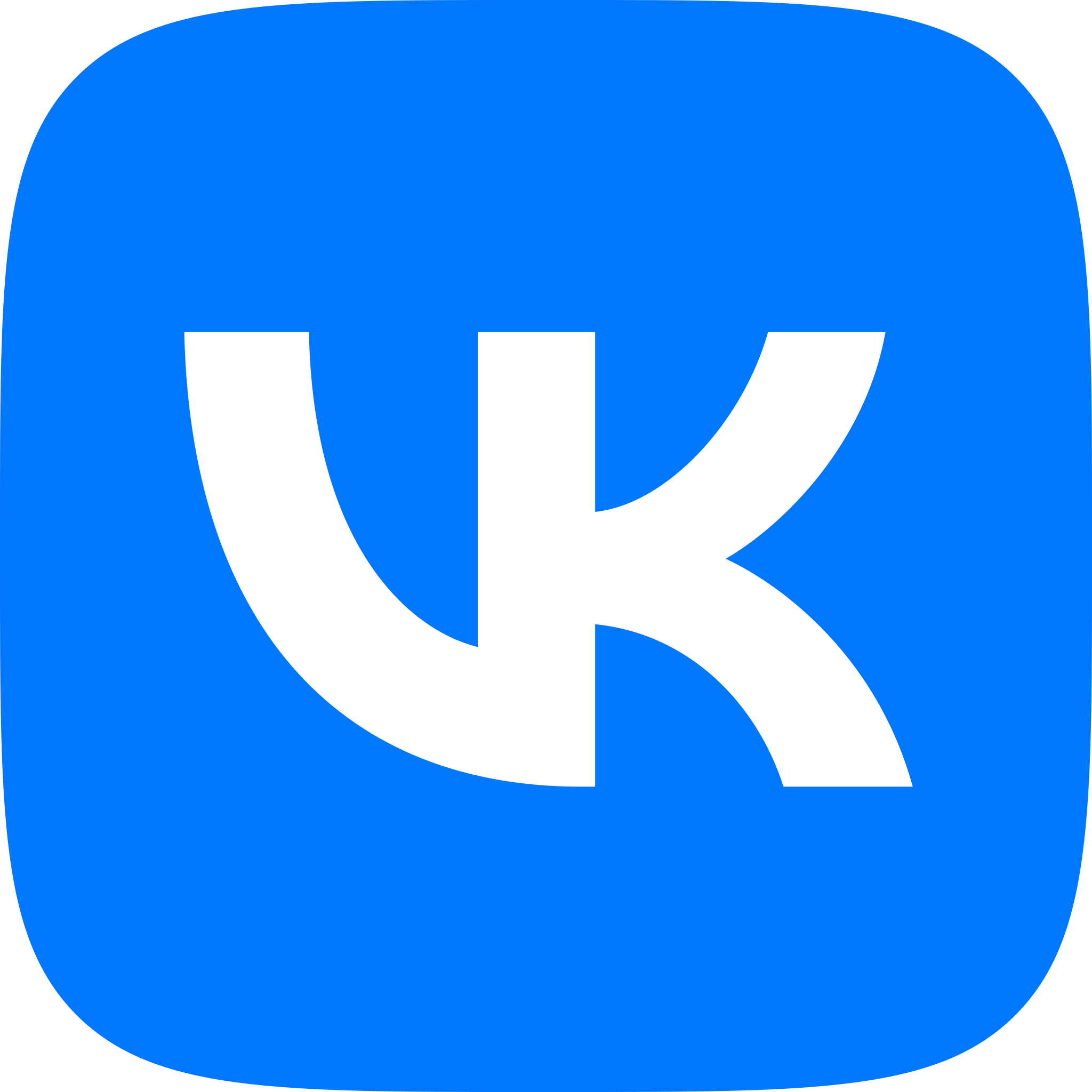 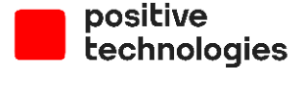 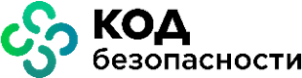 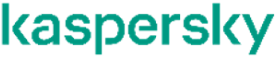 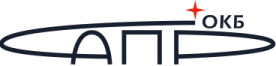 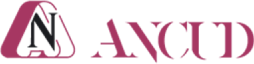 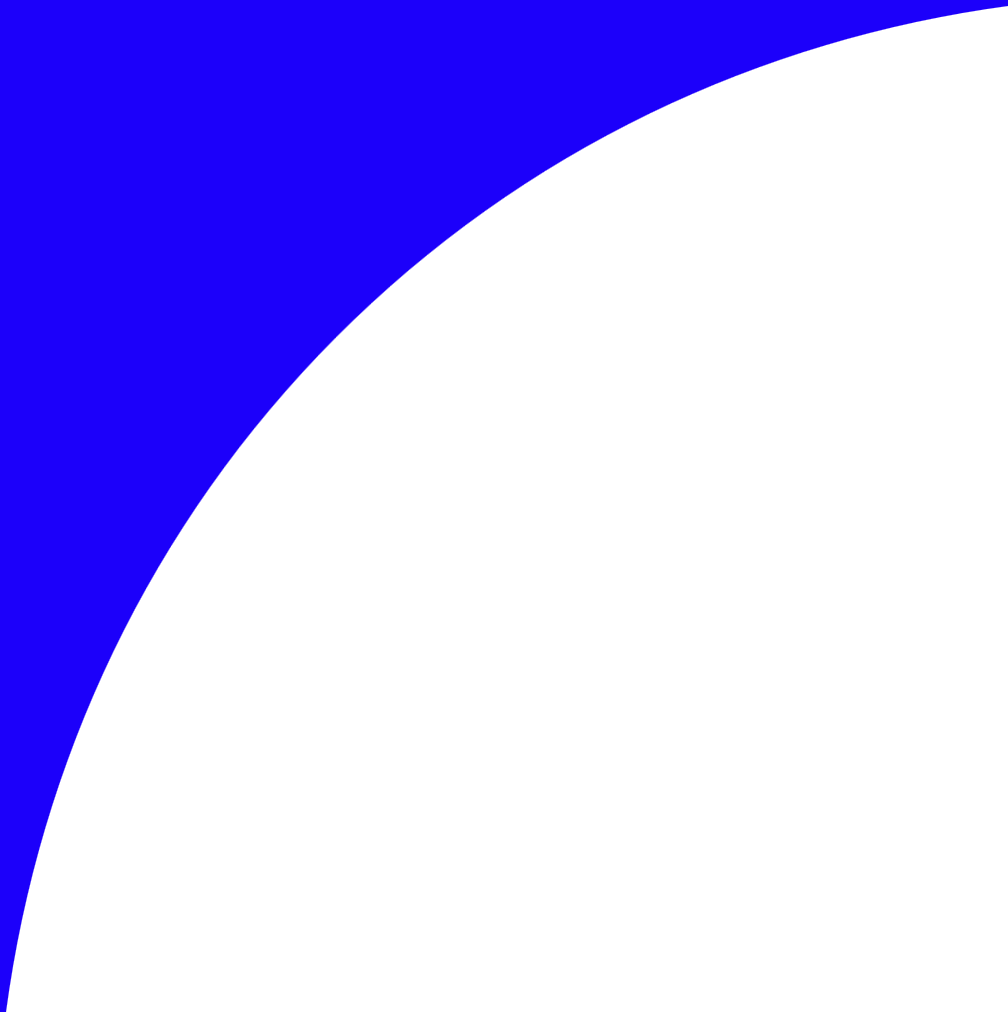 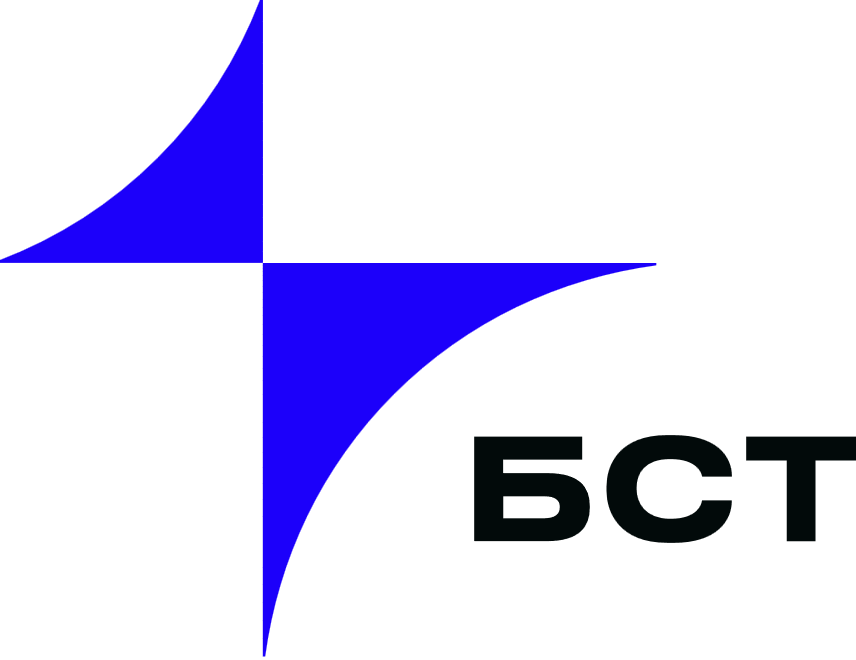 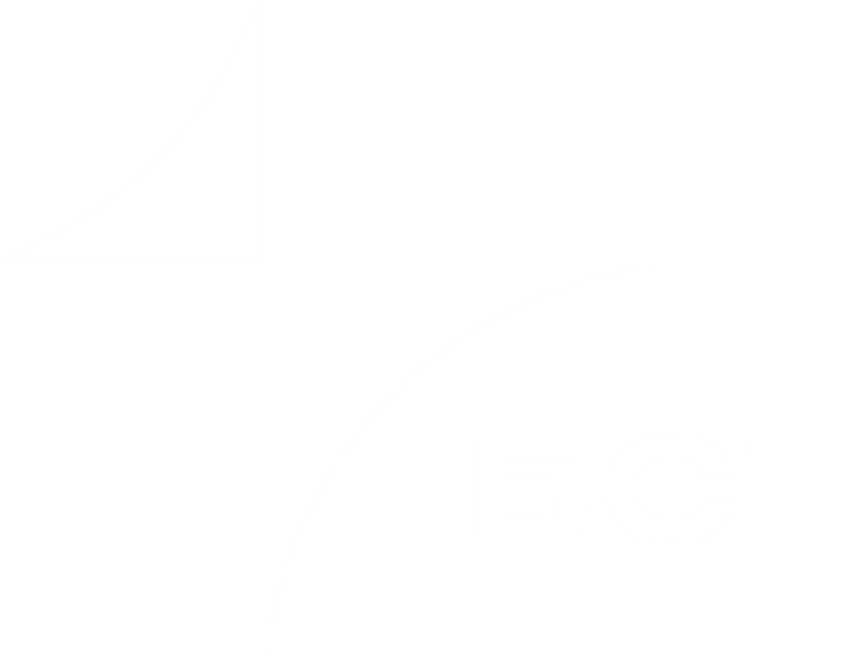 Производство
Технологичность и качество
Производство оборудования распределено между несколькими технологическими площадками, от линии поверхностного монтажа до сборочного цеха под конфигурации заказчика. Все серверы проходят 72-часовое нагрузочное тестирование.

R&D-центр нацелен на создание и совершенствование решений, которые будут иметь долгую технологическую актуальность и срок службы, а также обладать высокой отказоустойчивостью и широкой совместимостью с российскими программными решениями.
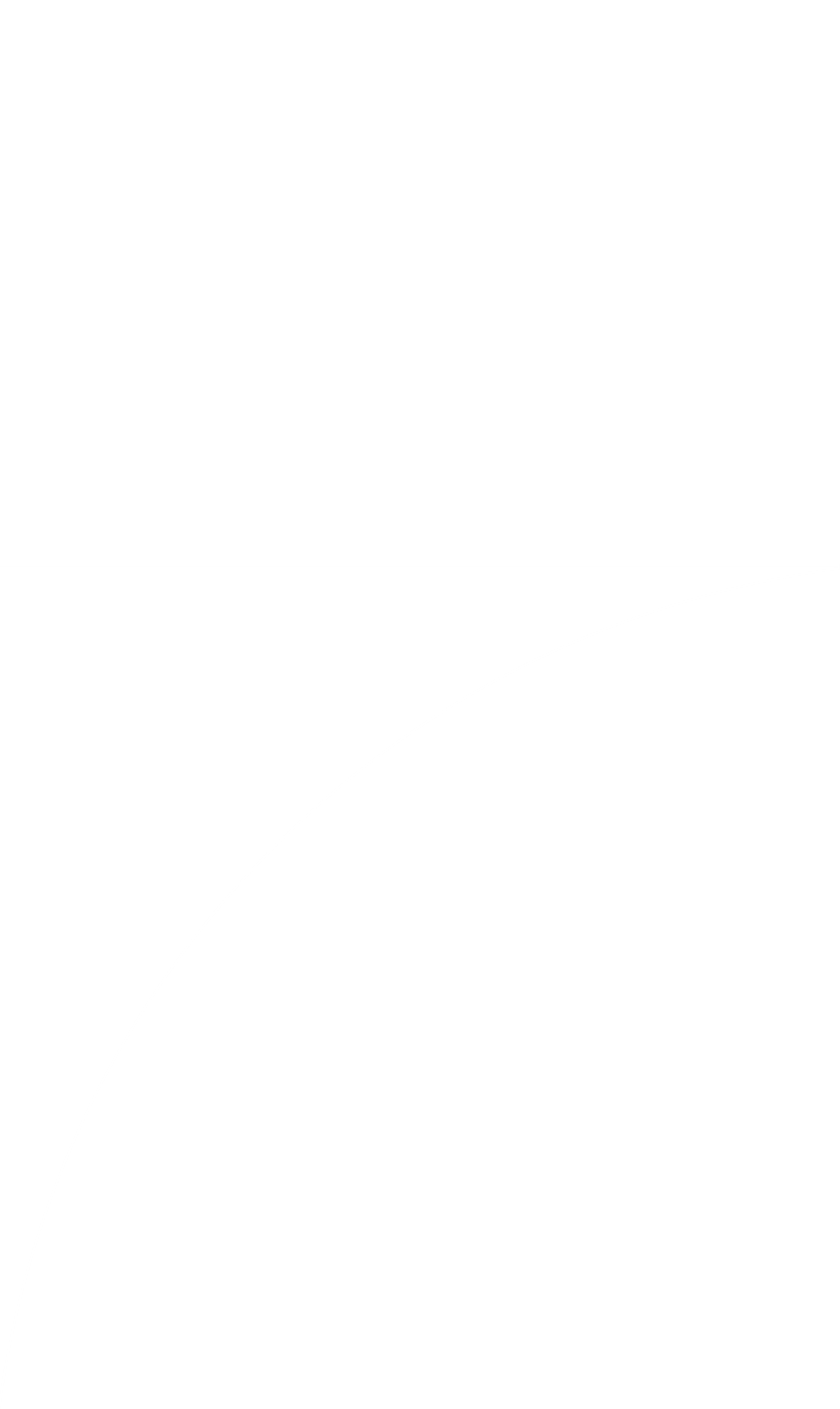 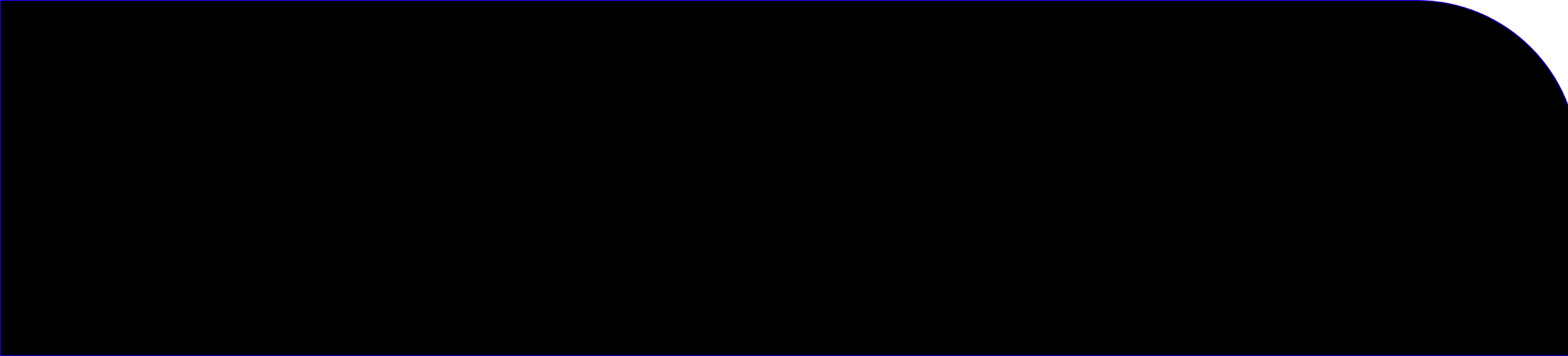 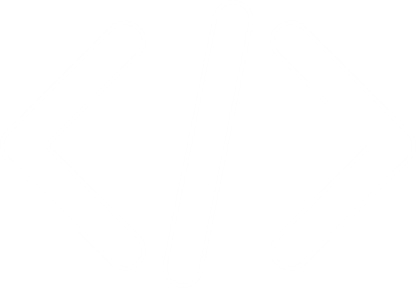 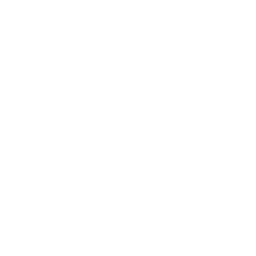 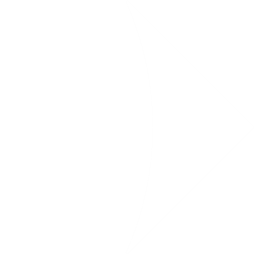 Подтвержденная совместимость с широким спектром оборудования и ПО
БСТ — первая российская компания, внесенная в реестр оборудования с архитектурой X86 и процессорами gen.3
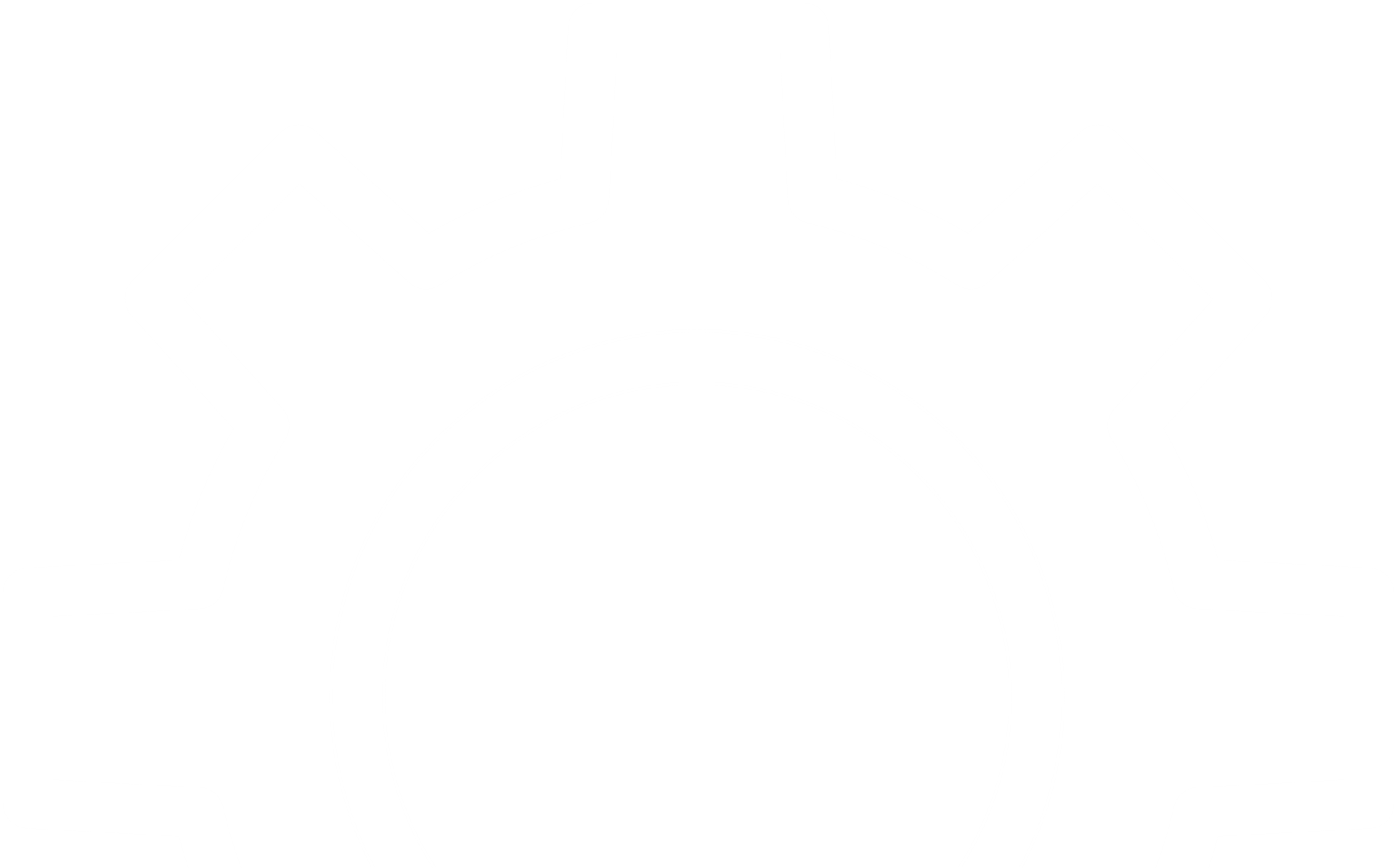 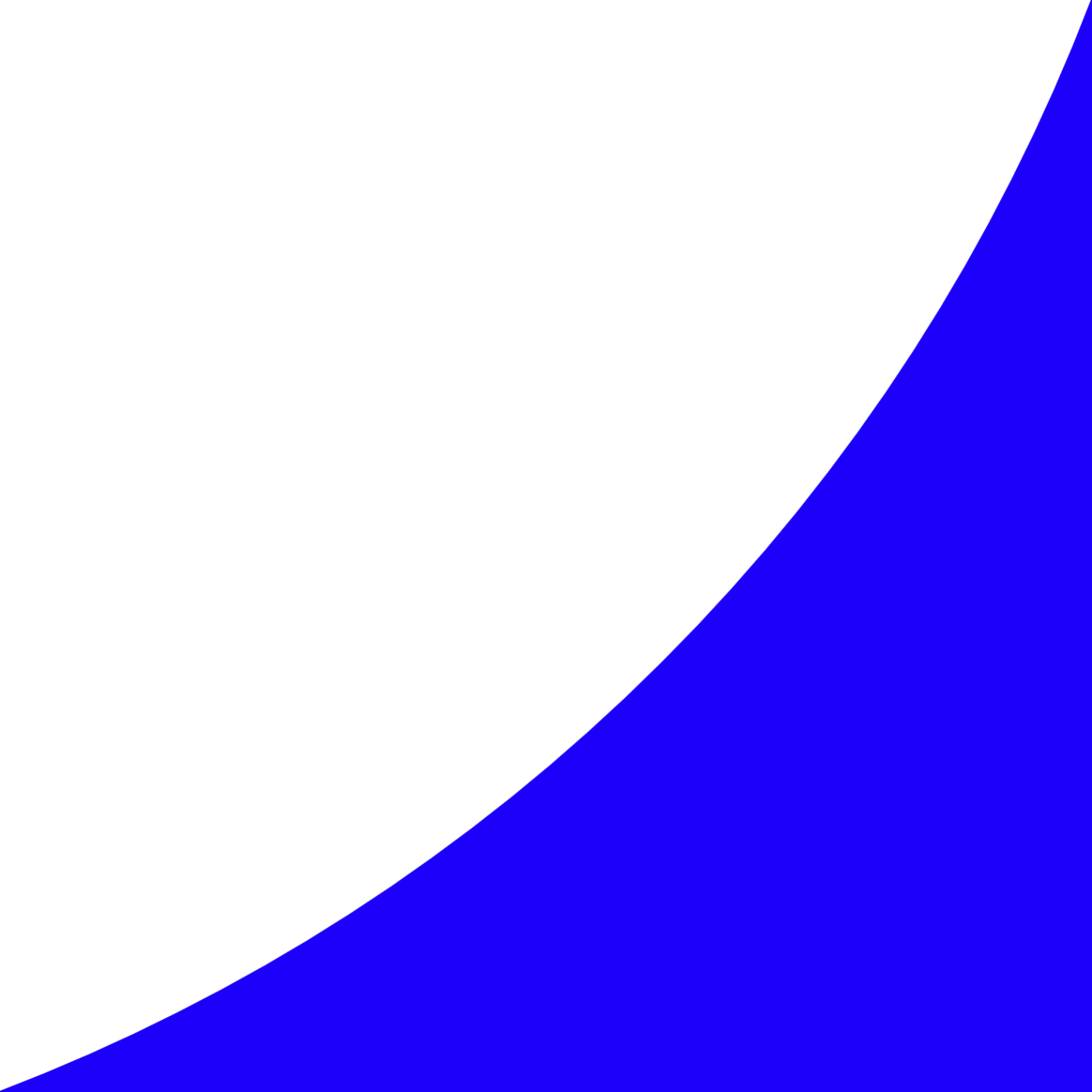 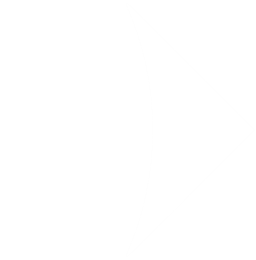 Постоянная актуализация технологических параметров
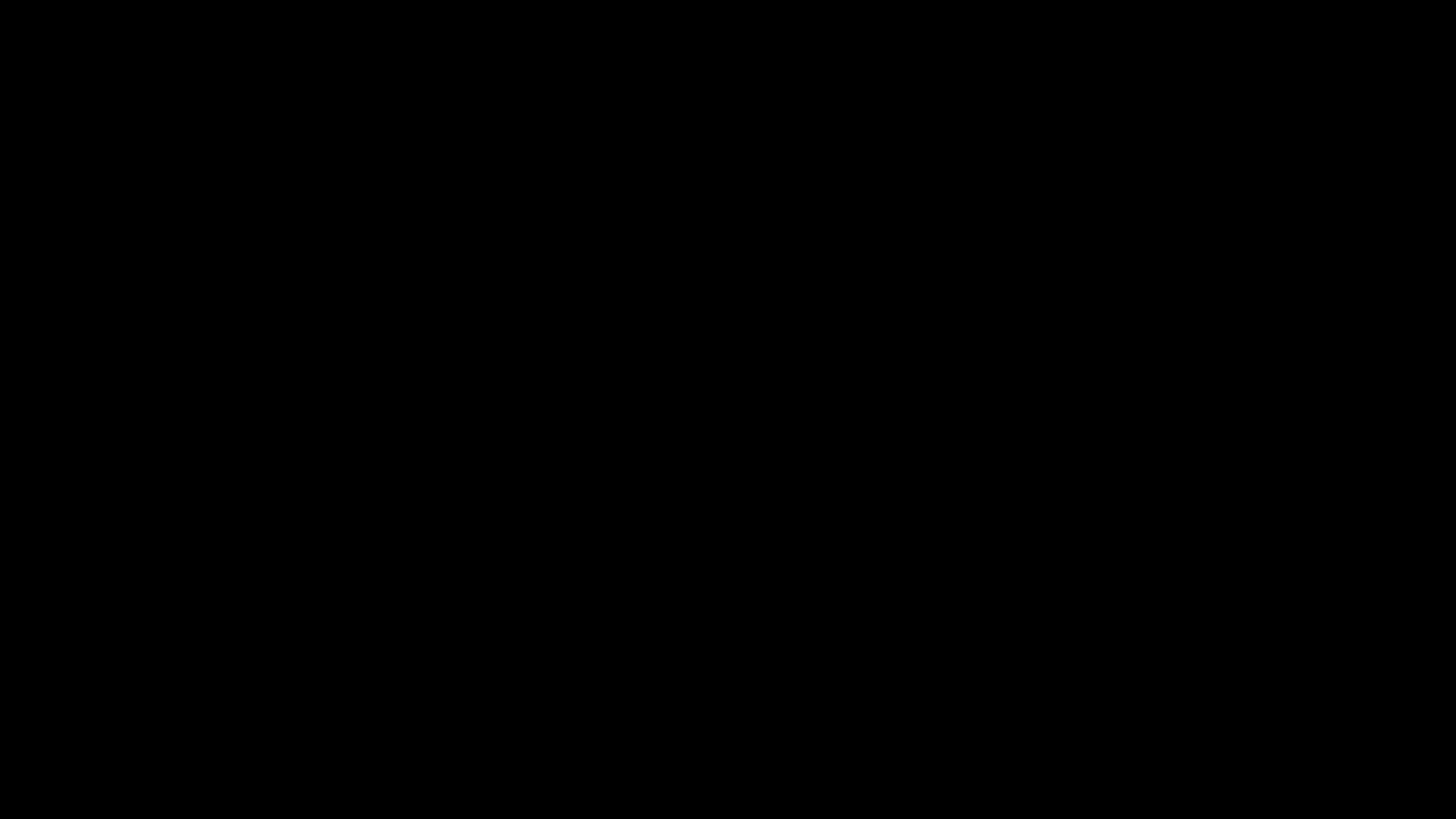 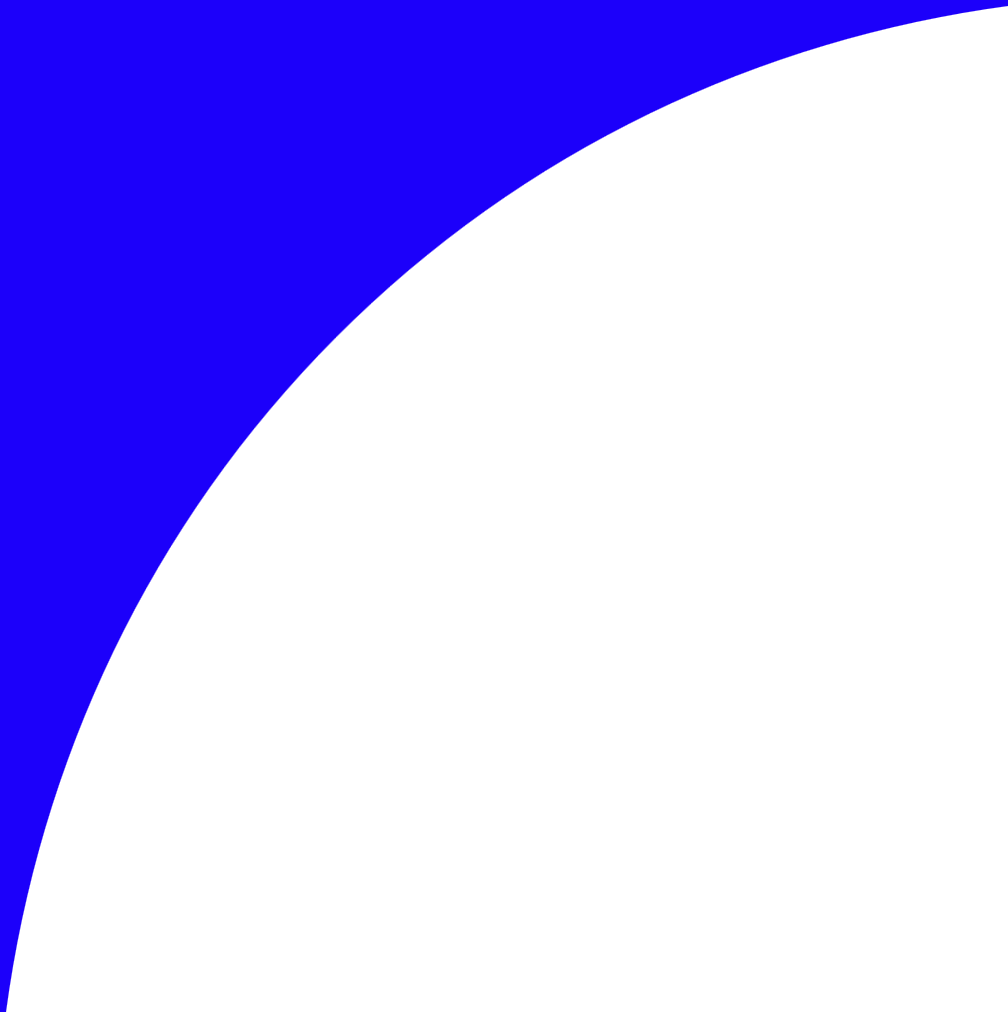 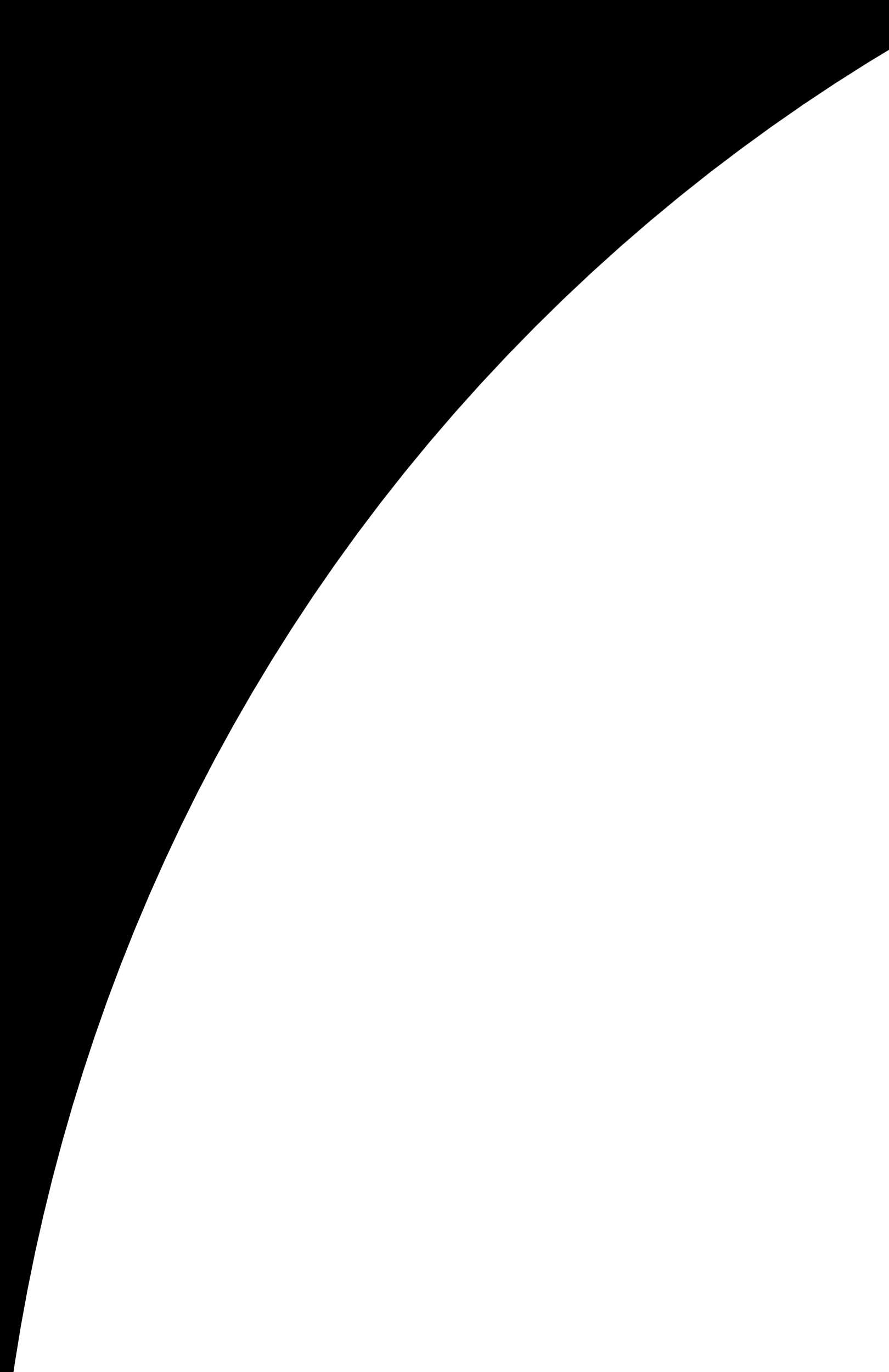 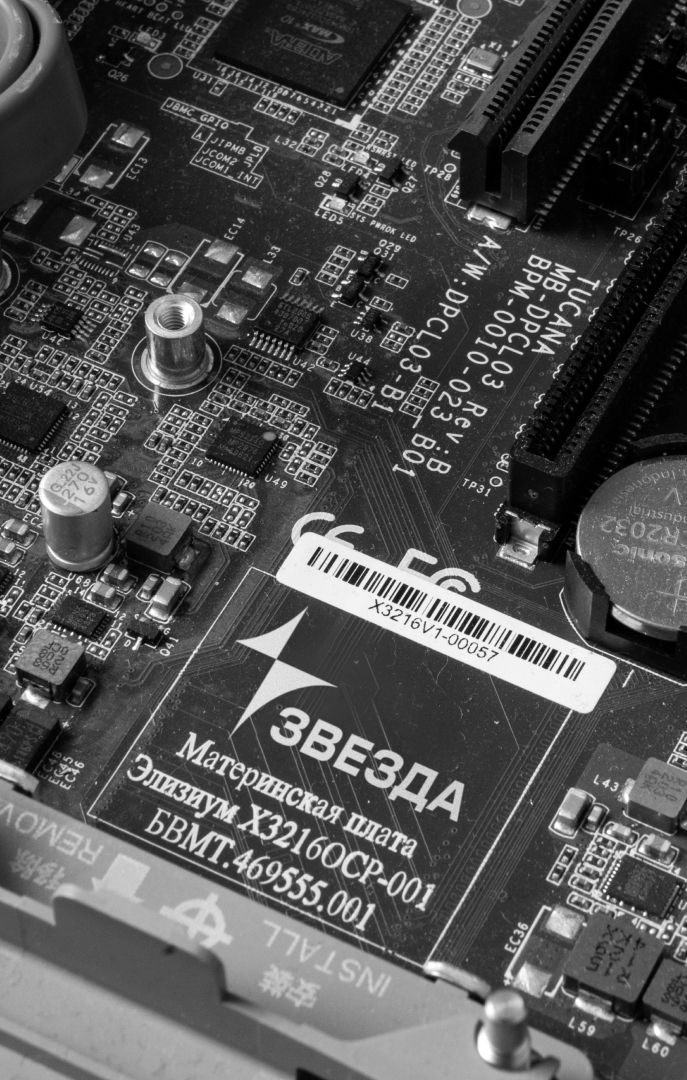 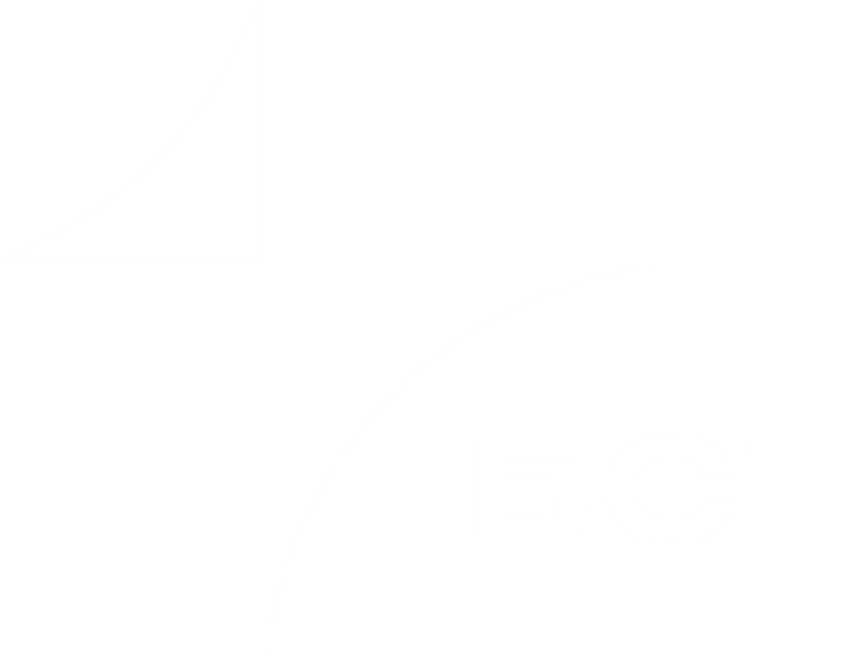 Производство
Серверное оборудование
Серверы серии «Иридиум», выпускаемые под брендом «Звезда», являются идеальным решением для импортозамещения:
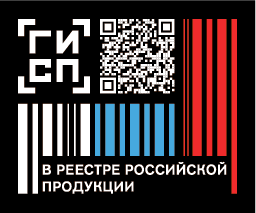 Входят в Реестр Минпромторга России
Сборка и тестирование проводятся в Москве, что сокращает сроки поставки
Есть возможность конфигурирования решений для конкретных задач
Контроль качества в соответствии с международными стандартами
Поддержка двух процессоров Intel Scalable gen.3, которые в среднем на 30-50% производительнее процессоров gen.2.
Имеют систему управления сервером и встроенное ПО, обеспечивающие оптимальную производительность и удобство
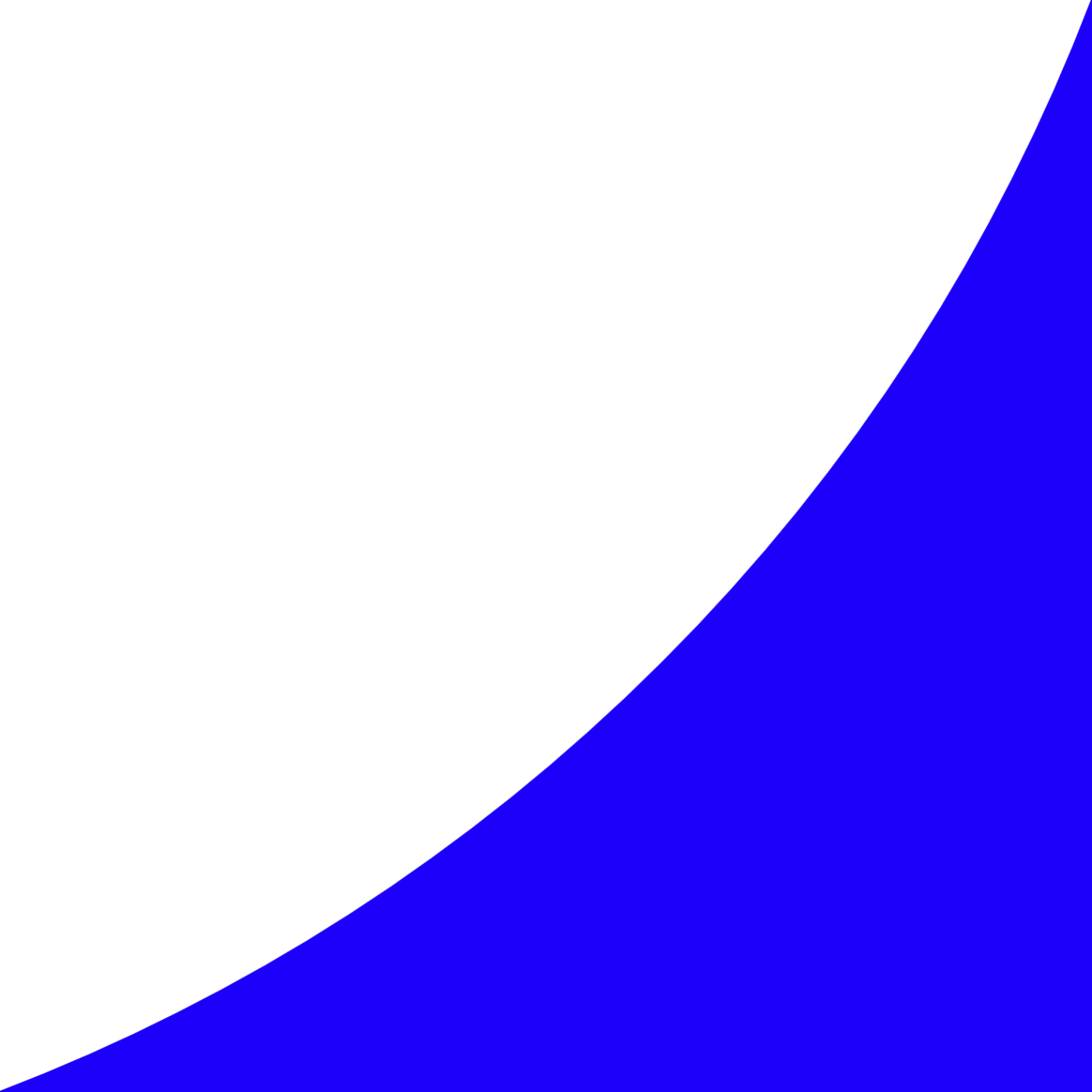 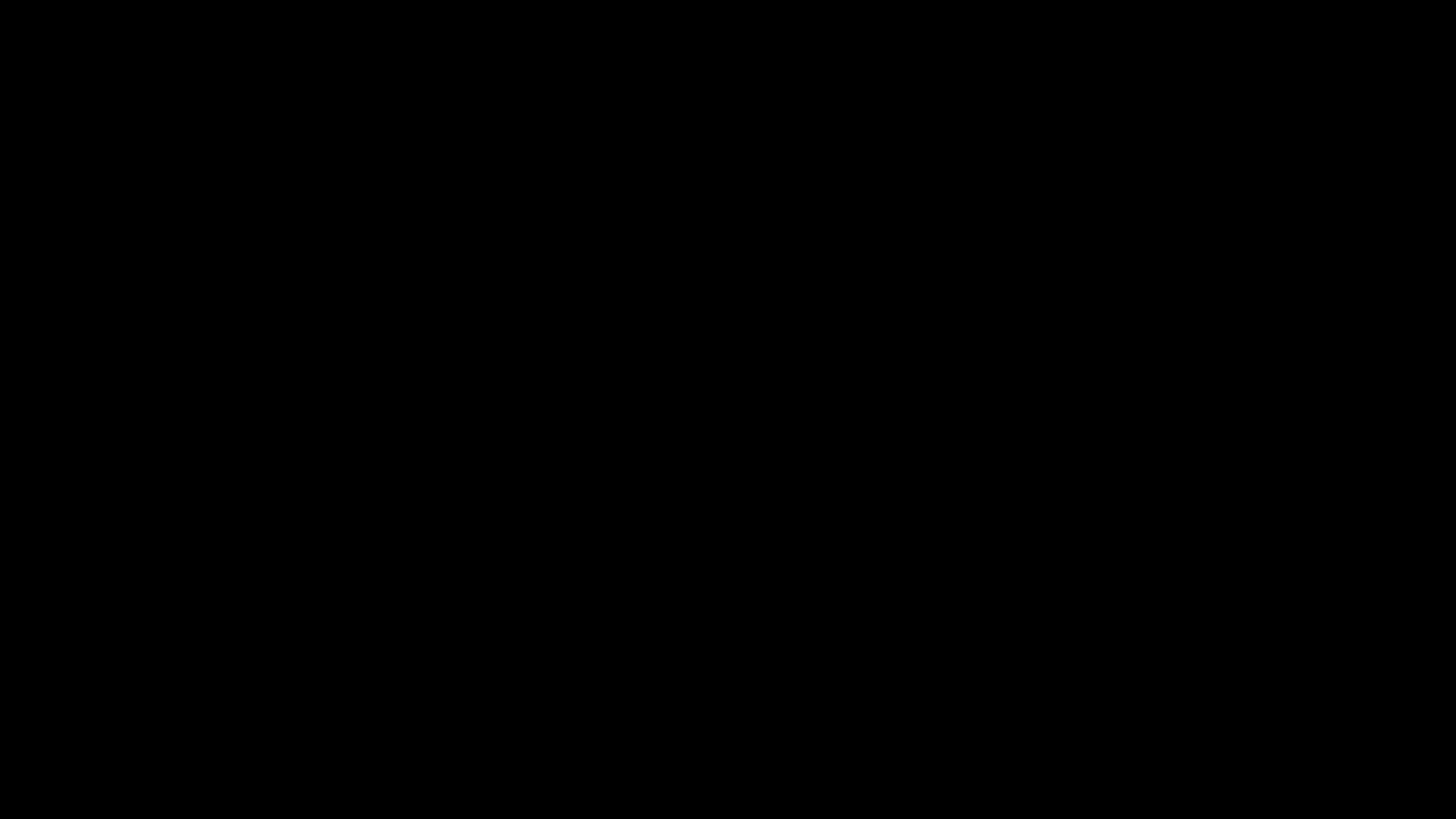 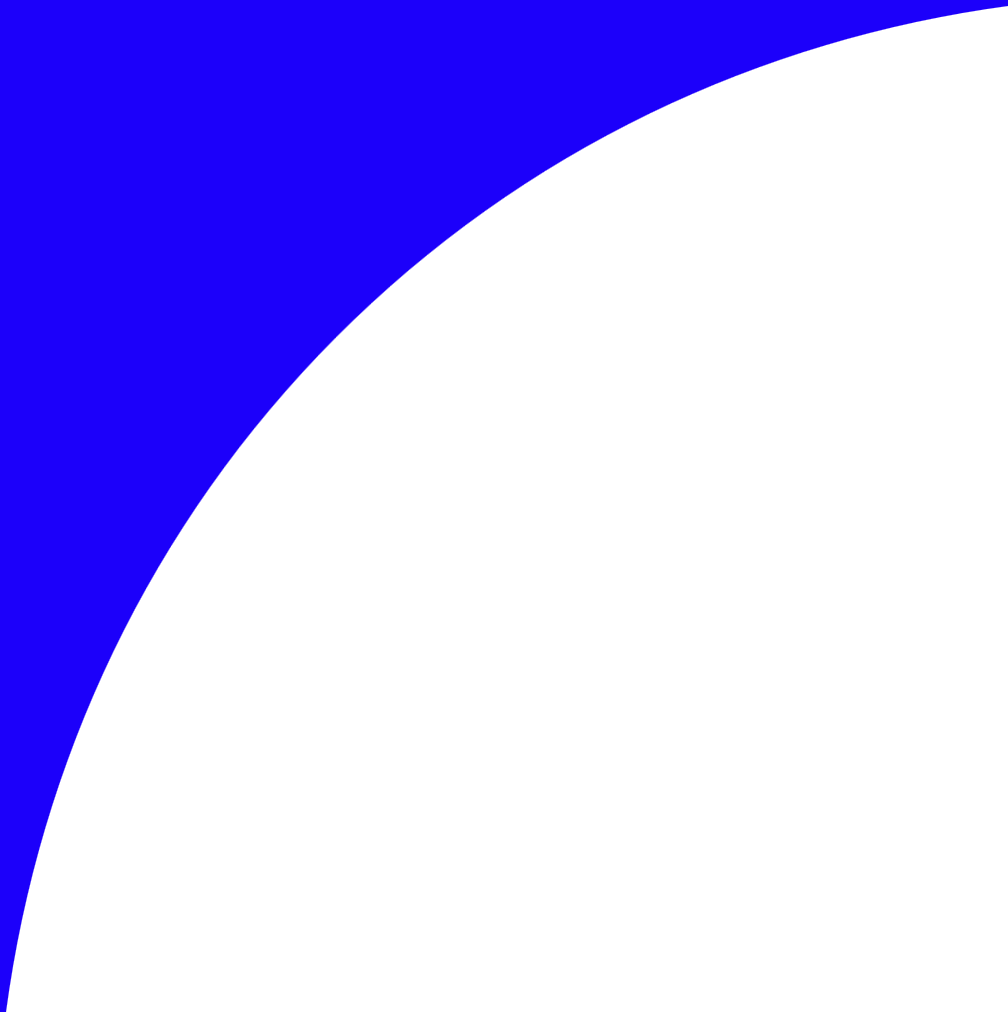 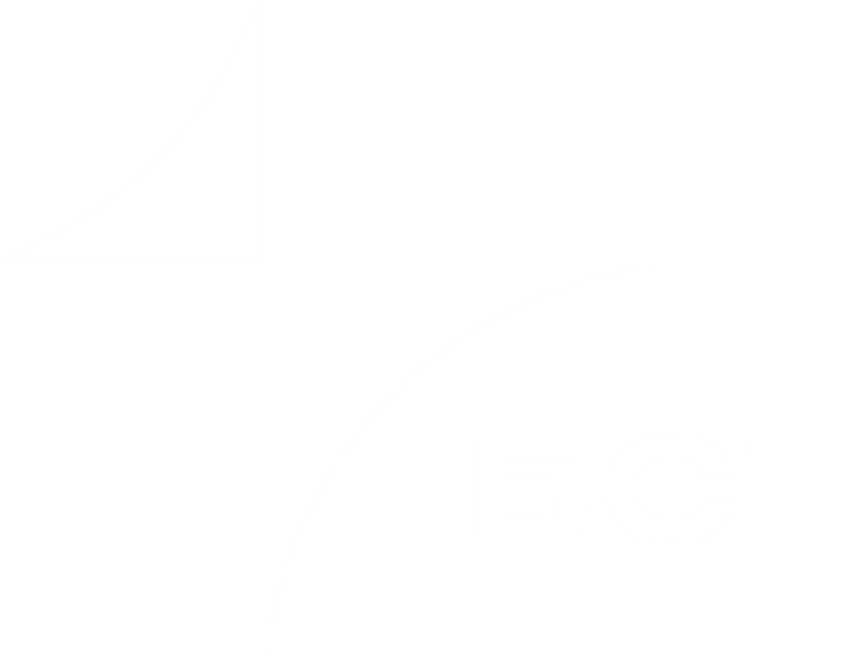 Производство
Линейка серверов «Звезда»
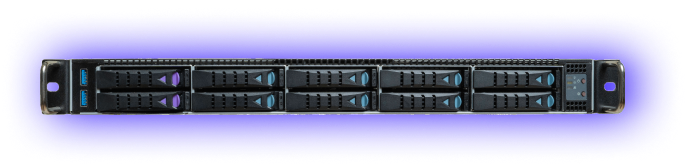 Иридиум ИР-110Х
10 отсеков для дисков 2,5’’
Два процессора Intel Xeon Scalable gen.3 (IceLake) до 195Вт
Резервируемые блоки питания 750Вт
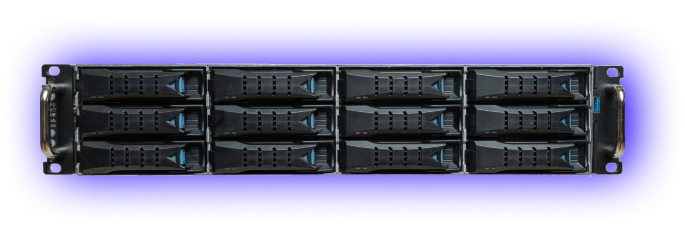 Иридиум ИР-212Х
12 отсеков для дисков 3,5’’ 
и 2 отсека для дисков 2,5’’ (до 7 мм)
Два процессора Intel Xeon Scalable gen.3 (Ice Lake) до 270 Вт
Резервируемые блоки питания 1200Вт
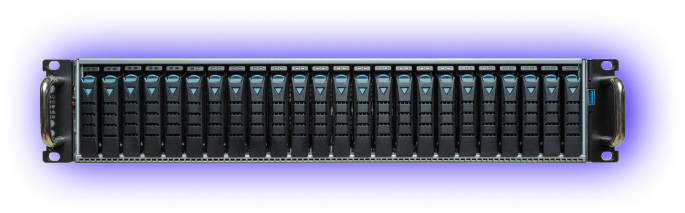 Иридиум ИР-224Х
24 отсека для дисков 2,5’’ 
и 2 отсека для дисков 2,5’’ (до 7 мм)
Два процессора Intel Xeon Scalable gen.3 (Ice Lake) до 270 Вт
Резервируемые блоки питания 1200Вт
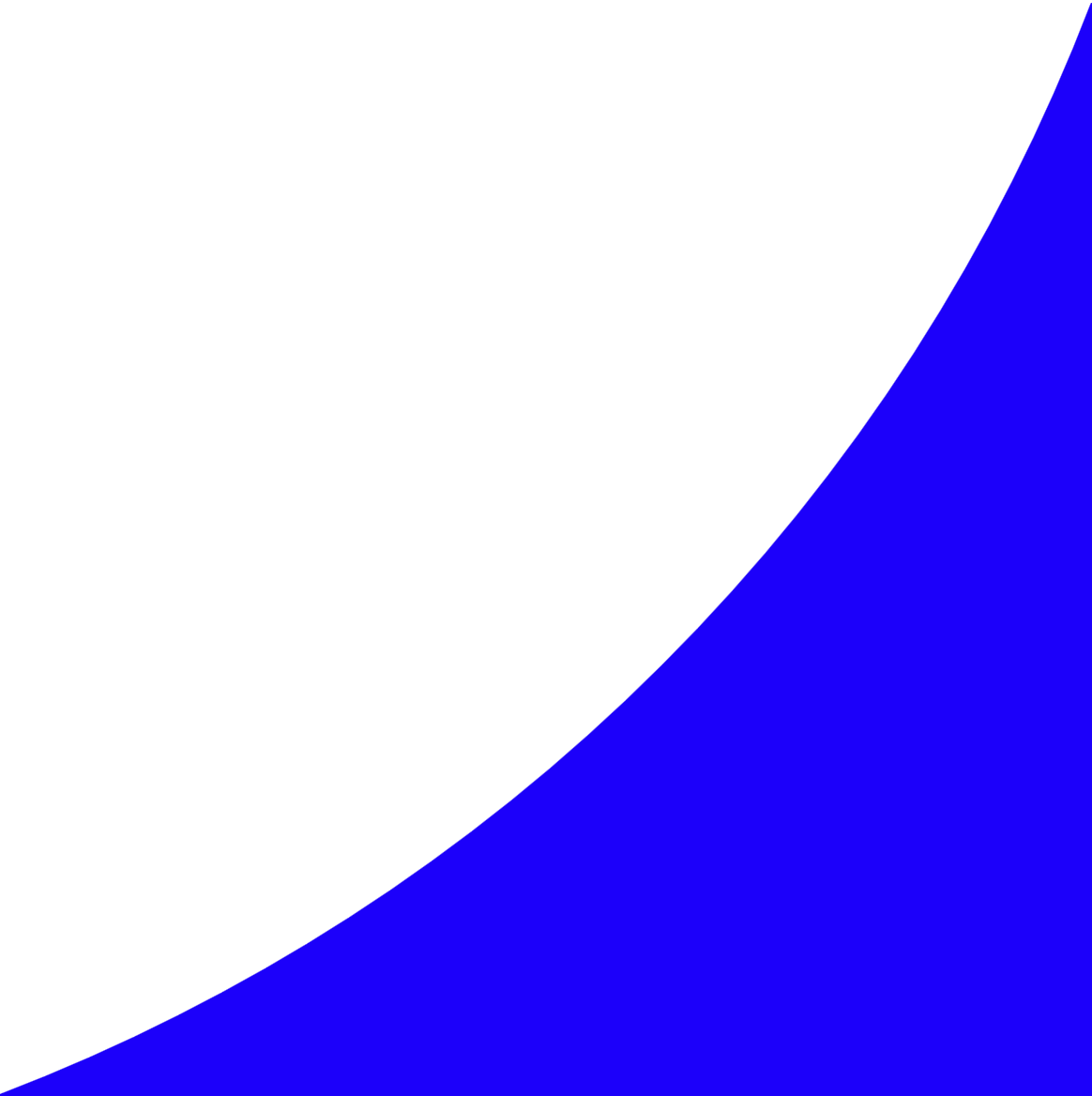 Общие для всех моделей параметры:
16 разъемов DIMM; DDR43200/2933/2666 МГц, можно расширить до 4 Тбайт
Чип AST2500 (контроллер BMC,совместимый с IPMI 2.0, поддержка iKVM)
Порты: 1 хBMC 1GbE, 4 х USB 3.0, 1 х VGA, 2 х10GbE (опционально), RS-232 х 1
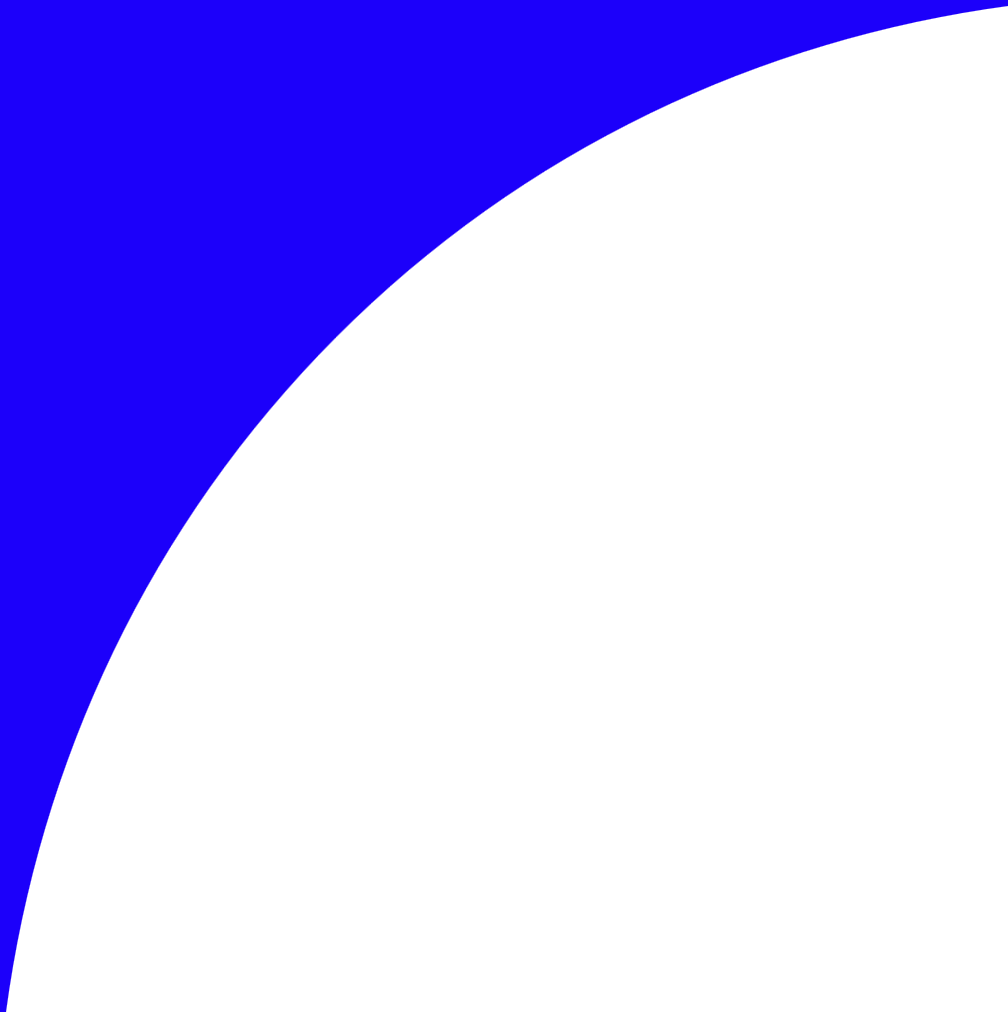 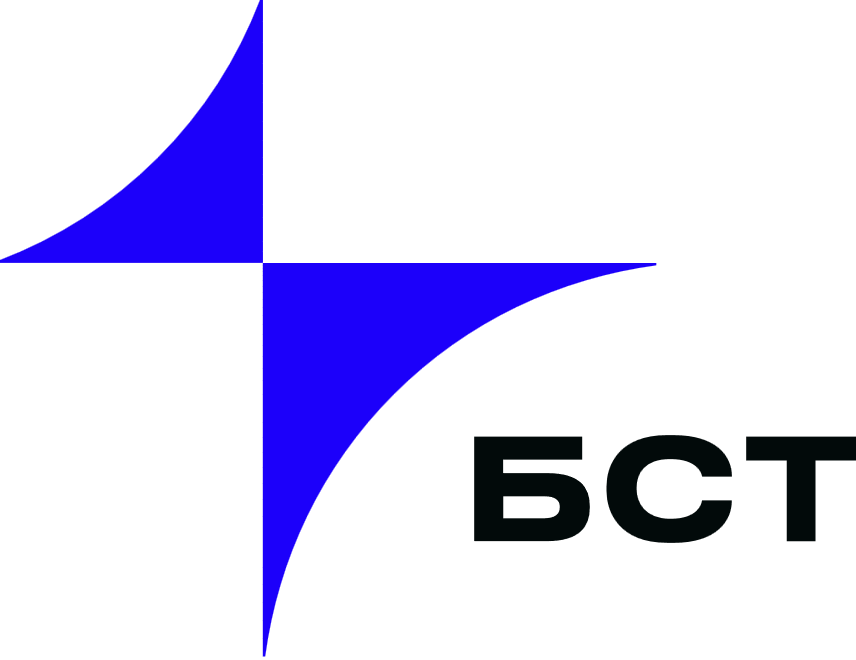 Производство
Характеристики серверов «Звезда»
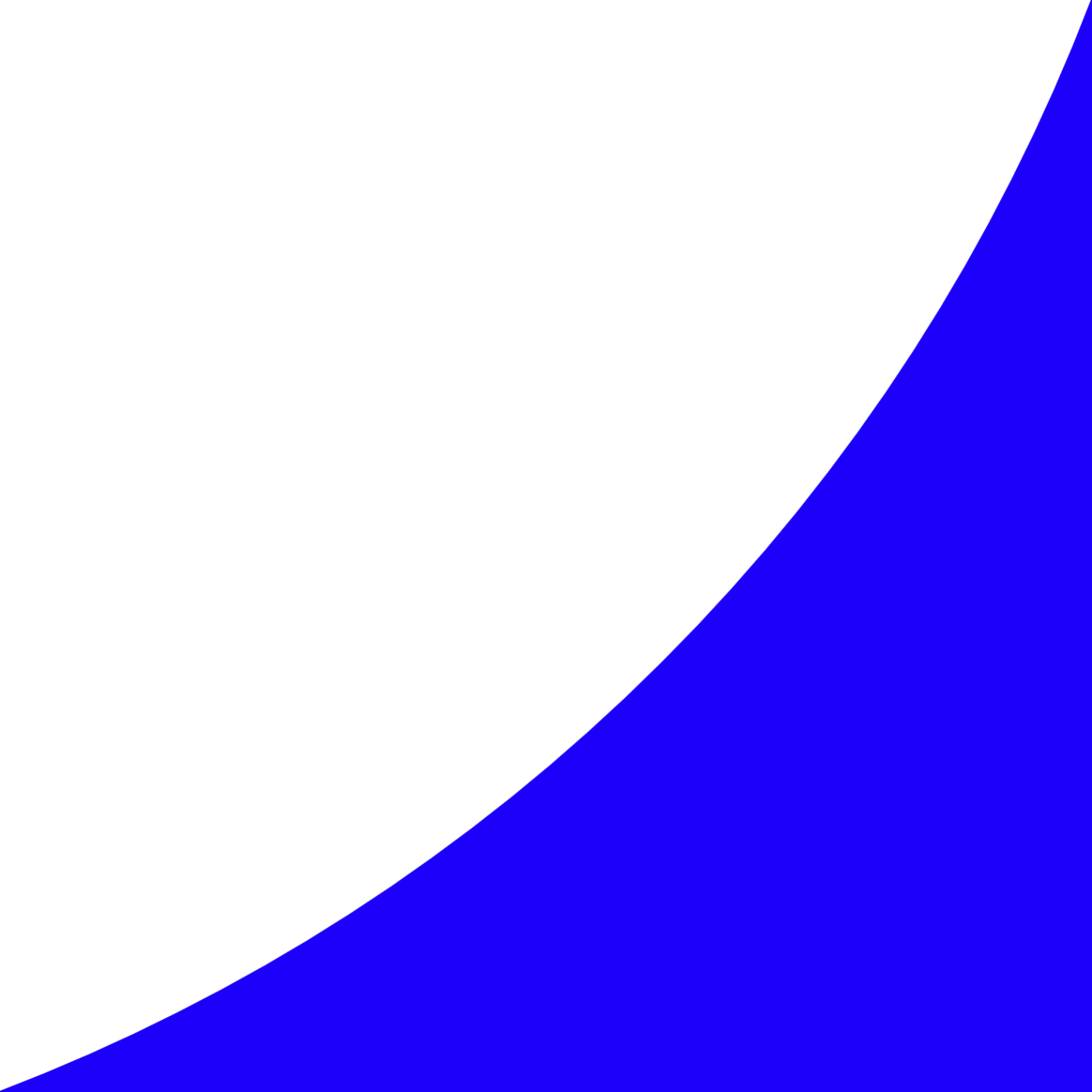 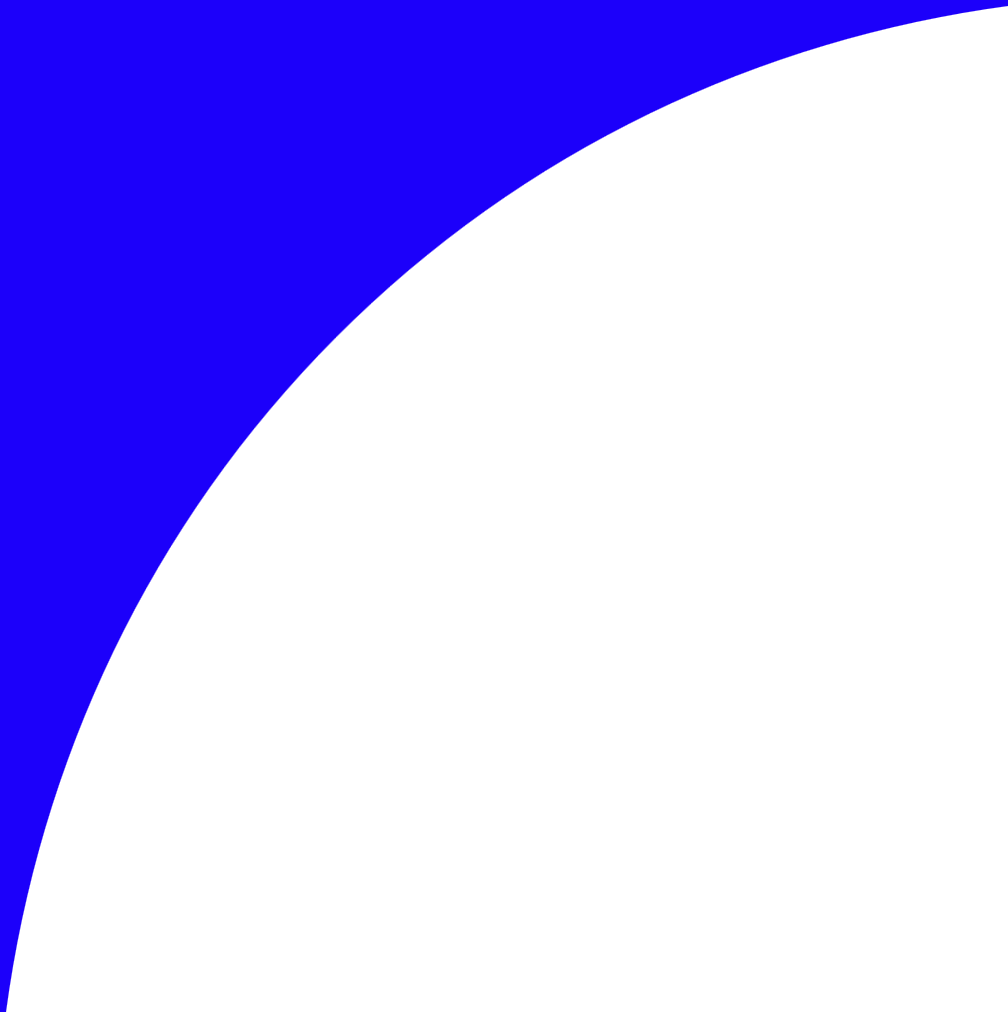 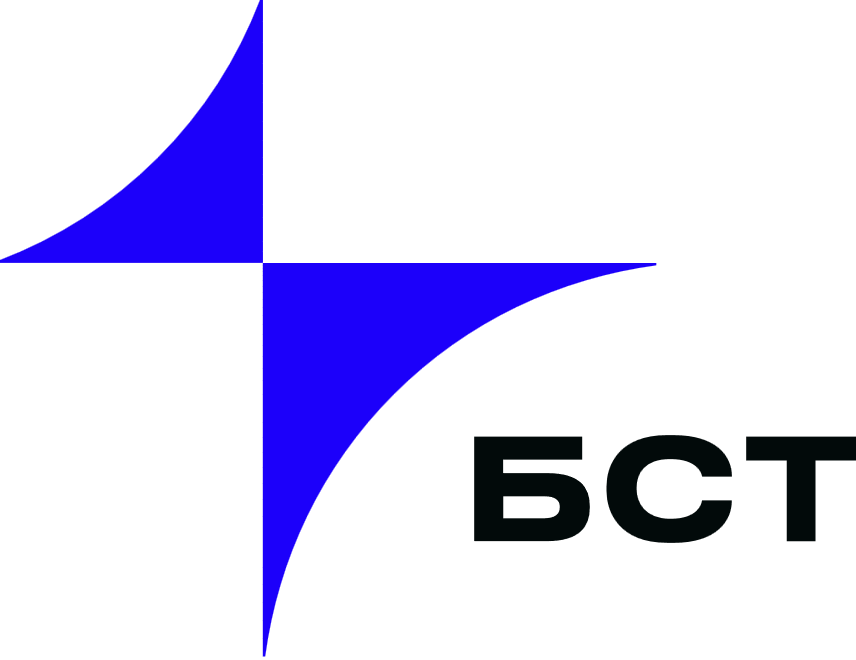 Производство
Характеристики серверов «Звезда»
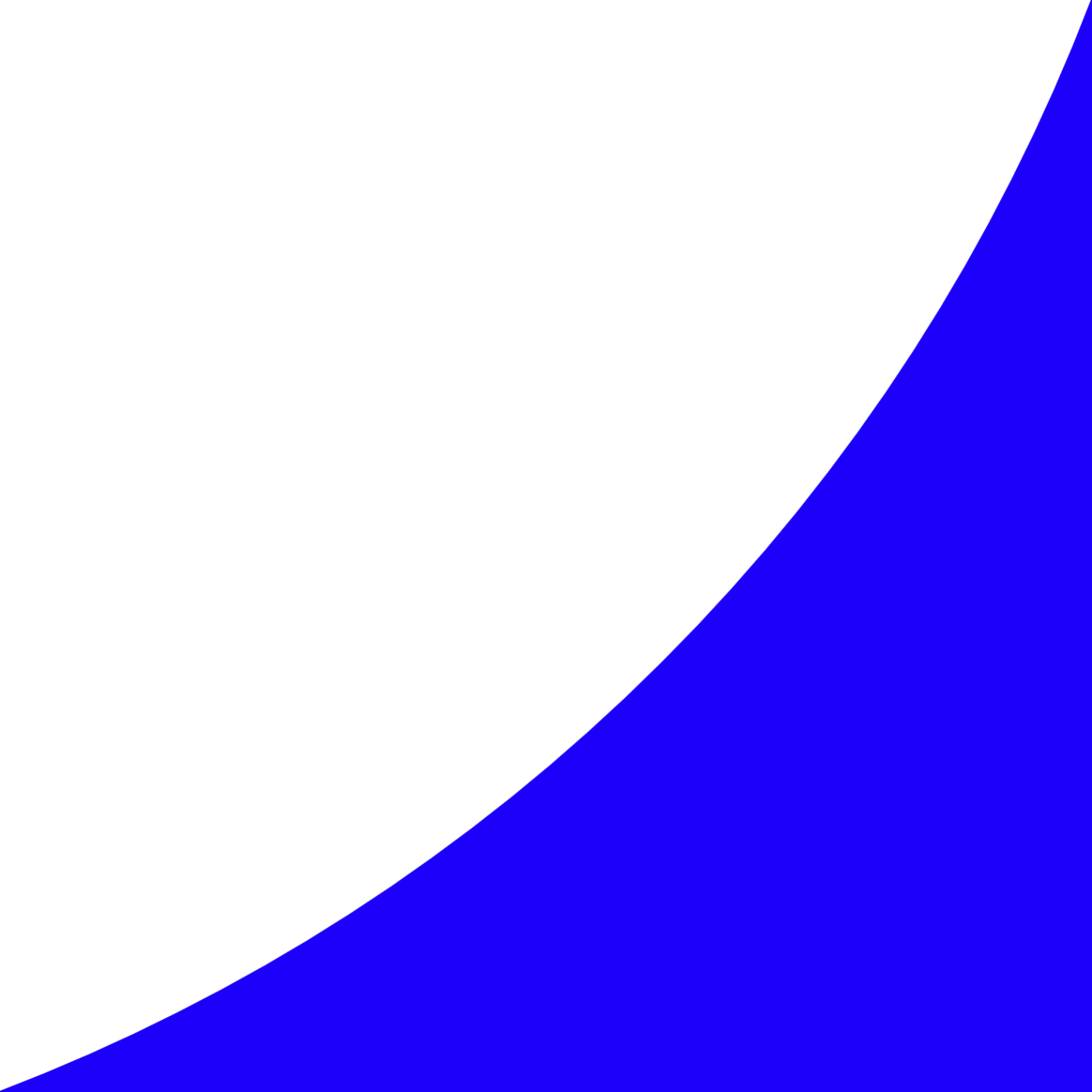 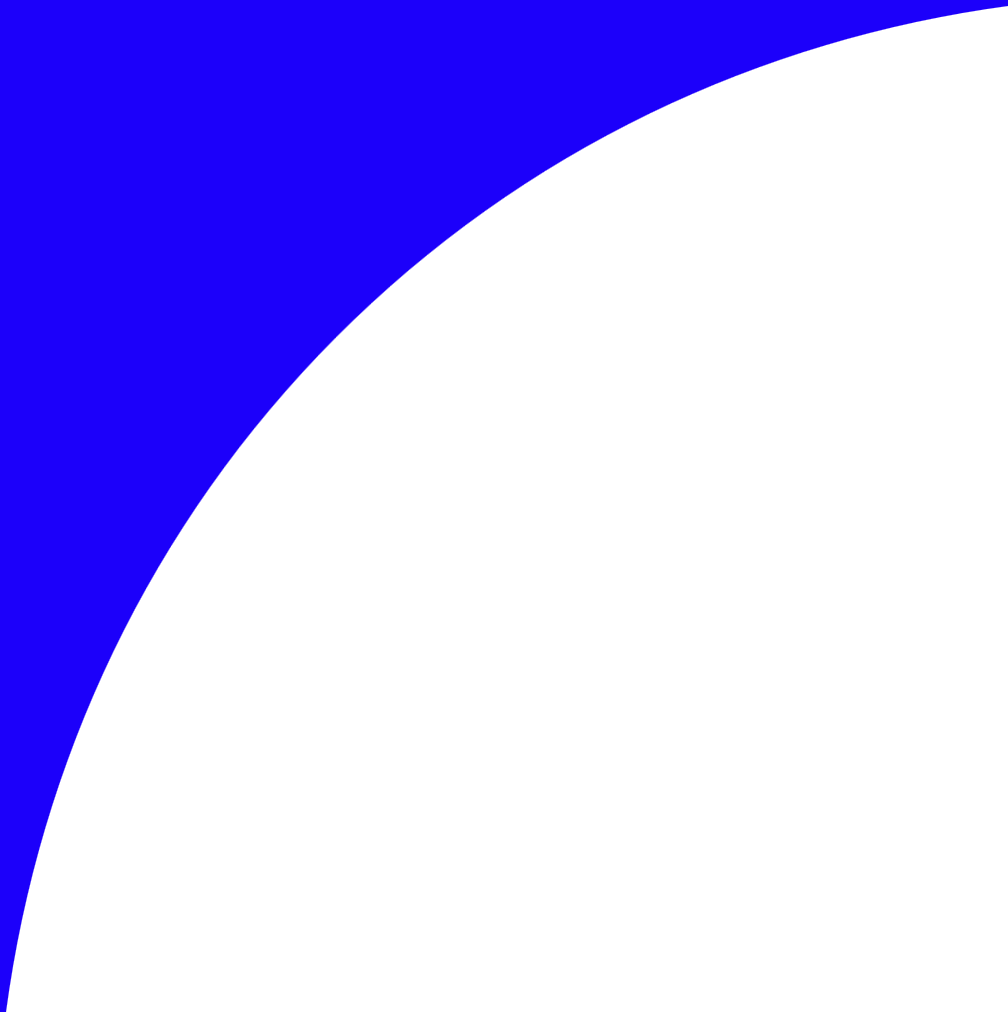 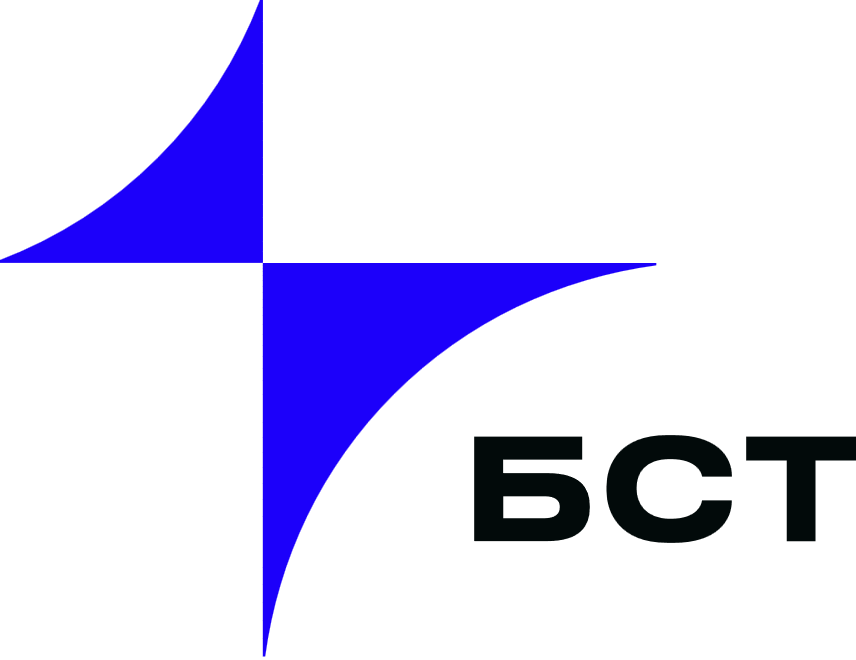 Производство
Сертификация
Технологии БСТ включены в ключевые отраслевые реестры:
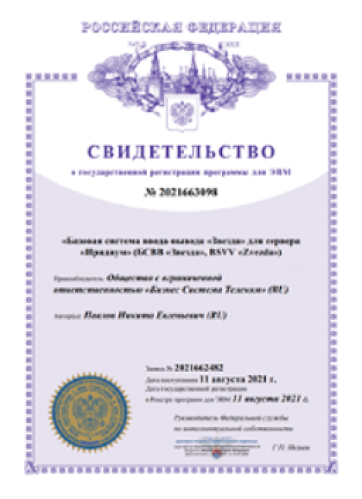 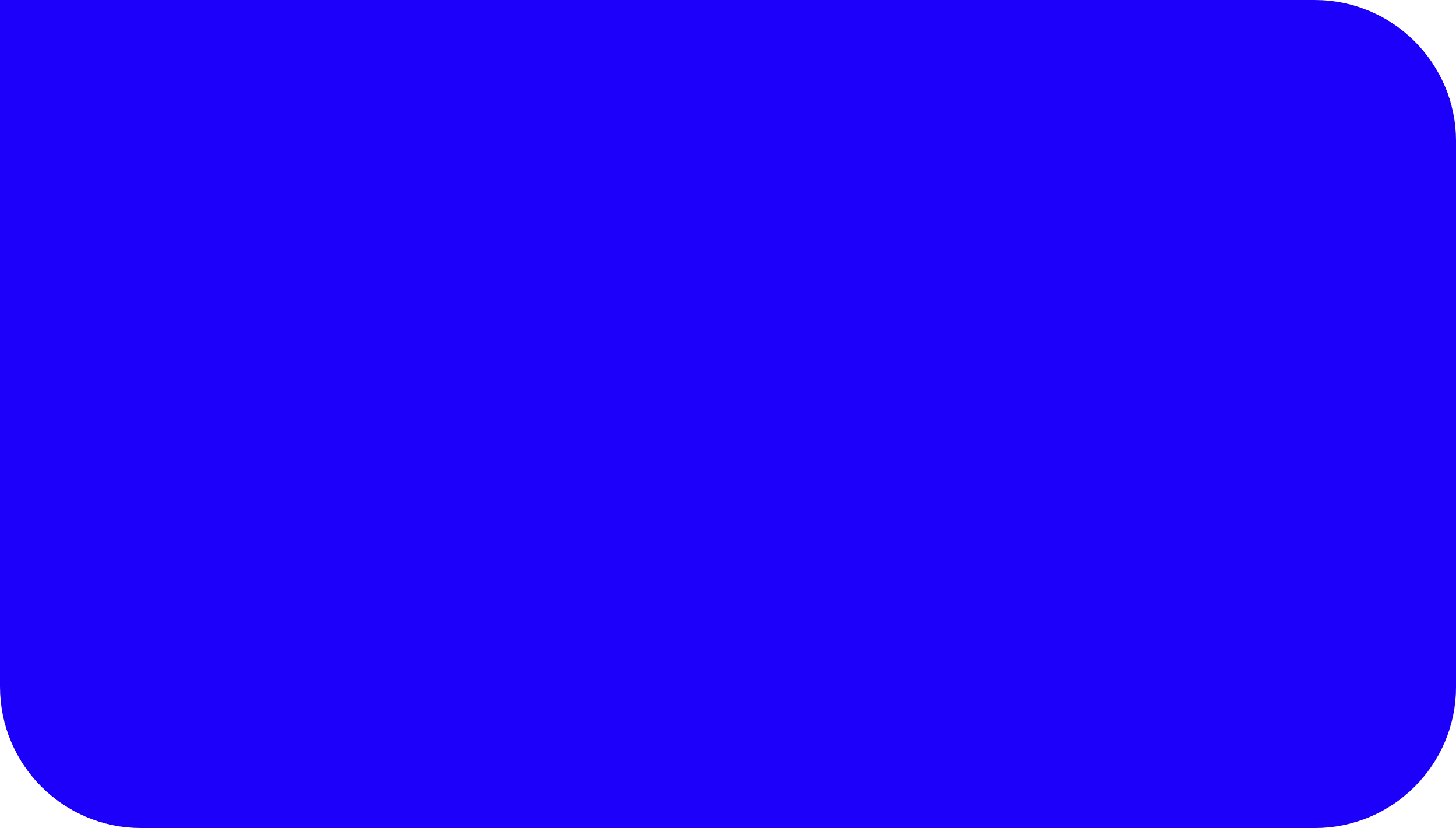 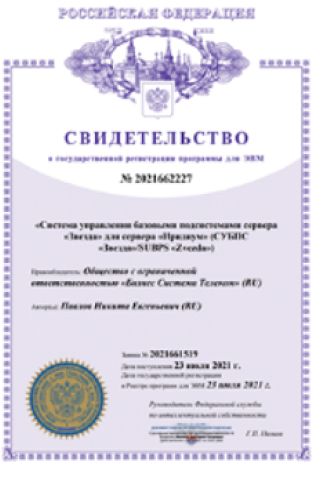 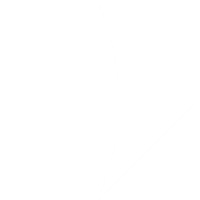 Реестр промышленной продукции, произведенной на территории Российской Федерации (Минпромторг России)
Единый реестр российской радиоэлектронной продукции (Минпромторг России)
Единый реестр программного обеспечения (Минцифры России)
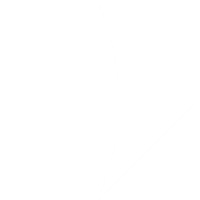 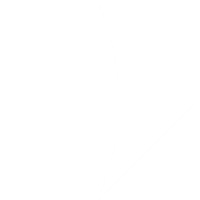 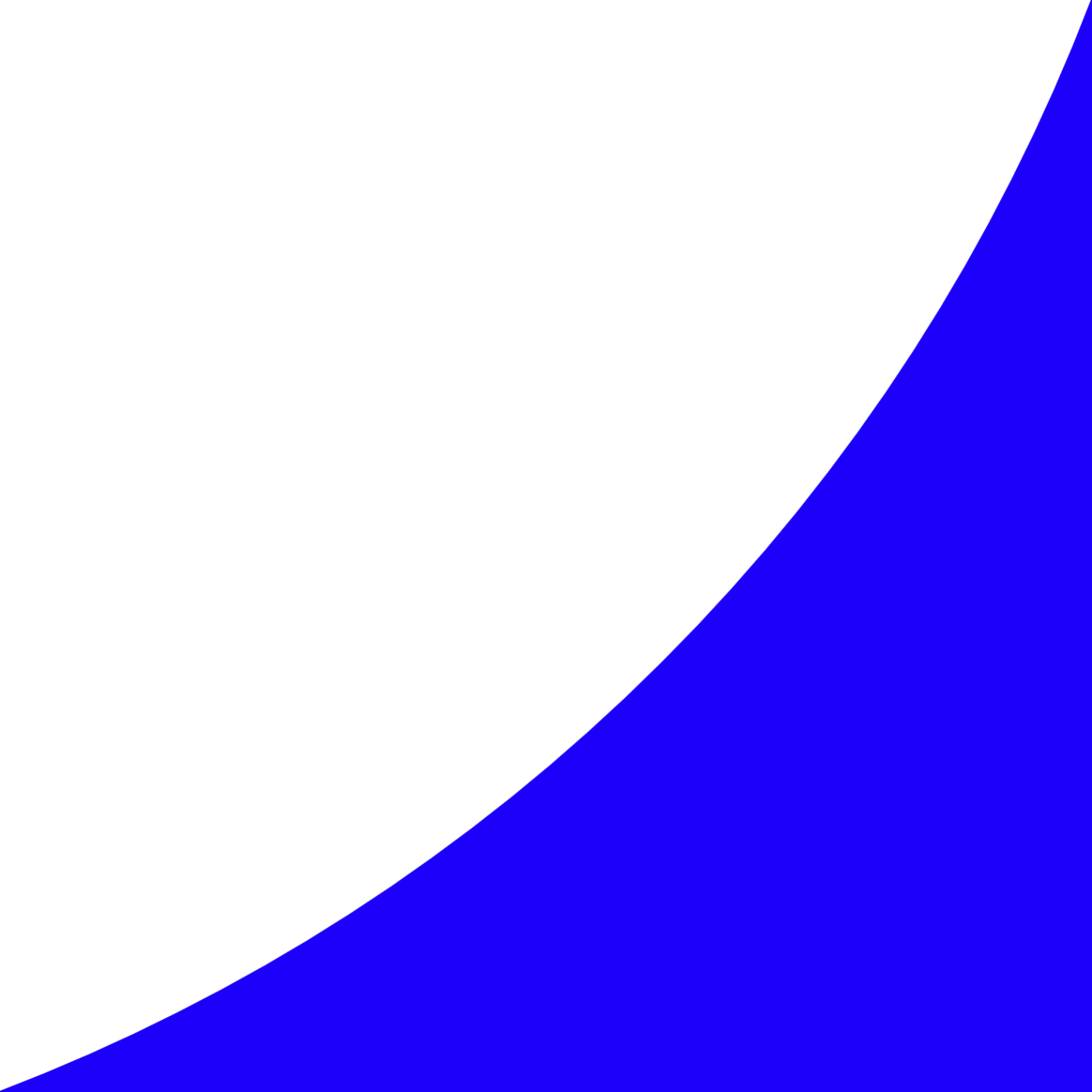 Система управления
 серверами
Базовая система
ввода-вывода
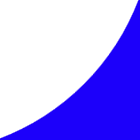 Ссылка на сервер Иридиум ИР-110Х в Реестре Минпромторга России
Ссылка на сервер Иридиум ИР-212Х в Реестре Минпромторга России
Ссылка на сервер Иридиум ИР-224Х в Реестре Минпромторга России
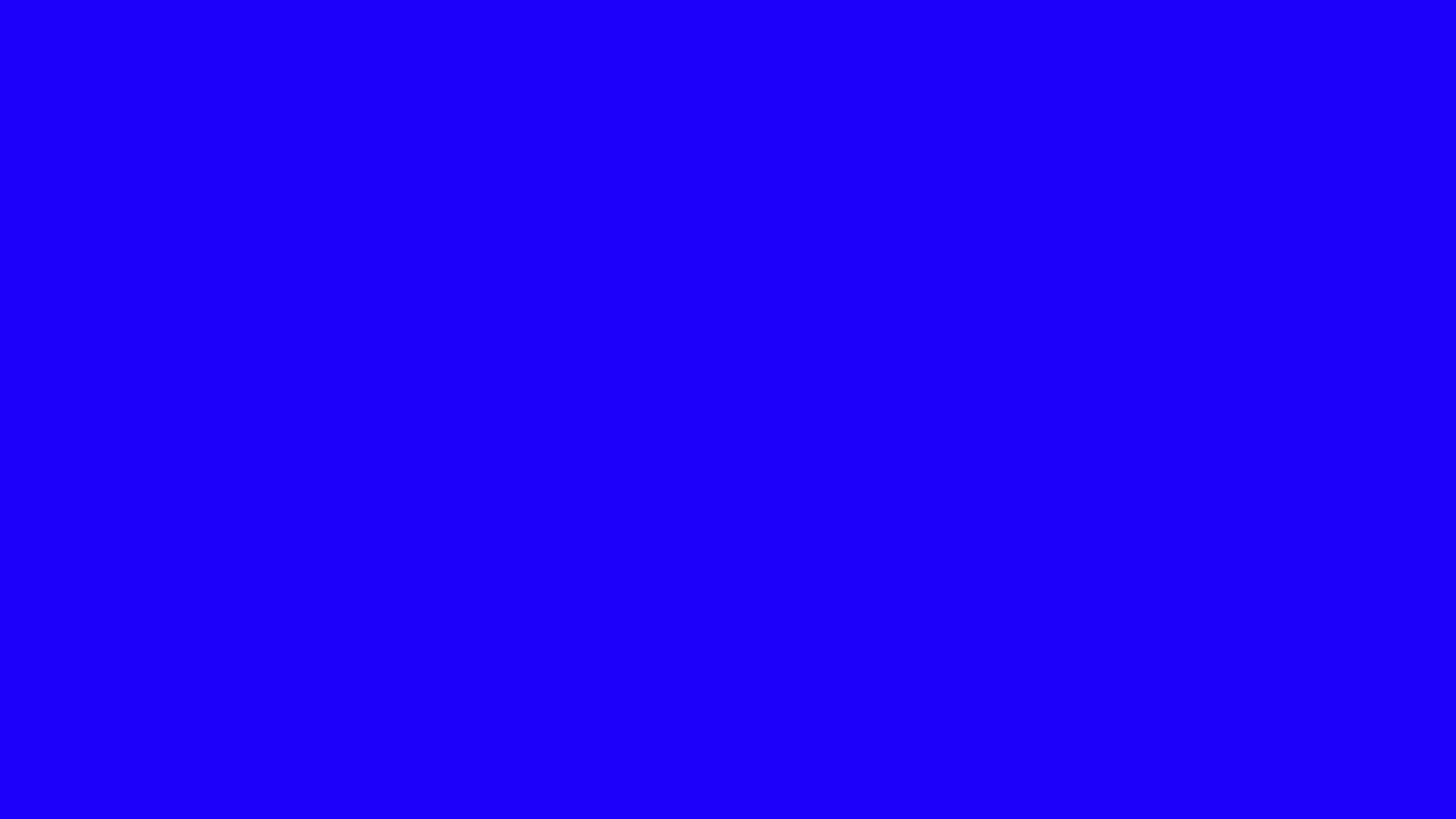 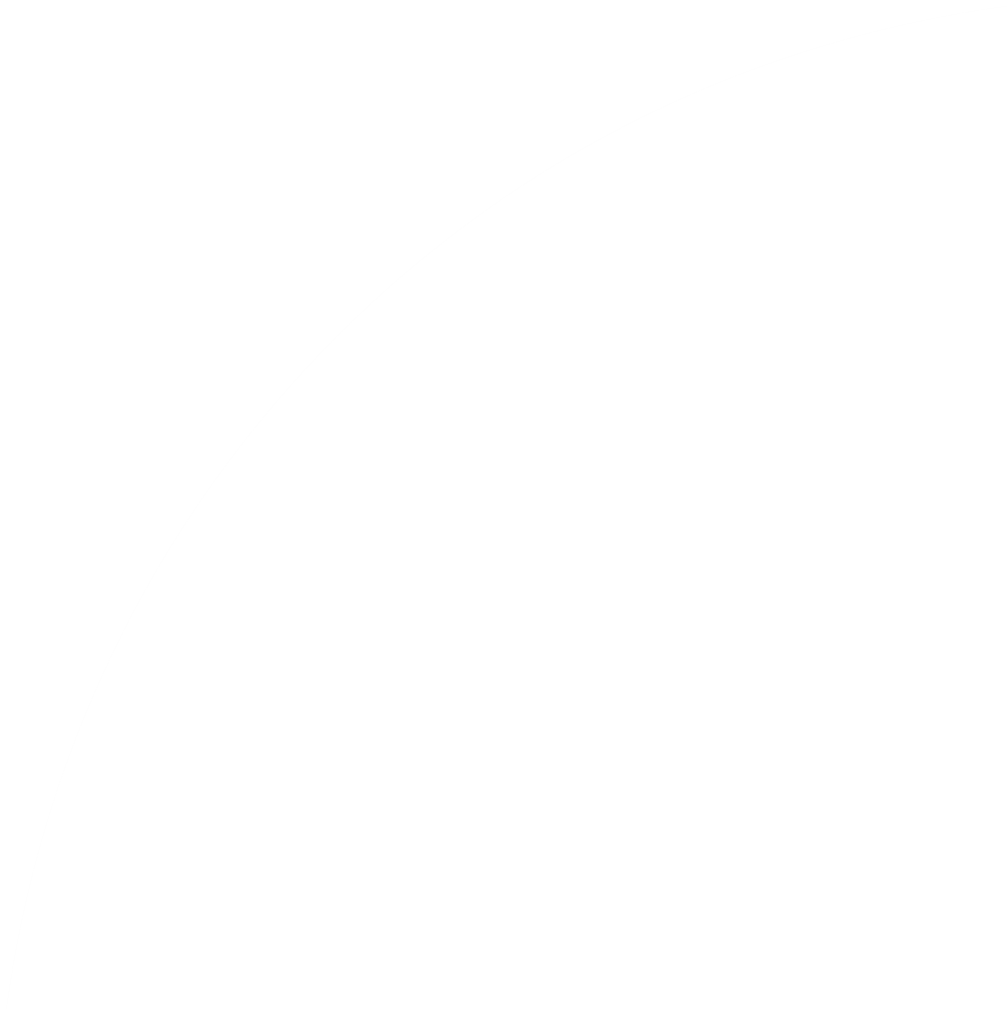 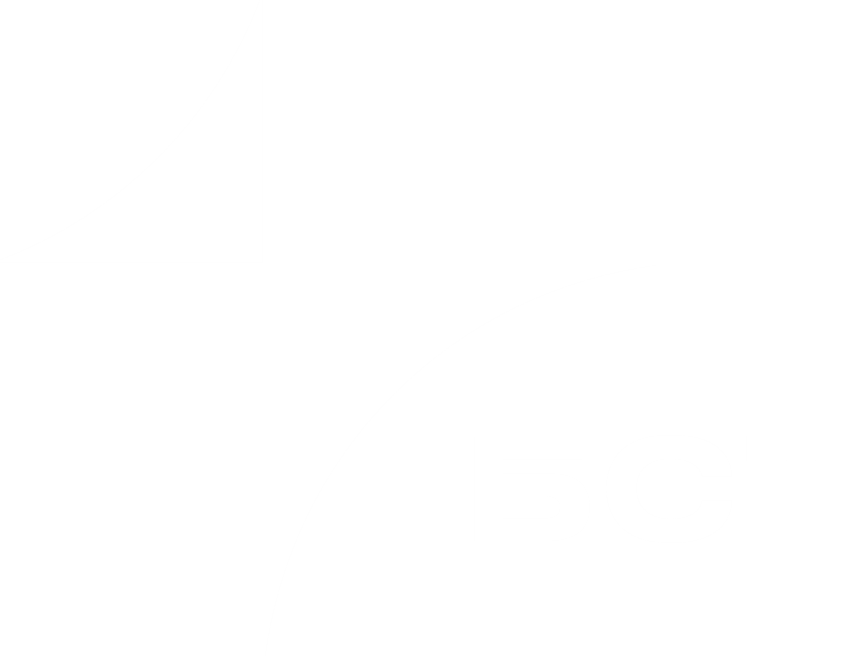 Производство
Стратегия развития товарного портфеля
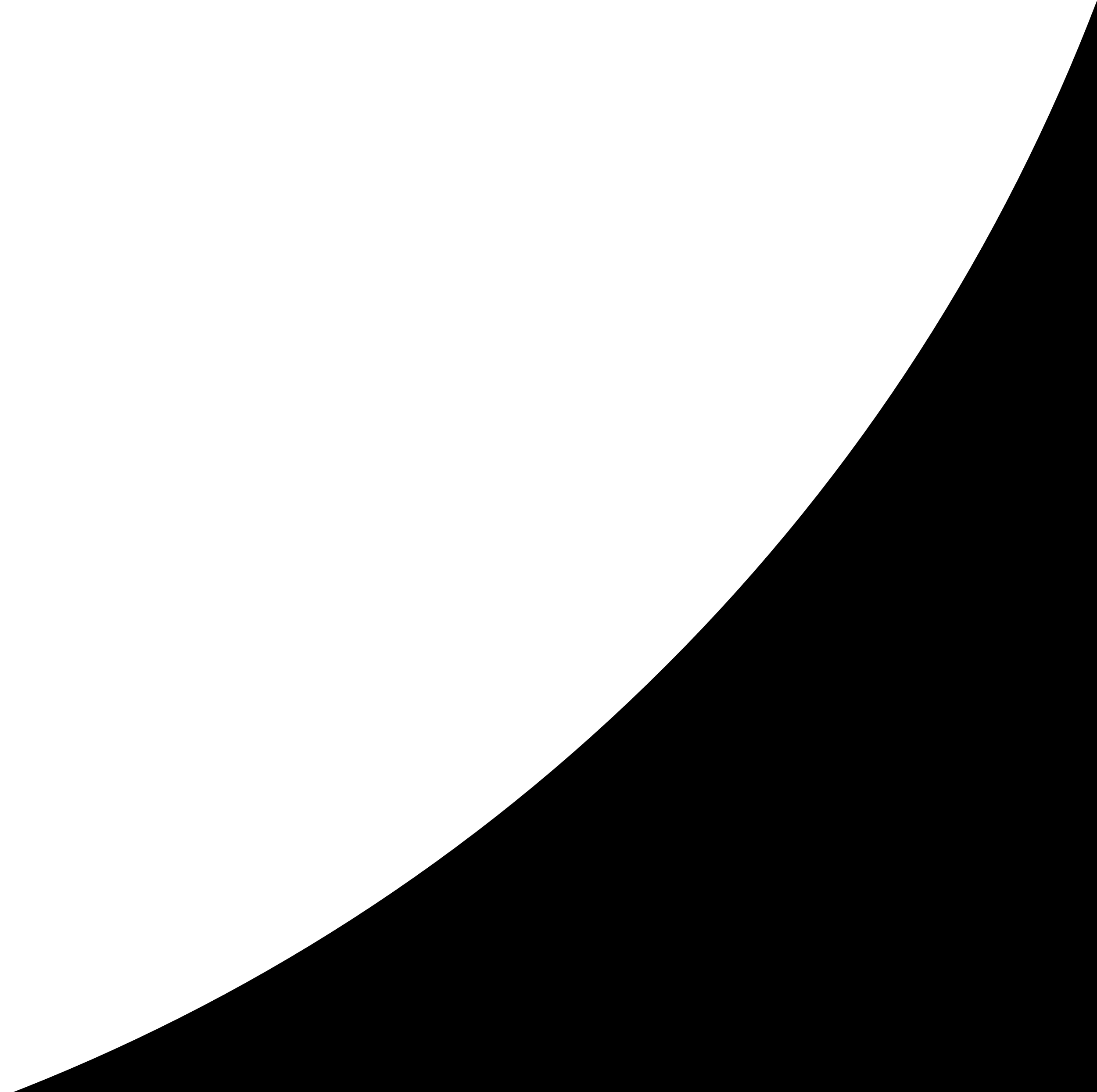 В основе стратегии развития лежит стремление к созданию пула решений, способного закрыть все задачи при создании надежной и безопасной базы для любой инфраструктуры.
Разработка ПО: ОС и виртуализация
2027
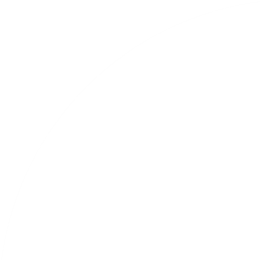 Расширение пула сетевого оборудования
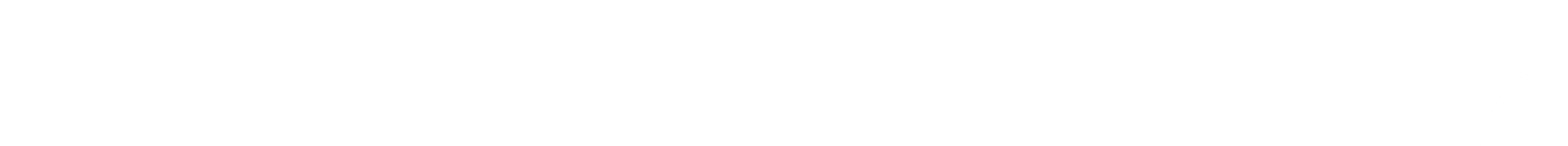 2026
Развитие серии систем хранения данных
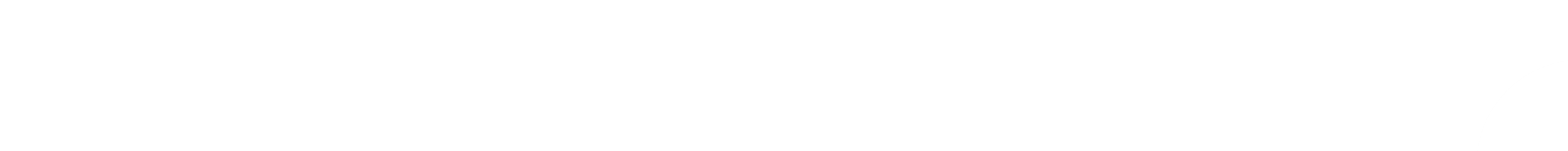 2025
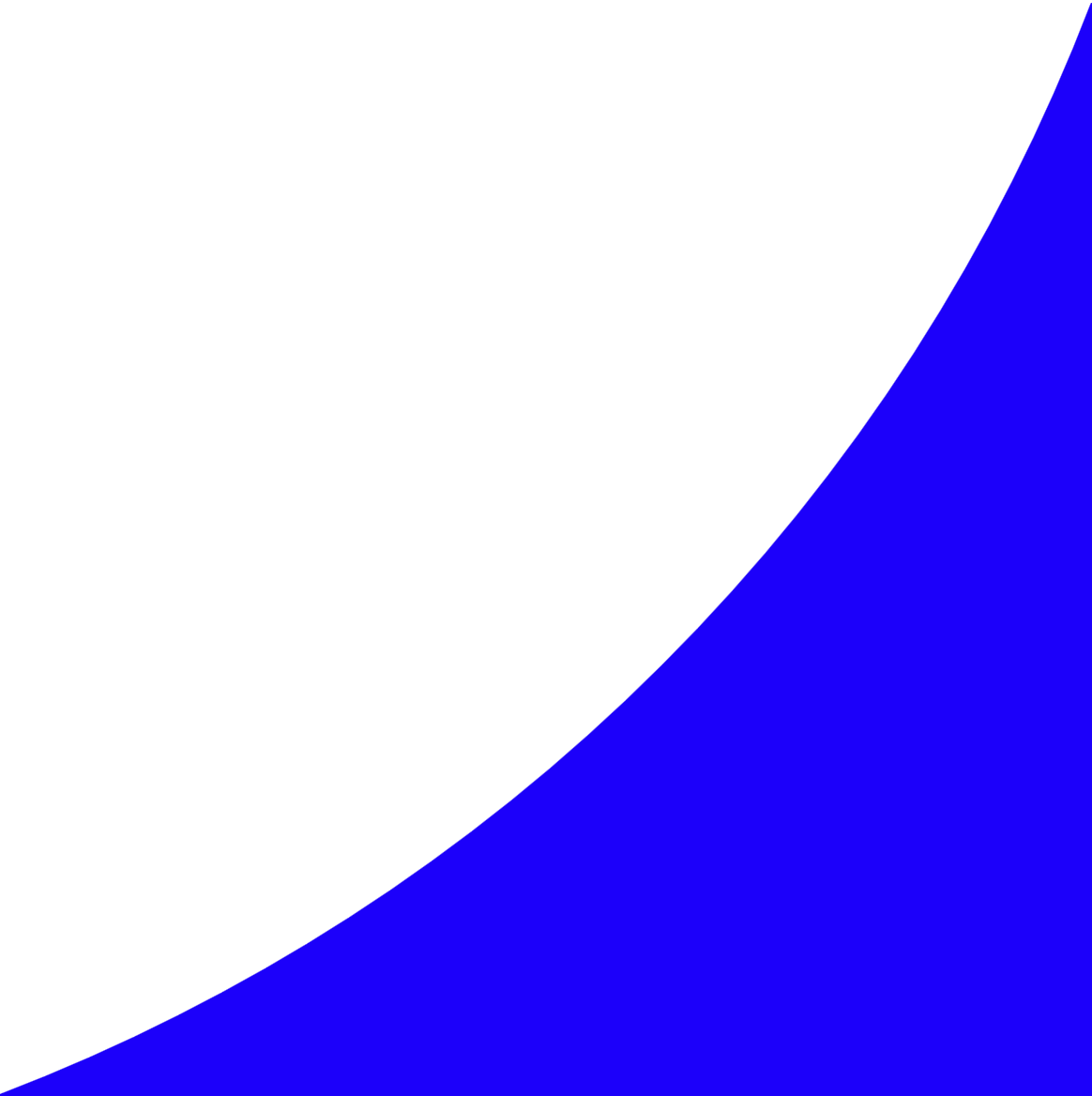 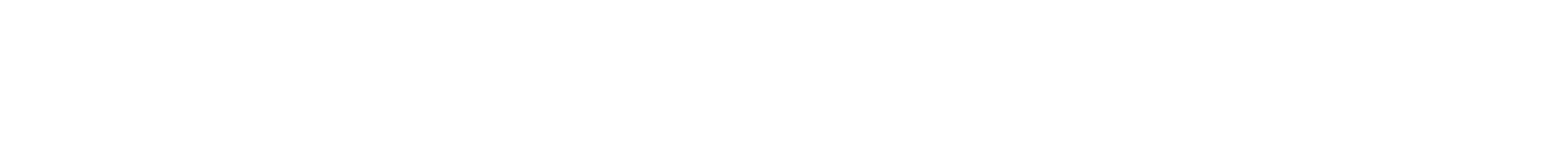 Обновление линейки серверного оборудования
2024
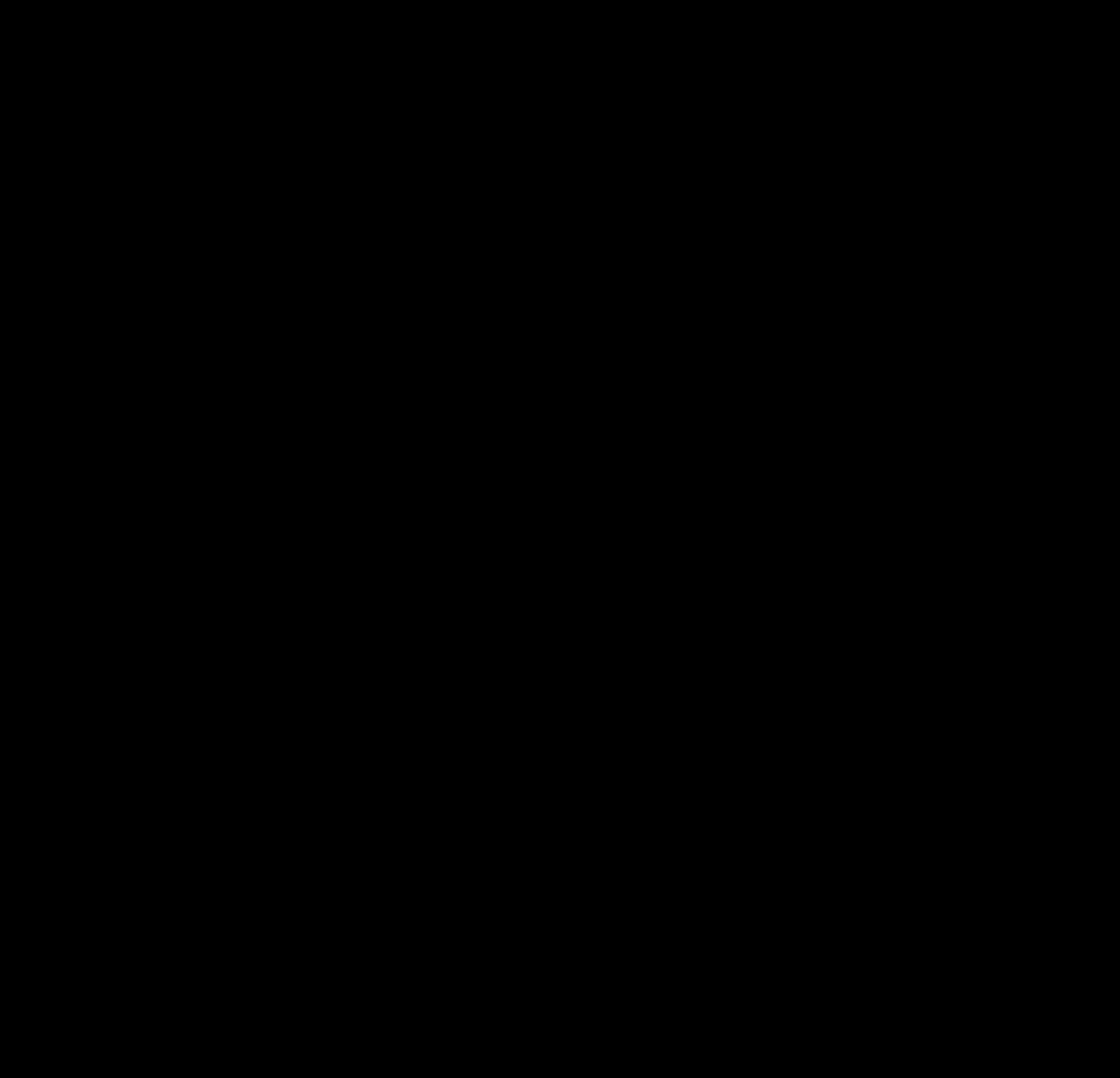 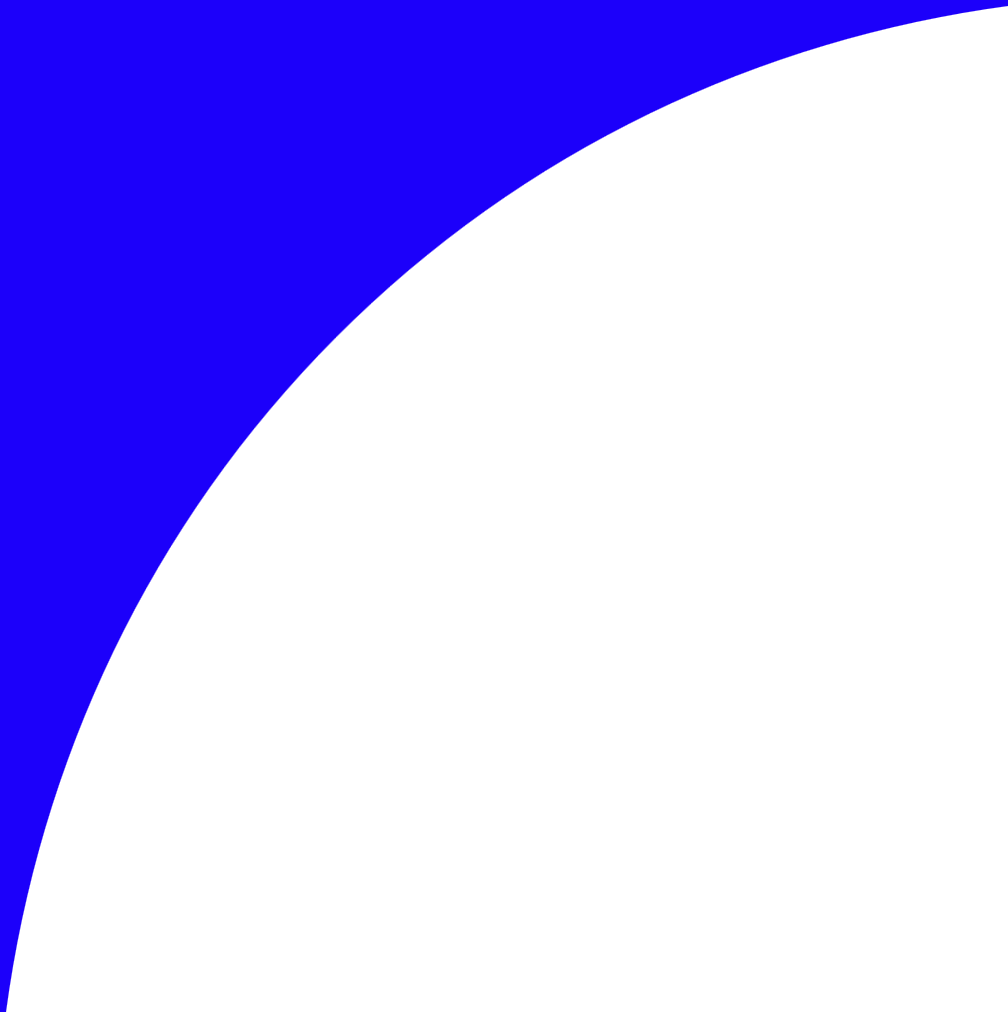 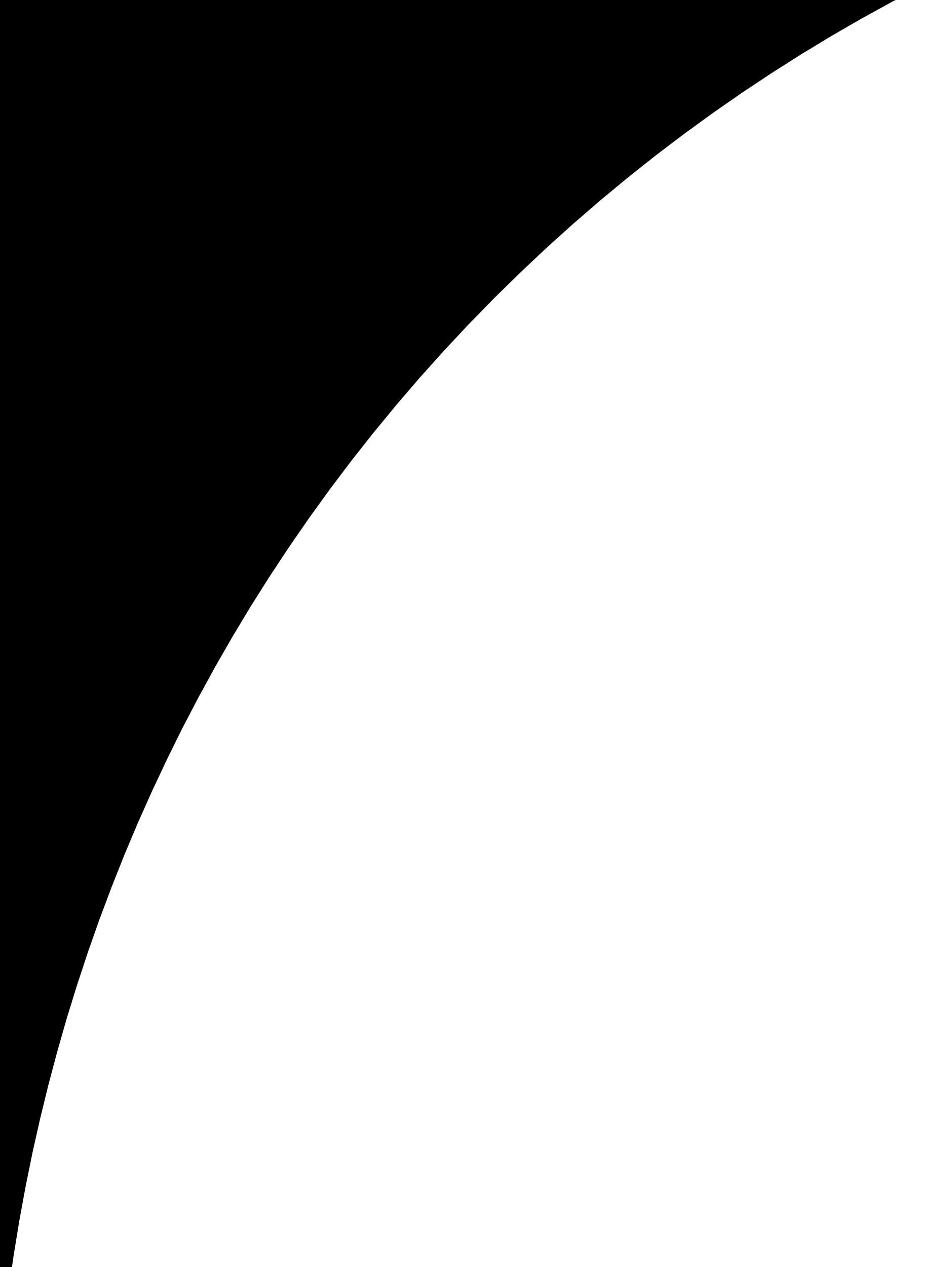 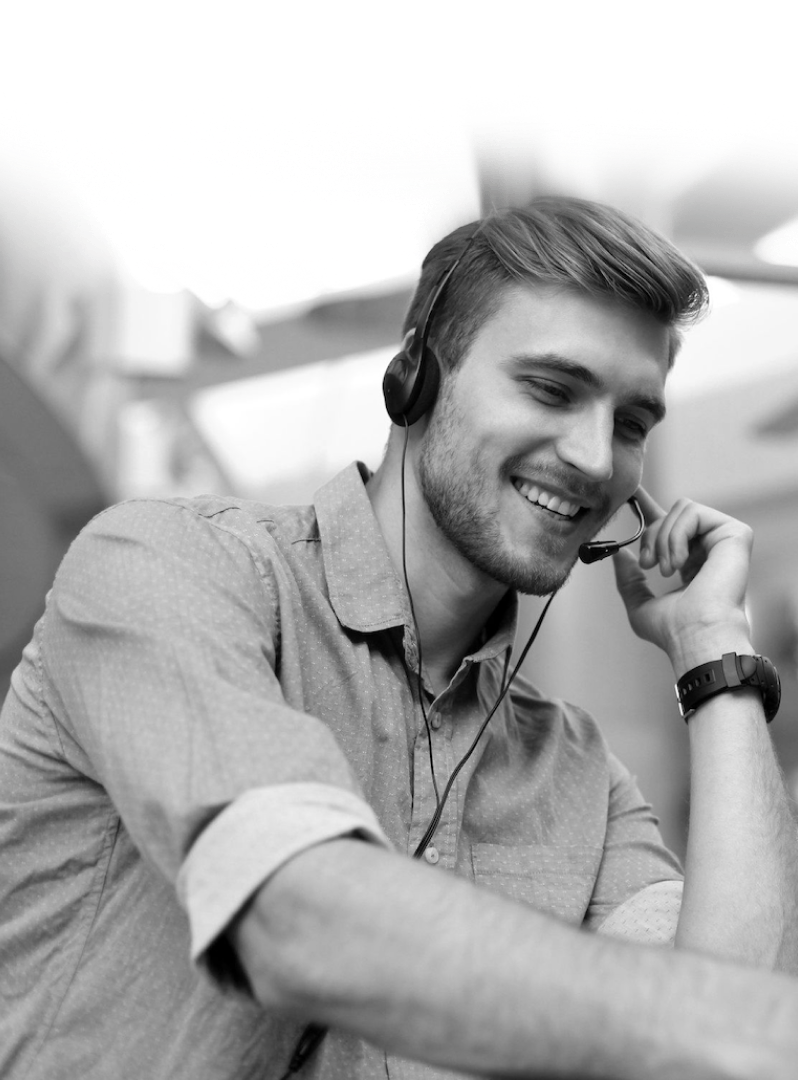 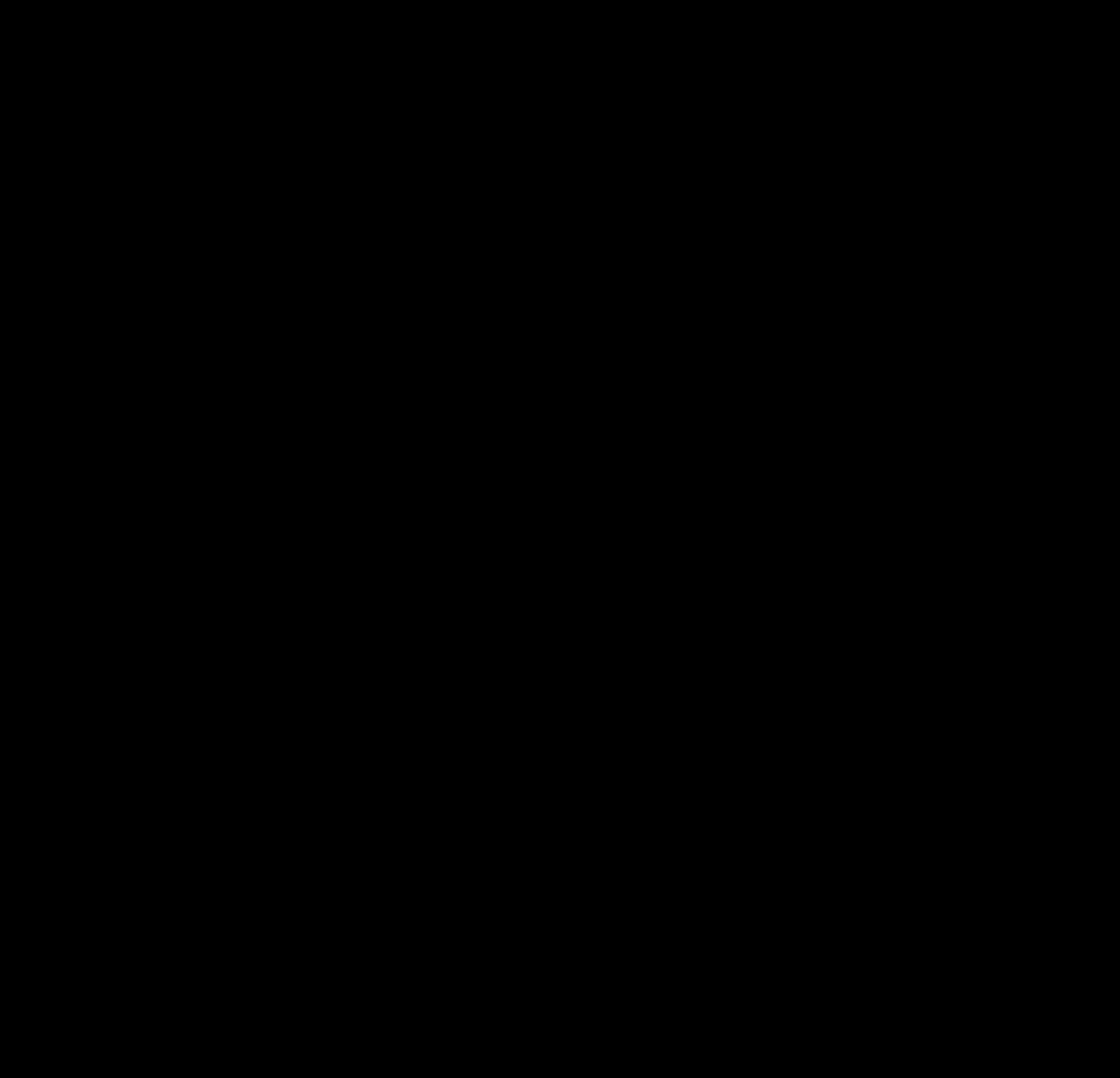 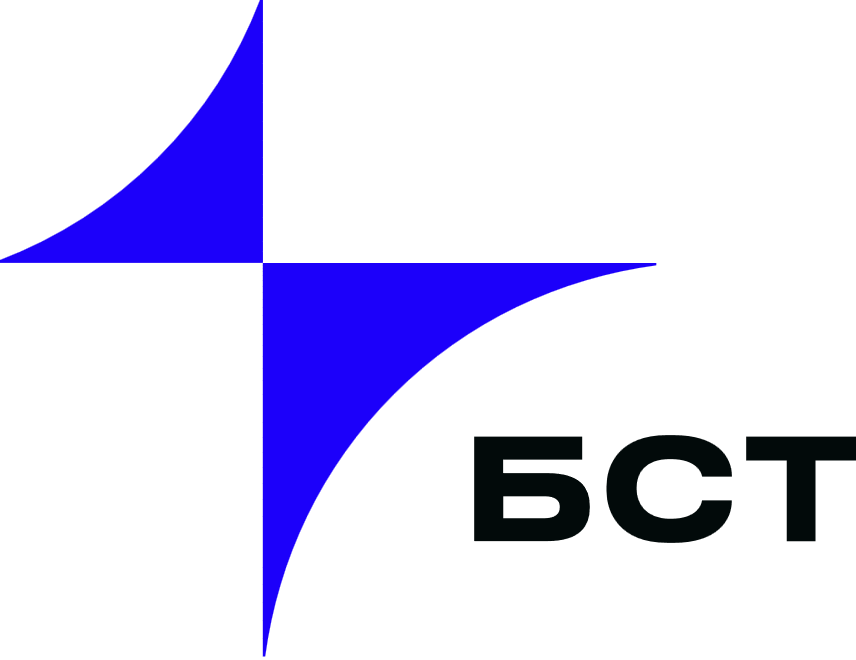 Производство
Техподдержка и гарантии
Для обеспечения непрерывности работы оборудования заказчикам оказывается всесторонняя техническая поддержка:
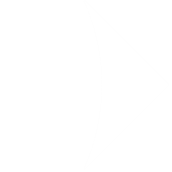 Круглосуточный колл-центр
Единая служба сервисной и гарантийной поддержки по всей России
Все линии поддержки пользователей: от удаленных консультаций и приема заявок до проведения ремонтных работ в случае поломок оборудования
Сформированные хабы запчастей под каждый тип оборудования позволяют оперативно произвести замену компонентов и устранить причину неполадок
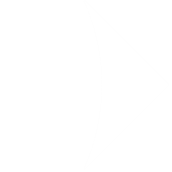 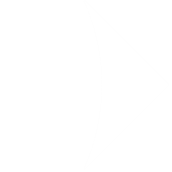 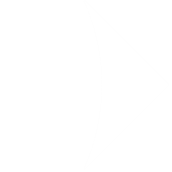 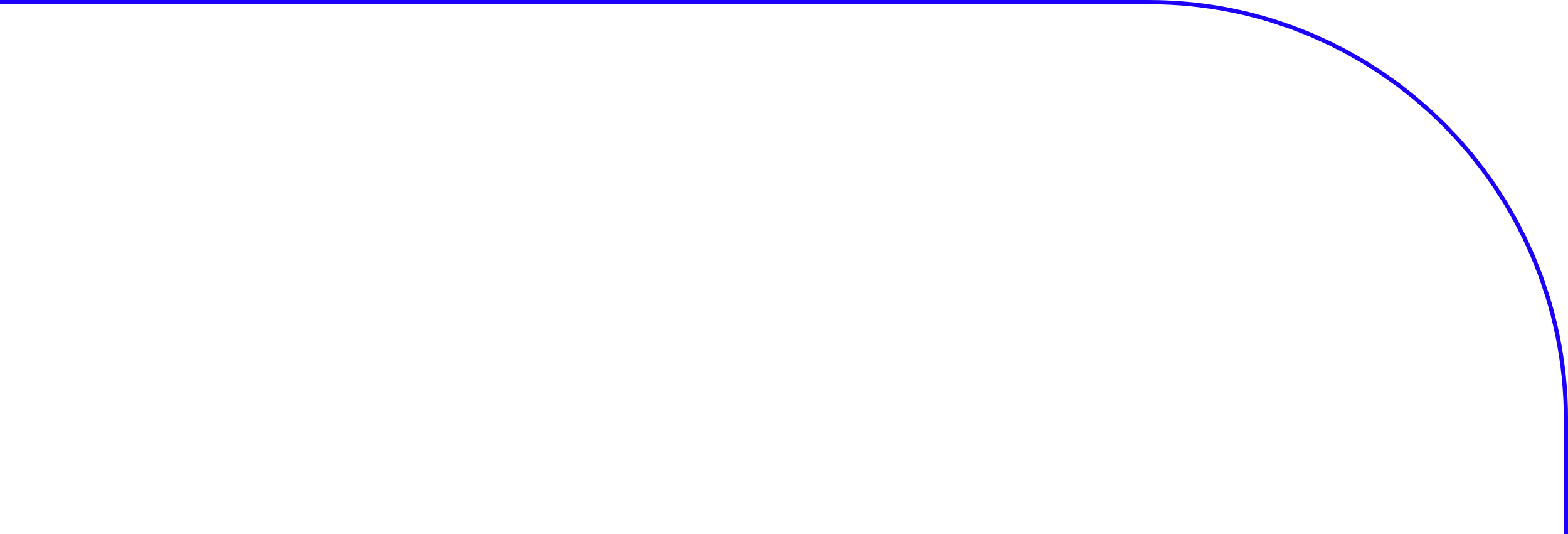 Обратиться в техподдержку можно любым удобным способом:
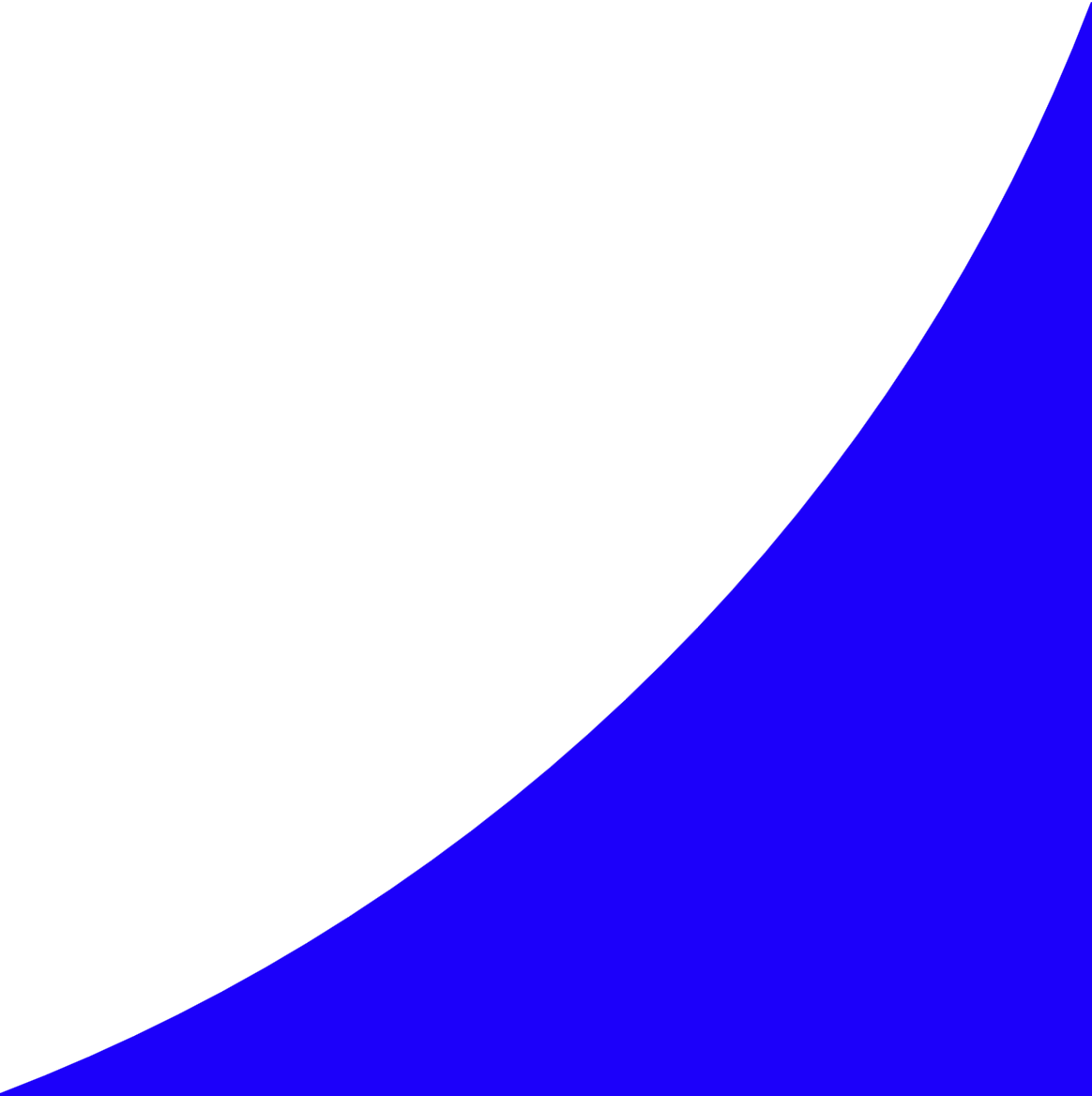 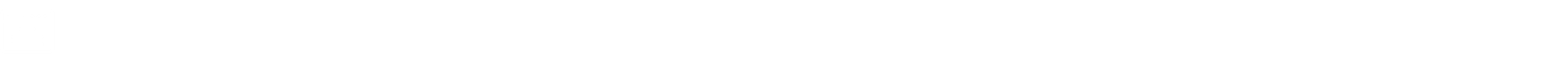 Регистрация в системе обращений в техподдежку
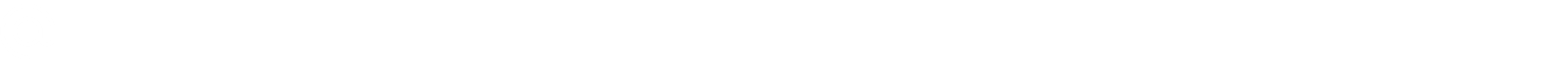 Отправка обращения на почту support@bstelecom.ru
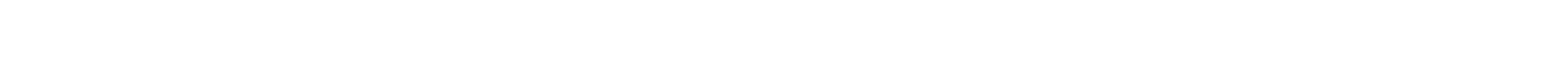 Регистрация через колл-центр по номеру телефона 8 (800) 100-5396
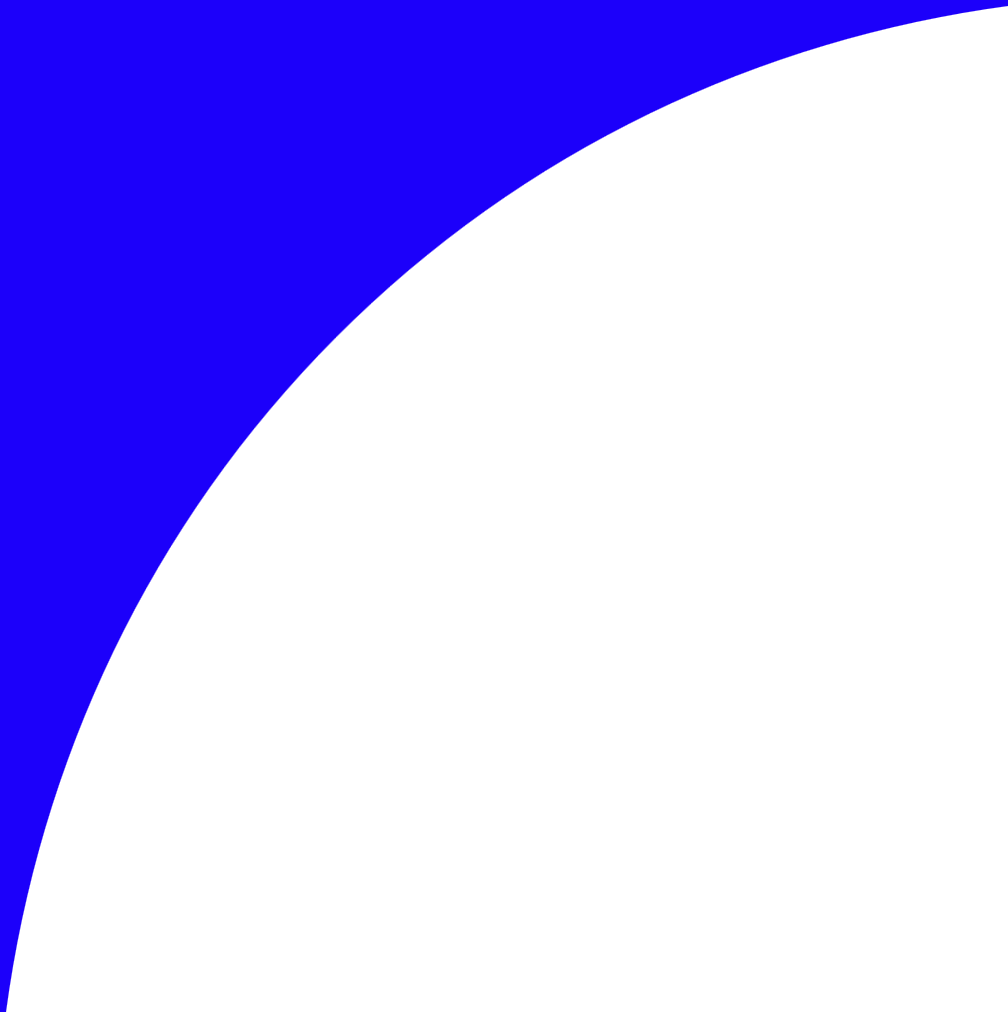 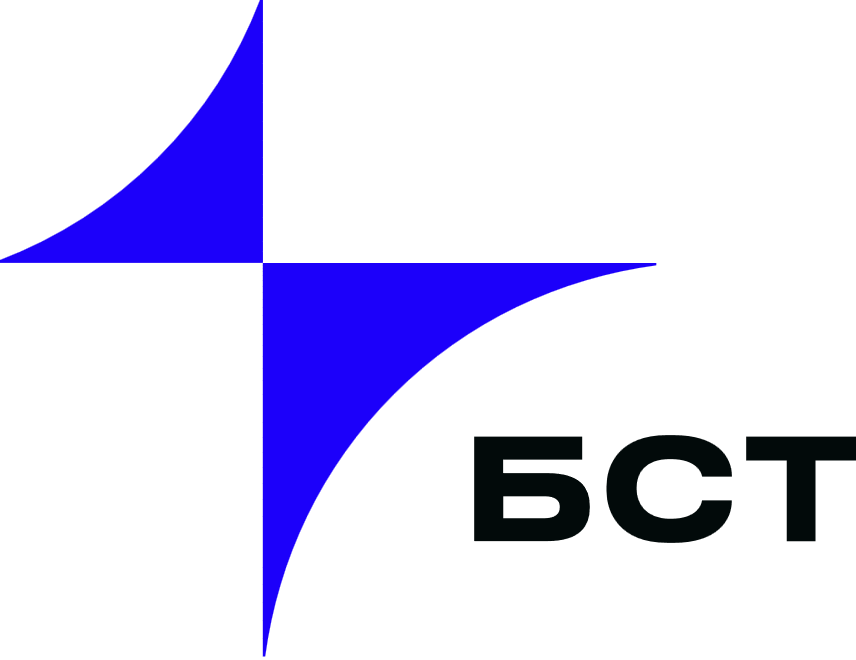 Производство
Уровни техподдержки
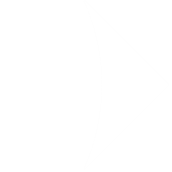 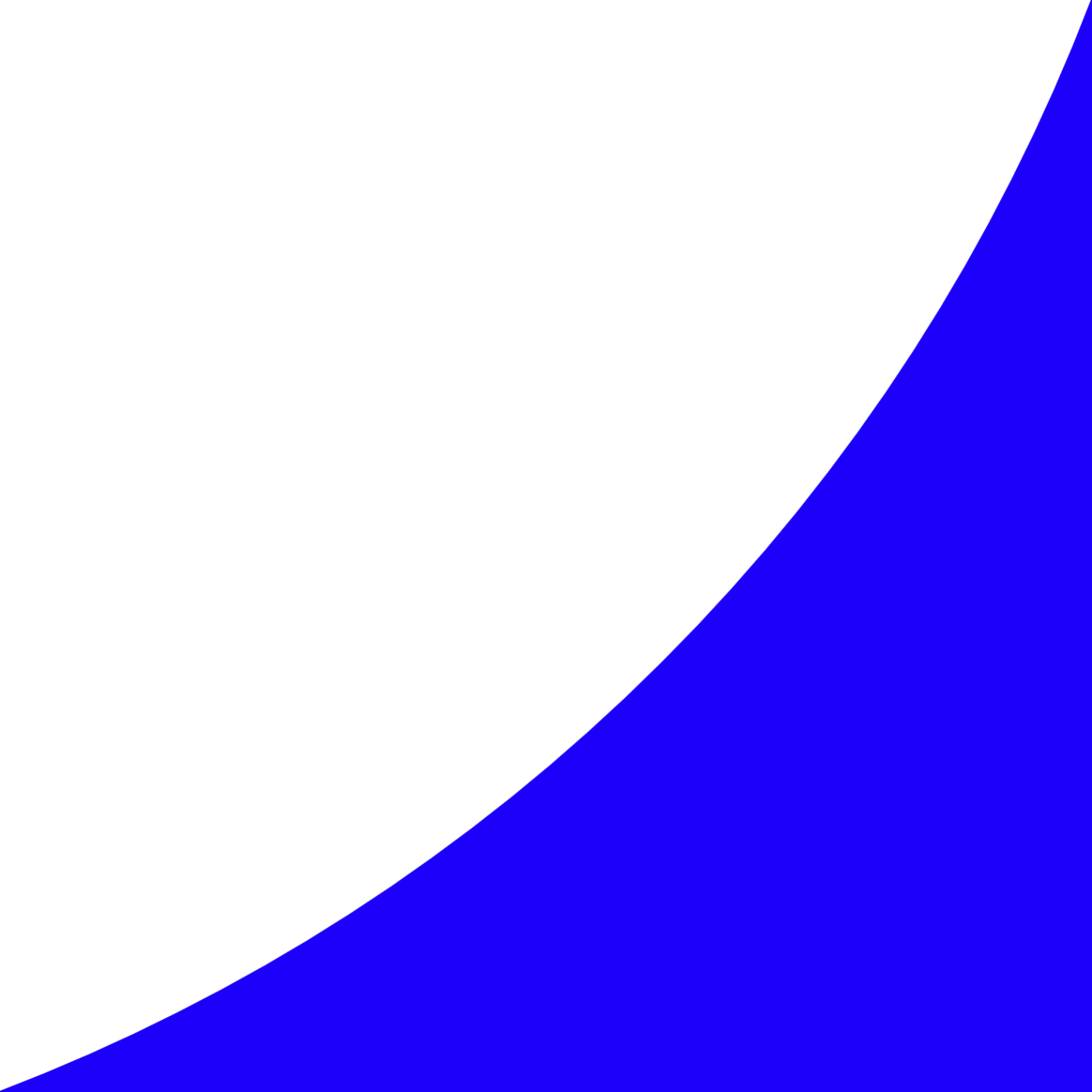 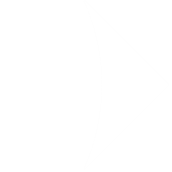 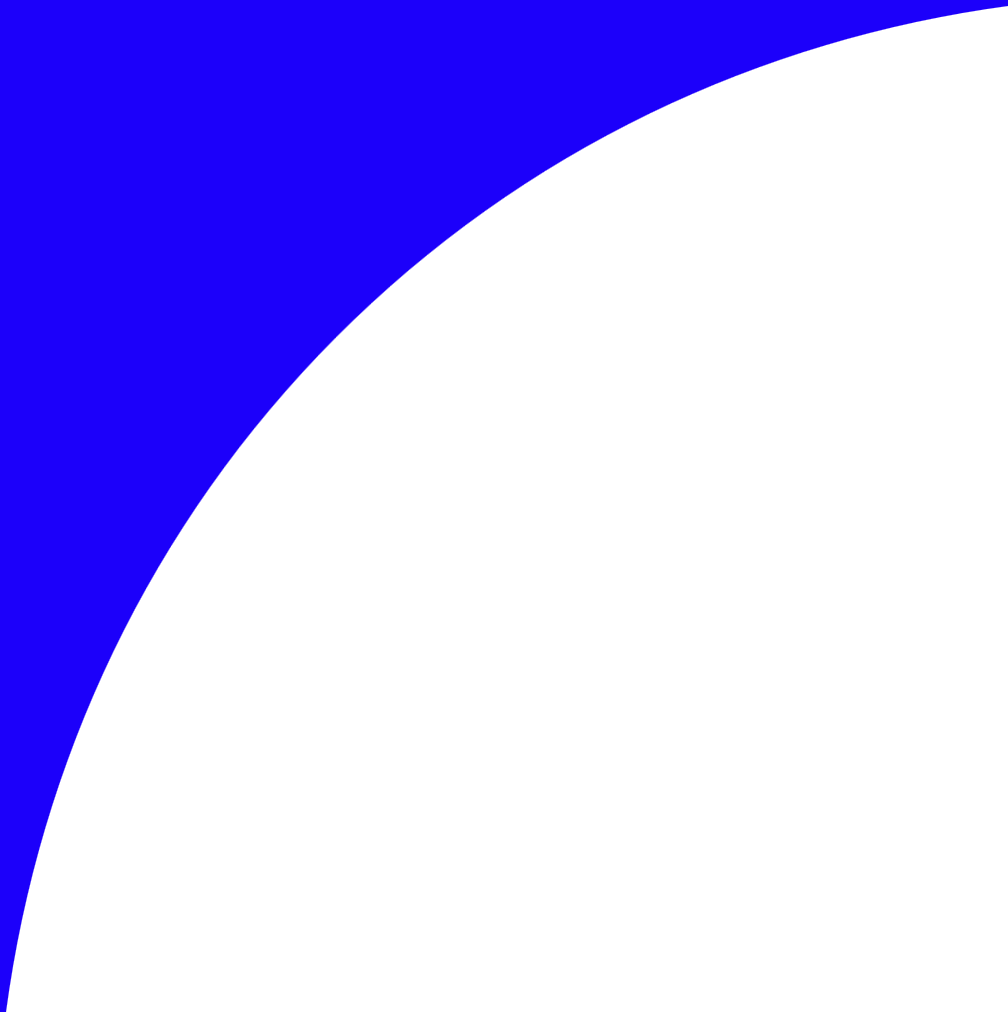 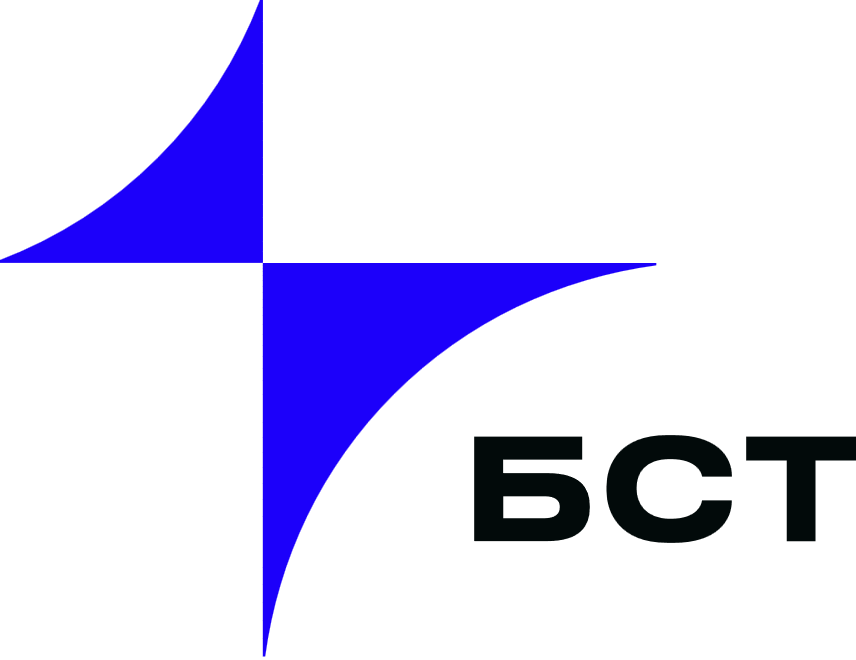 Производство
Проектный опыт
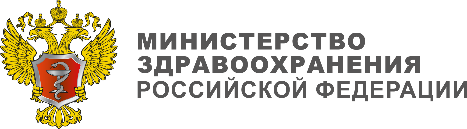 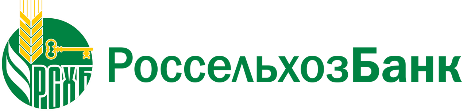 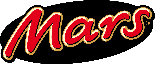 Поставка серверов / ПО / сетевого оборудования / инженерных систем, работы по созданию ЛВС, БЛВС, включая проектирование, внедрение, настройку, ввод в эксплуатацию систем различной сложности
Поставка серверов для кластера виртуализации с последующей настройкой кластера OpenStack, интеграция серверов в существующую инфраструктуру заказчика
Поставка серверов для создания единого озера данных, модернизации инфраструктуры филиальной сети, создания почтового хранилища
Поставка сетевого оборудования для создания ЛВС, БЛВС
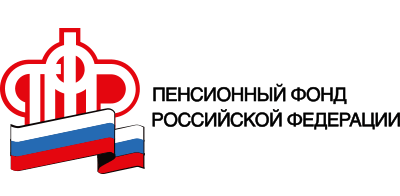 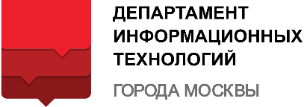 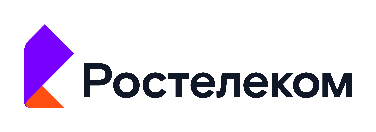 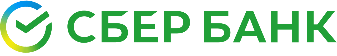 МИНИСТЕРСТВОВНУТРЕННИХ ДЕЛРОССИЙСКОЙ ФЕДЕРАЦИИ
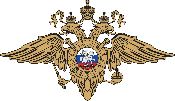 Поставка сетевого обору-дования с дальнейшей настройкой и интеграцией в существующий ЦОД заказчика
Поставка кластеров высоконагруженных систем хранения данных
Поставка сетевого оборудования для создания ЛВС, БЛВС, включая работы по проектированию, созданию сети, внедрению, настройке и вводу в эксплуатацию
Поставка серверов для решения различных задач заказчика
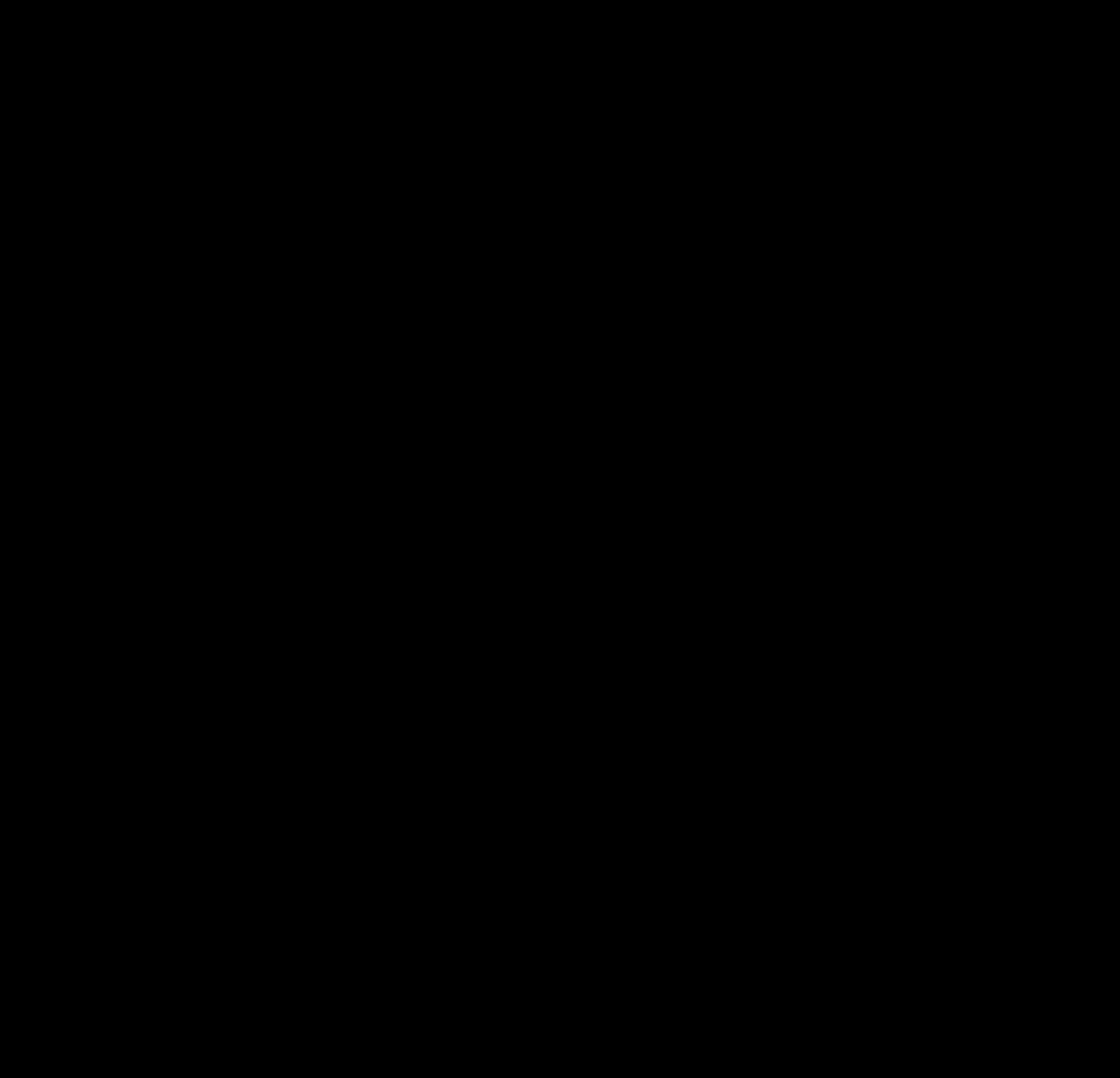 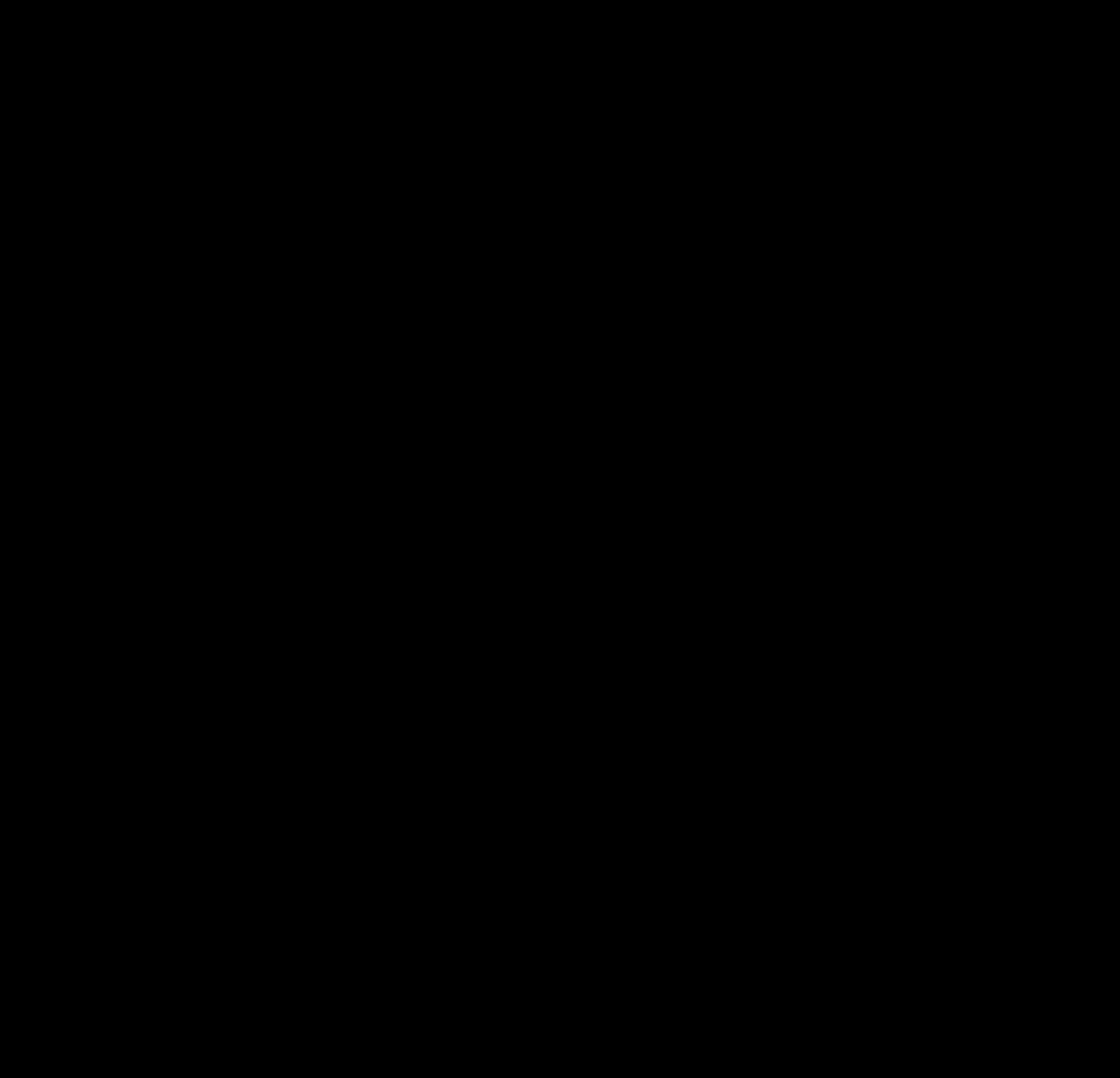 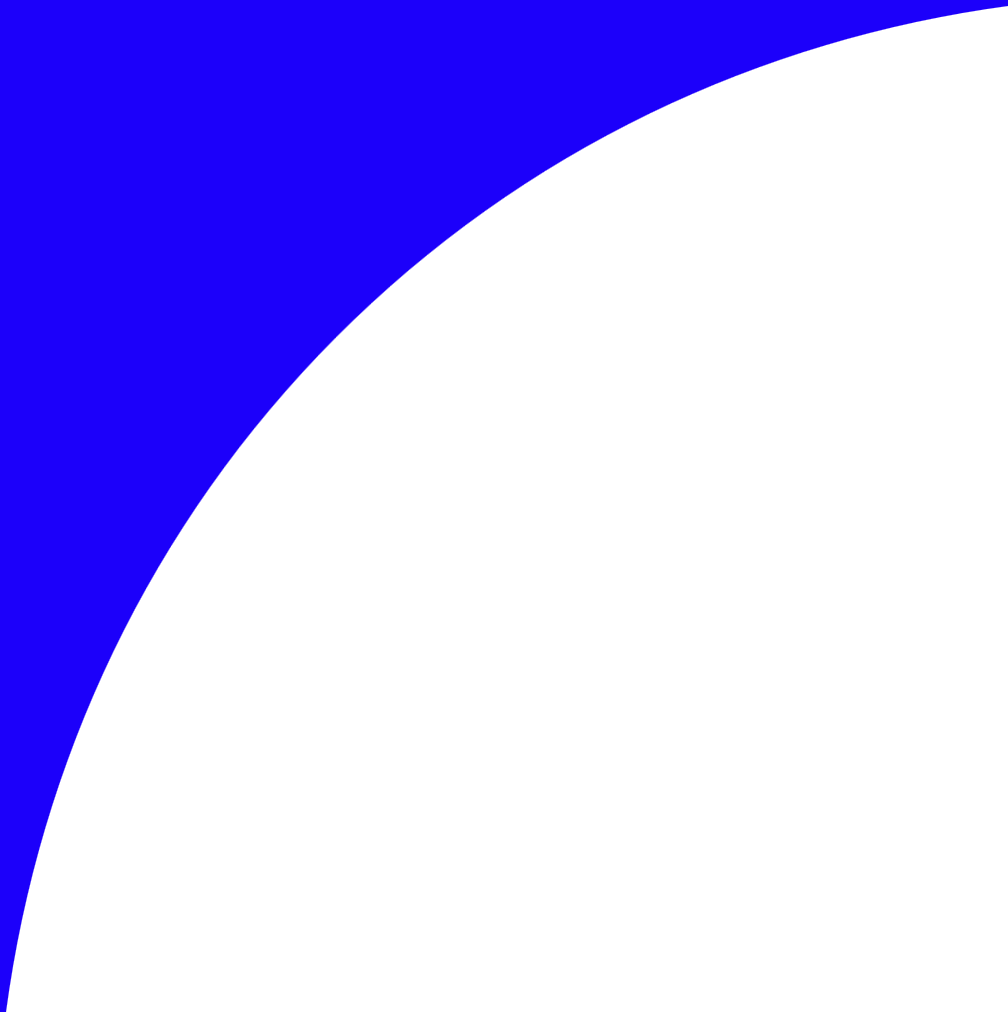 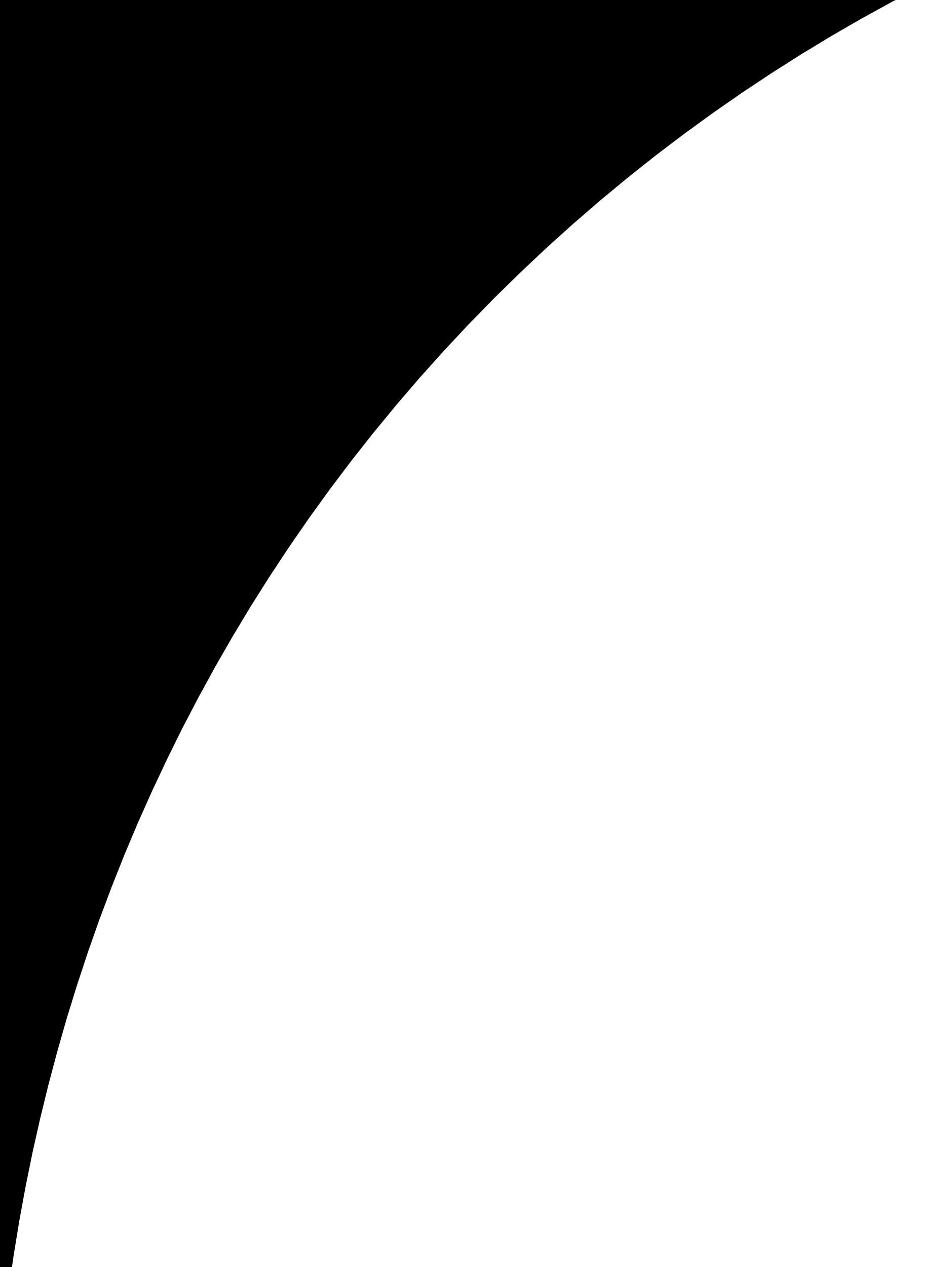 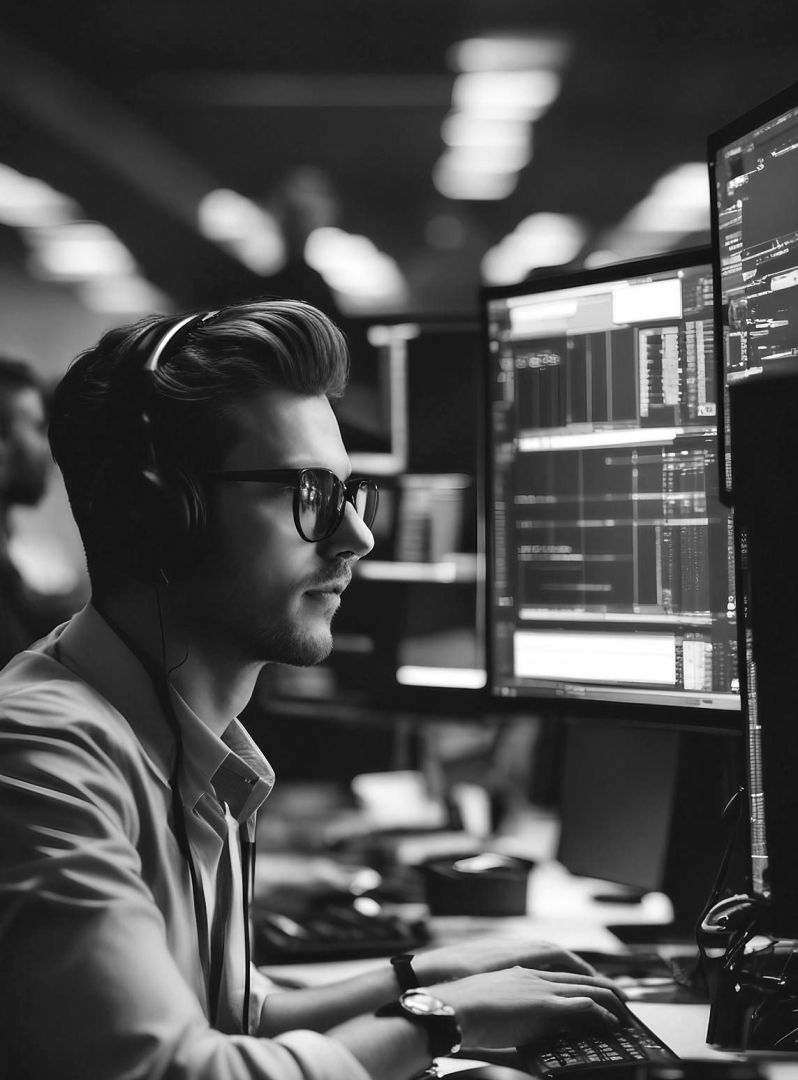 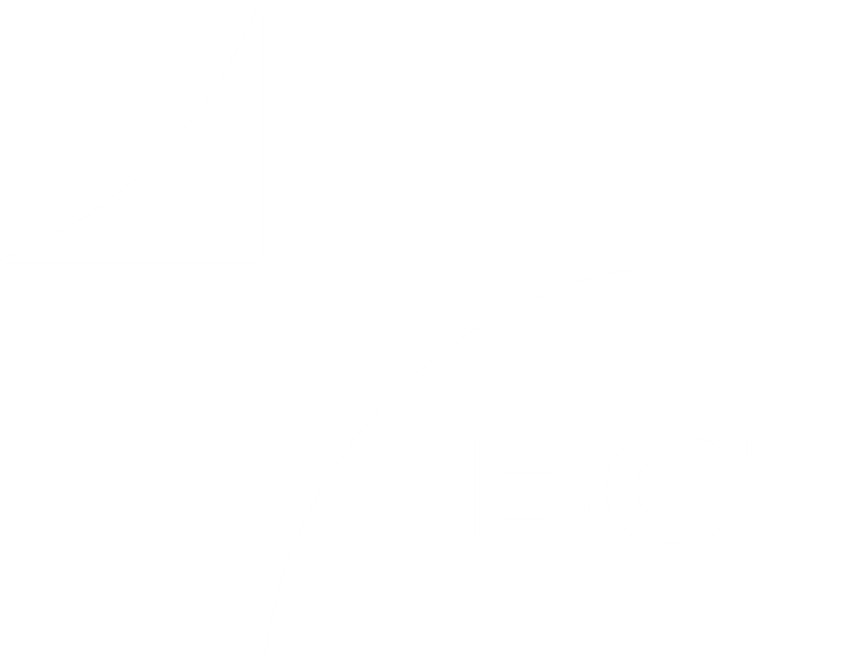 Разработка ПО
Проектирование и разработка ИС
БСТ стремится создавать инновационные решения, которые помогут заказчикам оптимизировать свои бизнес-процессы, обеспечивать сохранность данных и повышать эффективность работы, а комплексное сопровождение на всех этапах проекта гарантирует стабильность и надежность функционирования проектируемых ИТ-систем.
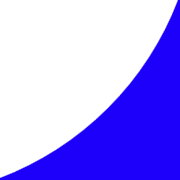 Команда разработки создает уникальные комплексные решения с гибкой реализацией по технологическим платформам и функционалу, успешно интегрируя их в ИТ-ландшафт заказчика
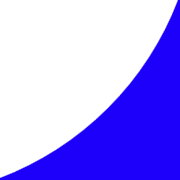 В числе заказчиков – крупные ведомства, ведущие отраслевые предприятия, социально значимые структуры.
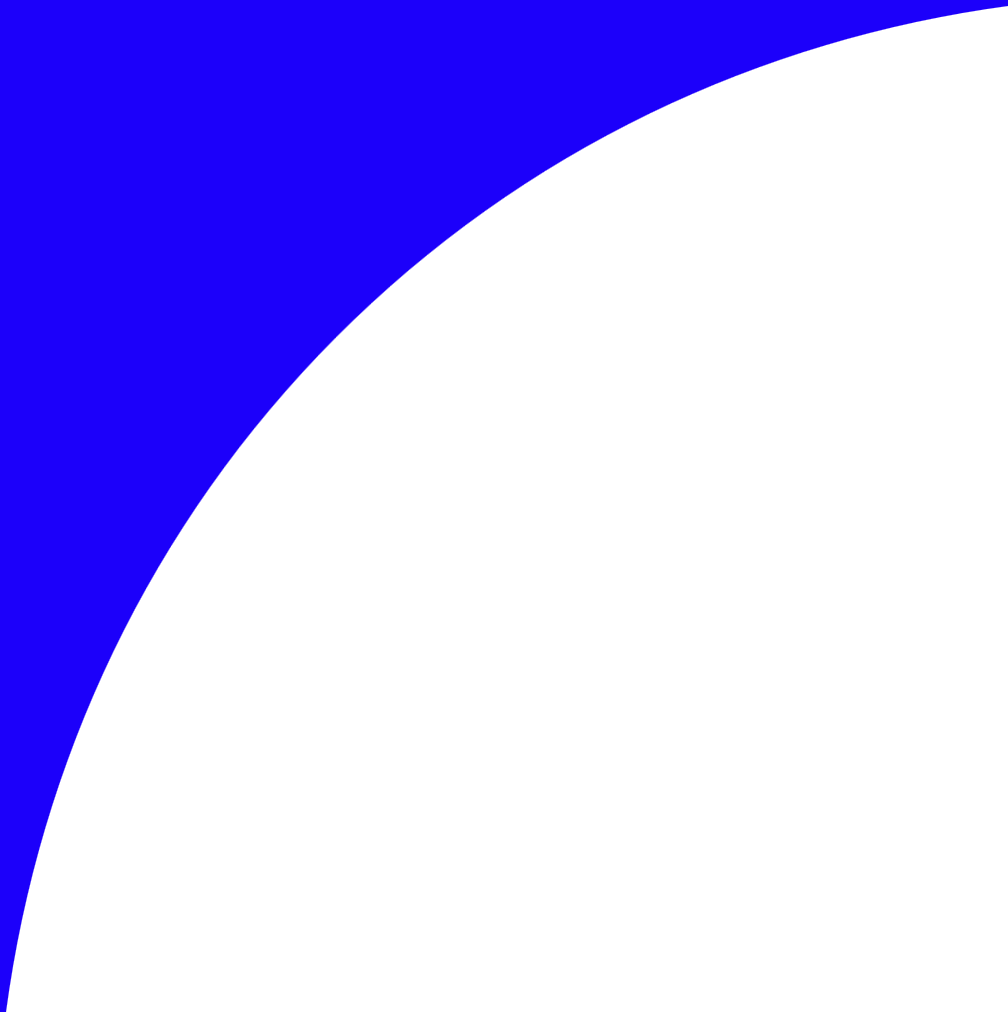 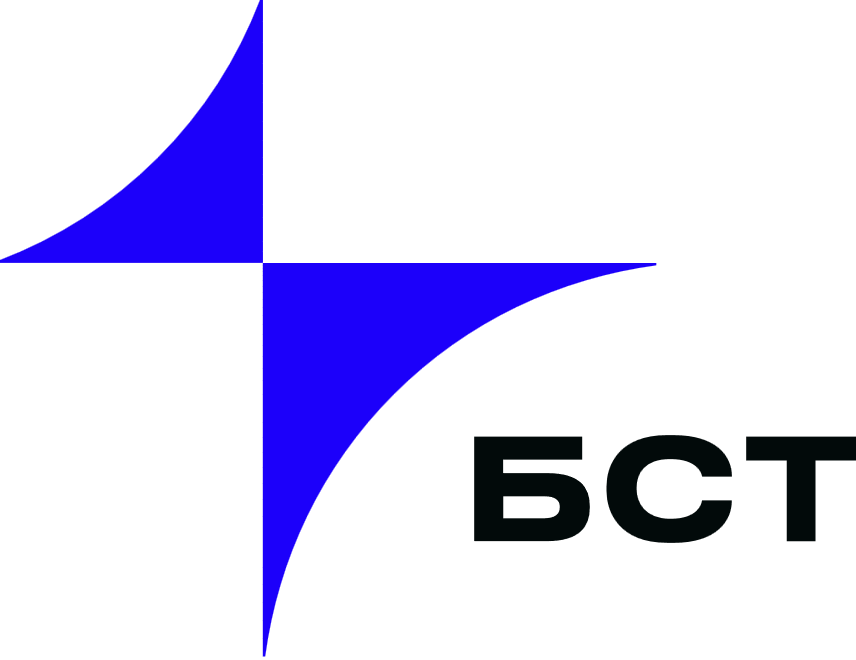 Разработка ПО
Проектирование и разработка ИС
Примеры разрабатываемых в БСТ информационных систем:
Высоконагруженные геораспределенные системы
Системы сбора, обработки и хранения информации (DataLake)
Облачные (cloud) решения
Системы машинного обучения и искусственного интеллекта
Low-code и BPM системы
Геоинформационные системы
Кроссплатформенные решения
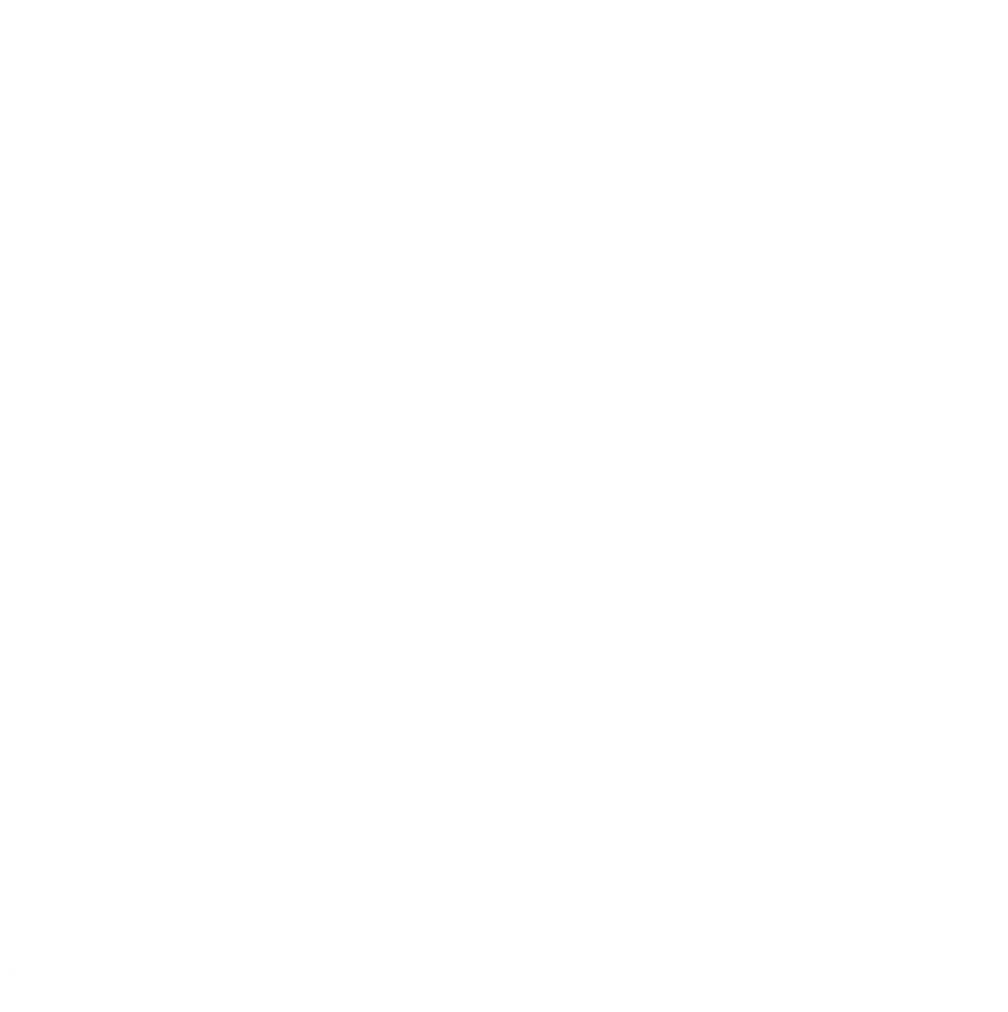 Применяемые технологии и продукты: 

Методологии		 Нотации		 Инструменты
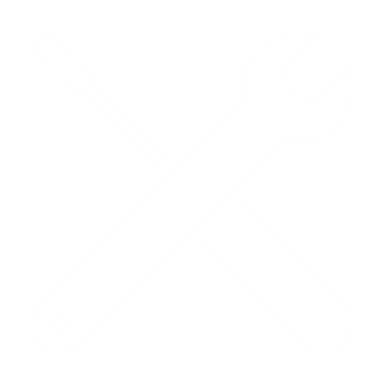 Agile
Kanban
Waterfall
BPMN
UML
ArchiMate
Devprom 
Jira
Confluence
Cawemo
Xmind
Git
Figma
DrawIO
Archi
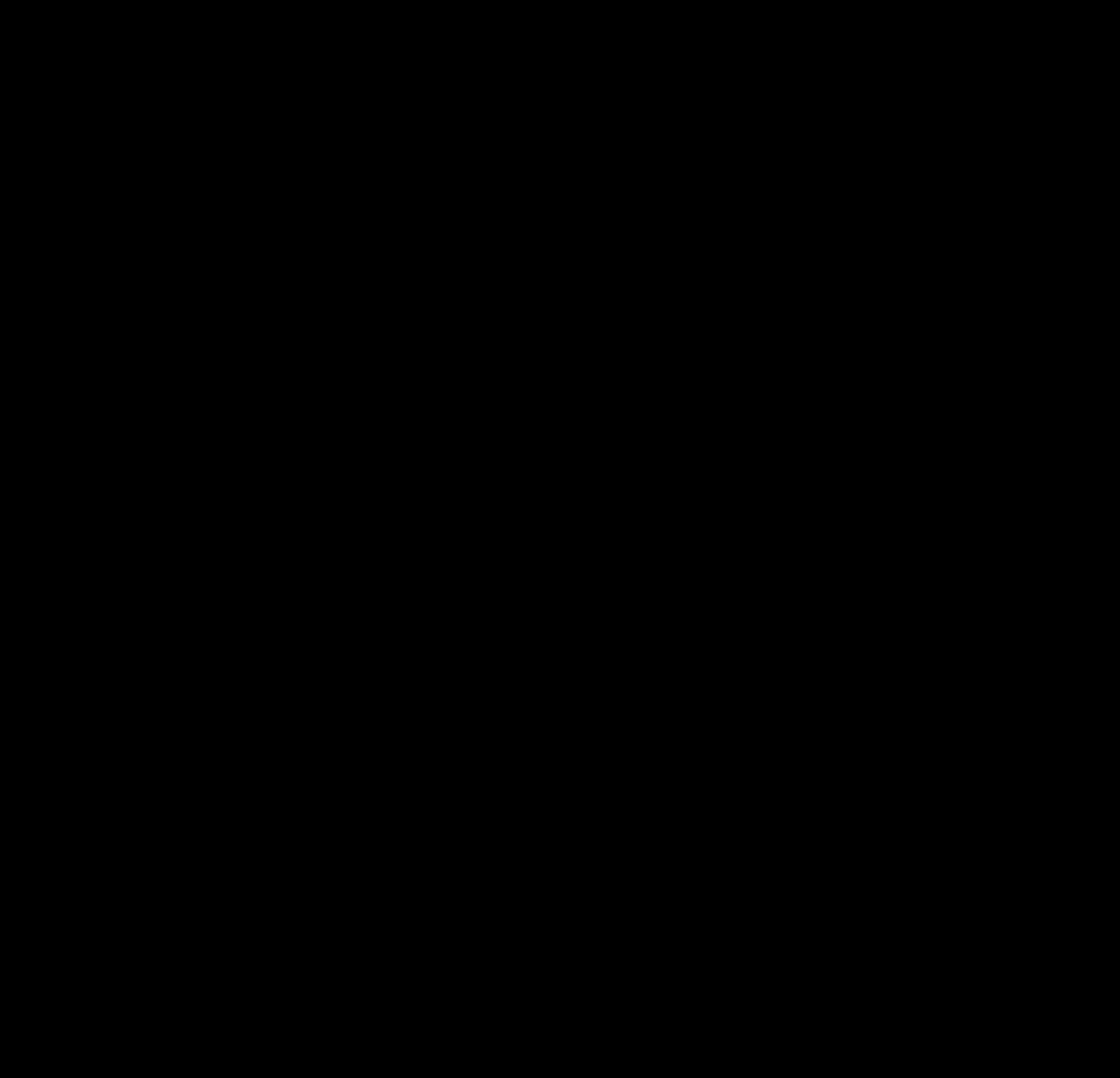 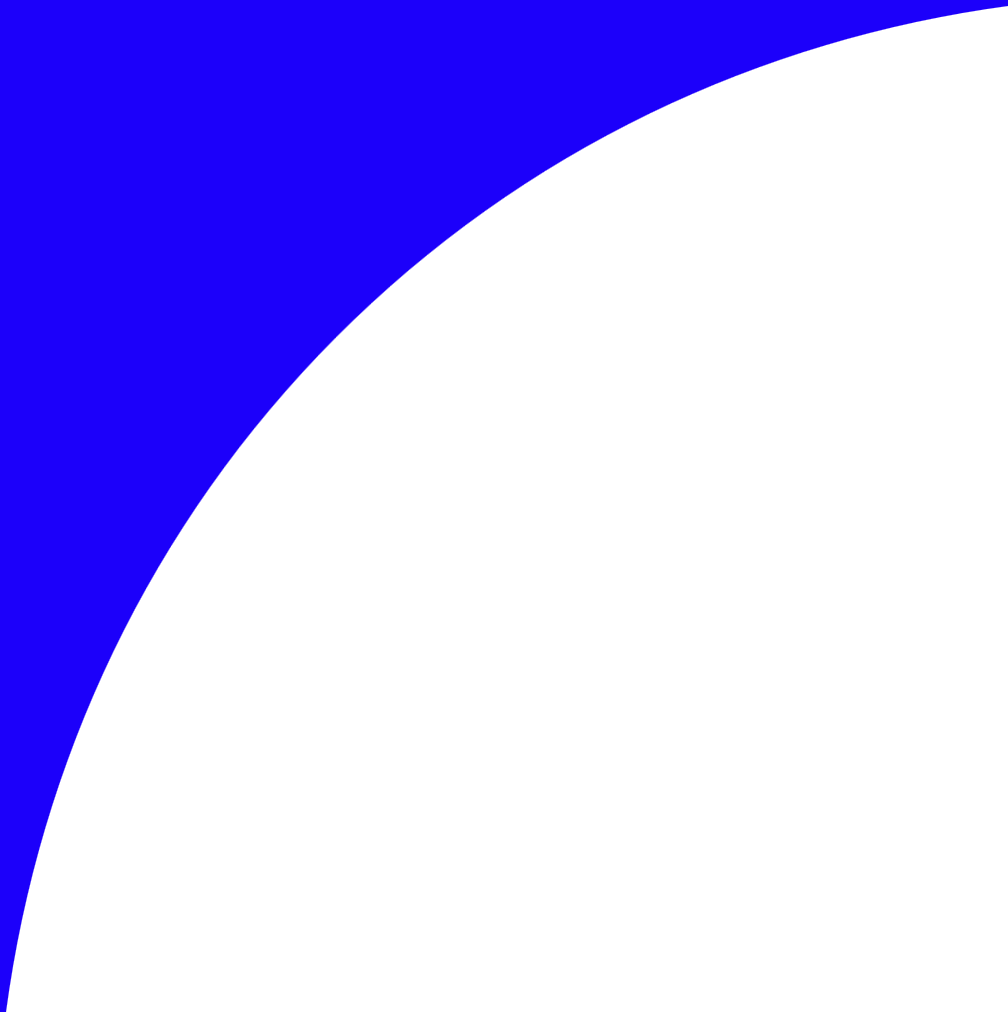 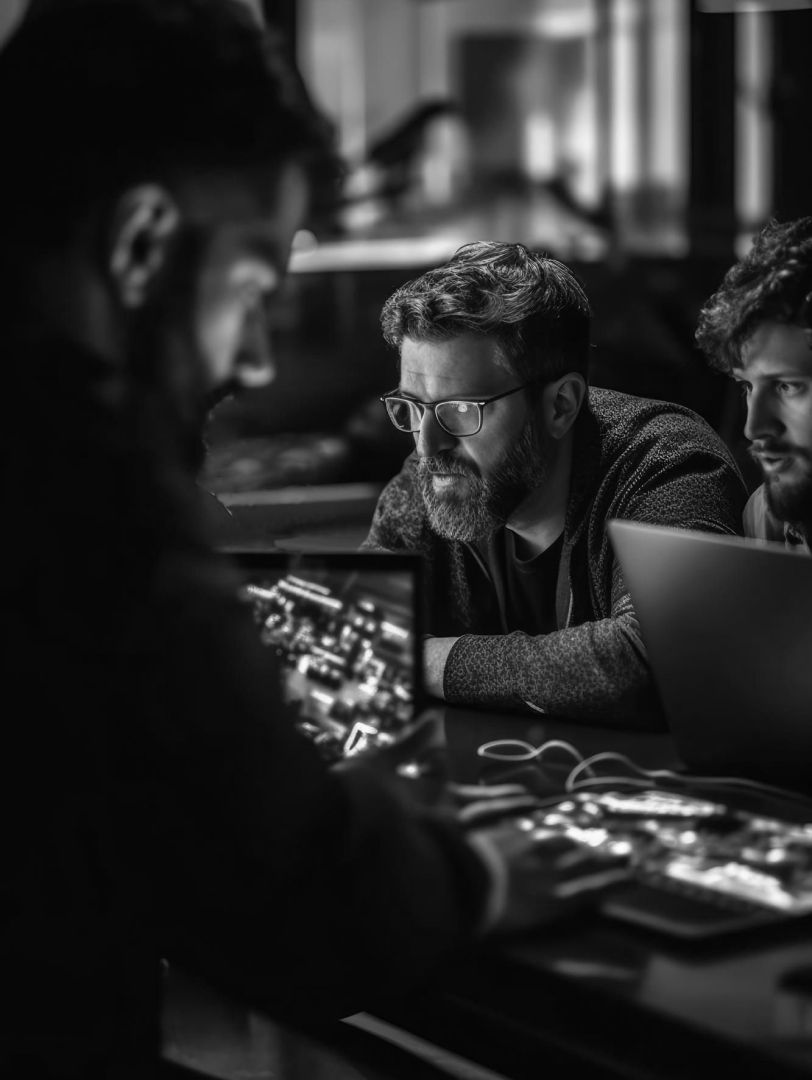 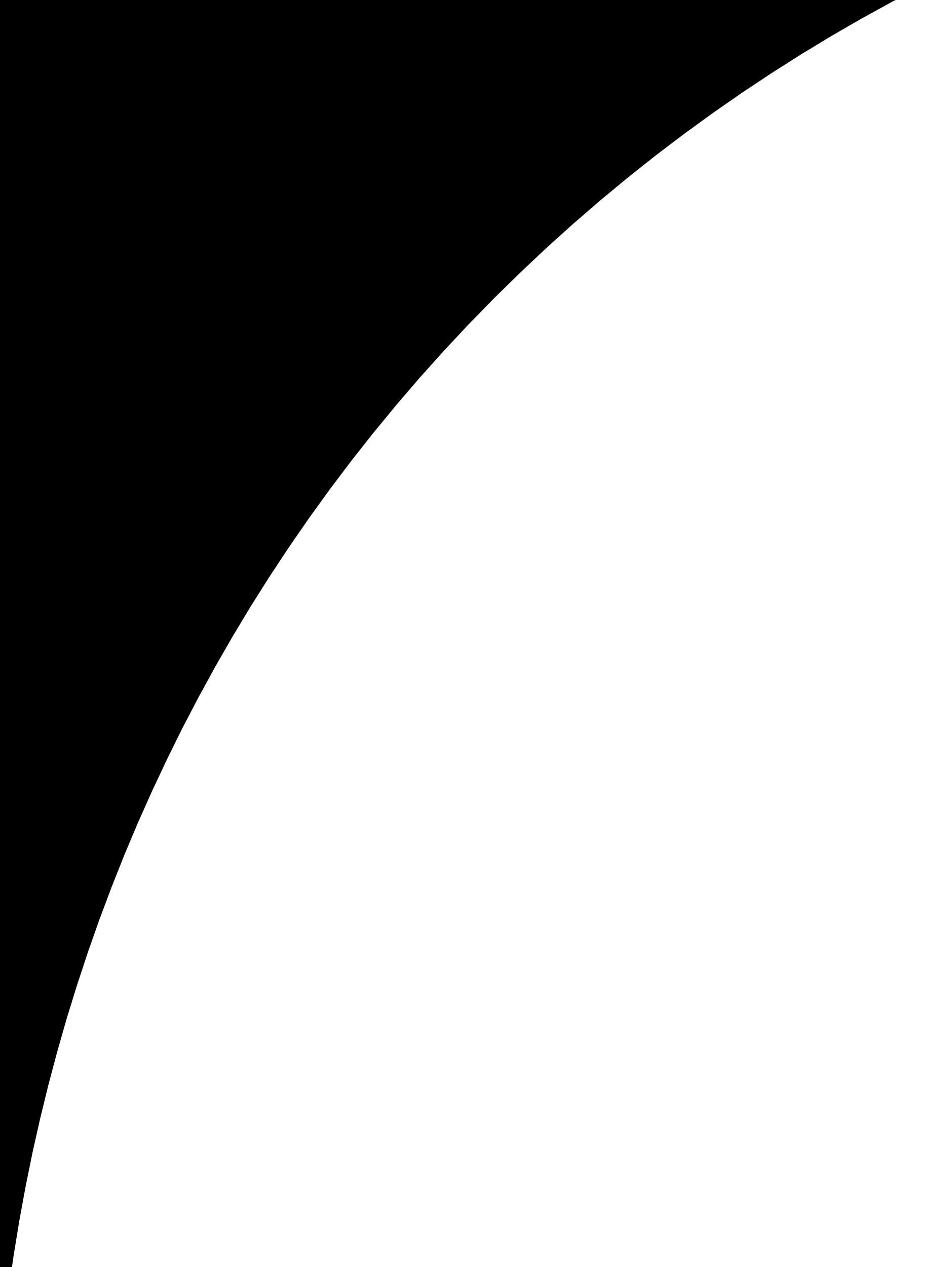 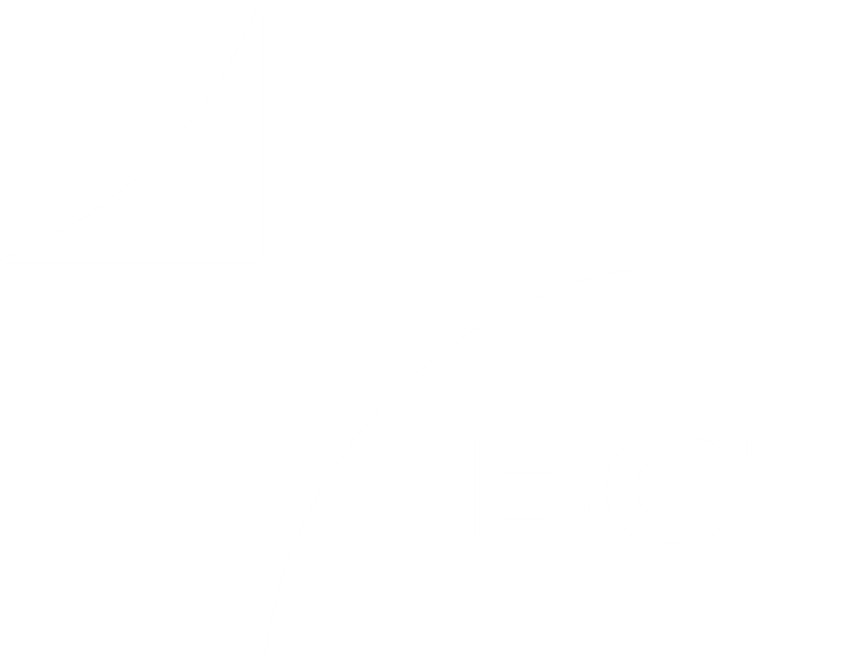 Разработка ПО
Проектная экспертиза и услуги
В команде разработки задействовано более 40 квалифицированных специалистов, работающих по направлениям:
Управление проектами
Управление продуктами
Аналитика
Проектирование
Дизайн
Разработка

Тестирование
Системное администрирование и DevOps
Методическое и техническое сопровождение
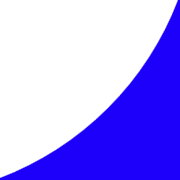 Десятилетний опыт создания информационных систем и сыгранность команды позволяет быстро находить решения для задач любого масштаба и сложности.
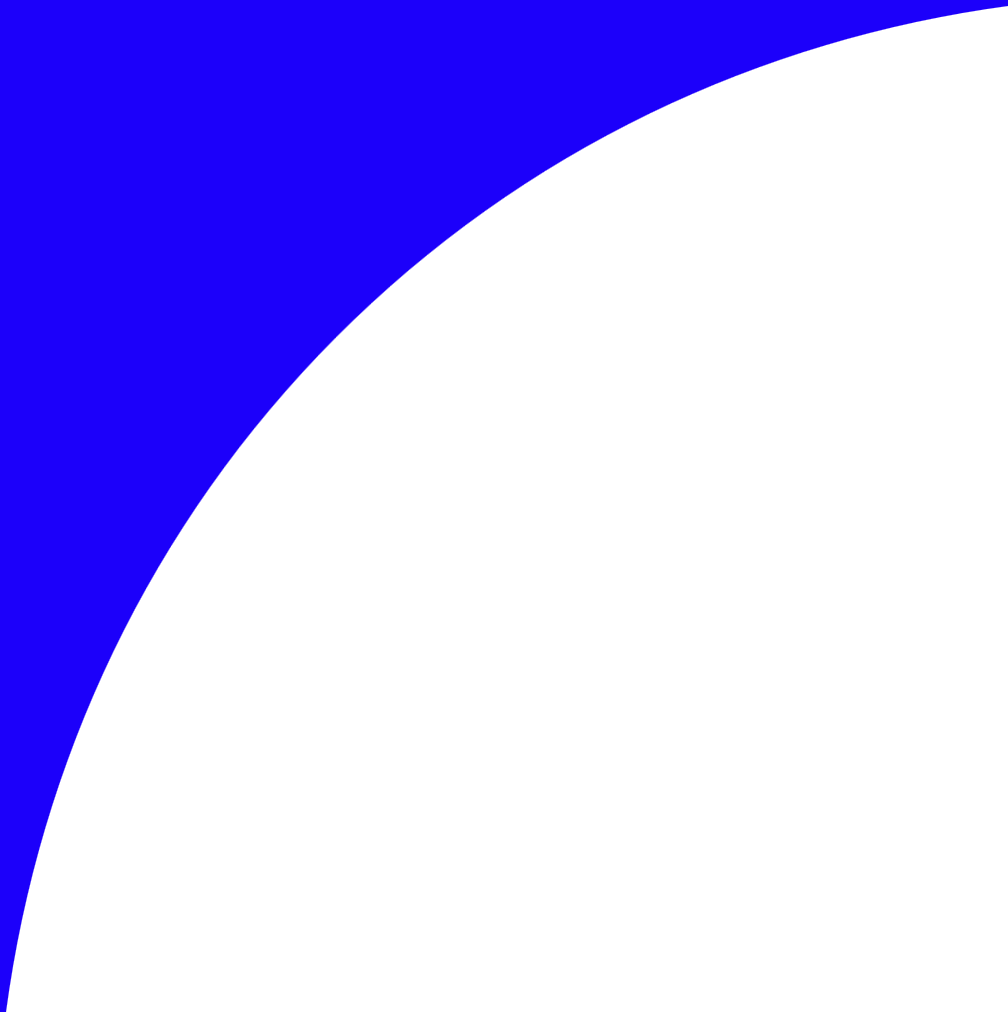 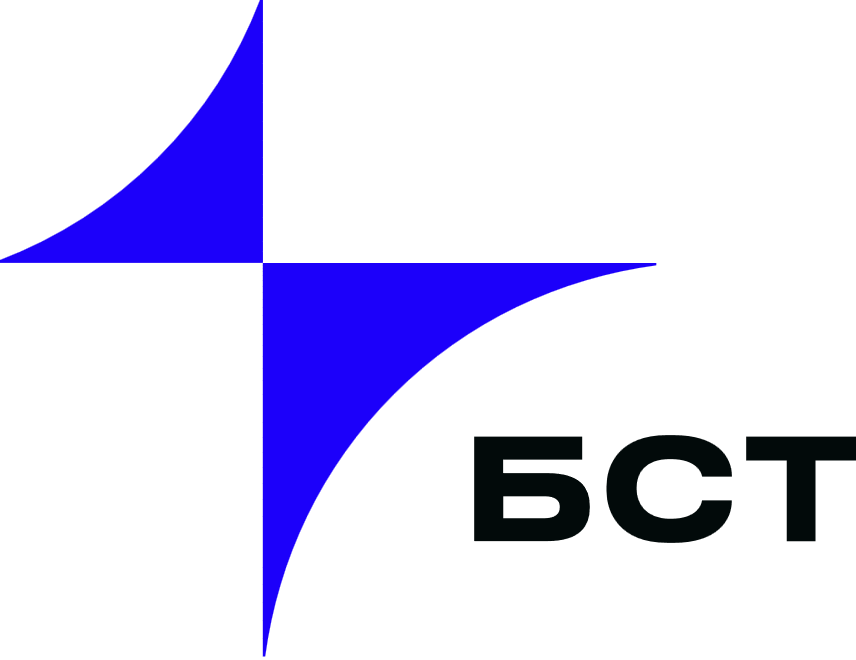 Разработка ПО
Проектный опыт
Основной принцип работы по проекту – тесное сотрудничество с заказчиком, глубокий анализ задач, условий и перспектив для выработки эффективных решений в рамках проектов по автоматизации процессов управления, модернизации текущих систем, перехода на другие цифровые платформы, задач по цифровой трансформации и импортозамещению.
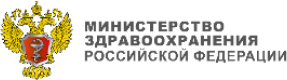 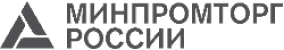 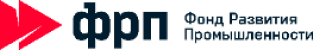 Создание и развитие сервисов ГИСП (Государственная информационная система промышленности)
Ряд проектов по созданию цифрового контура, комплексная интеграция для запуска КИС ЕМИАС
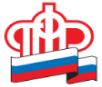 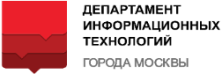 Создание и сопровождение сервисов портала «Москва – добрый город»
Проекты системной интеграции и ИТ-аутсорсинга в Пенсионном фонде России
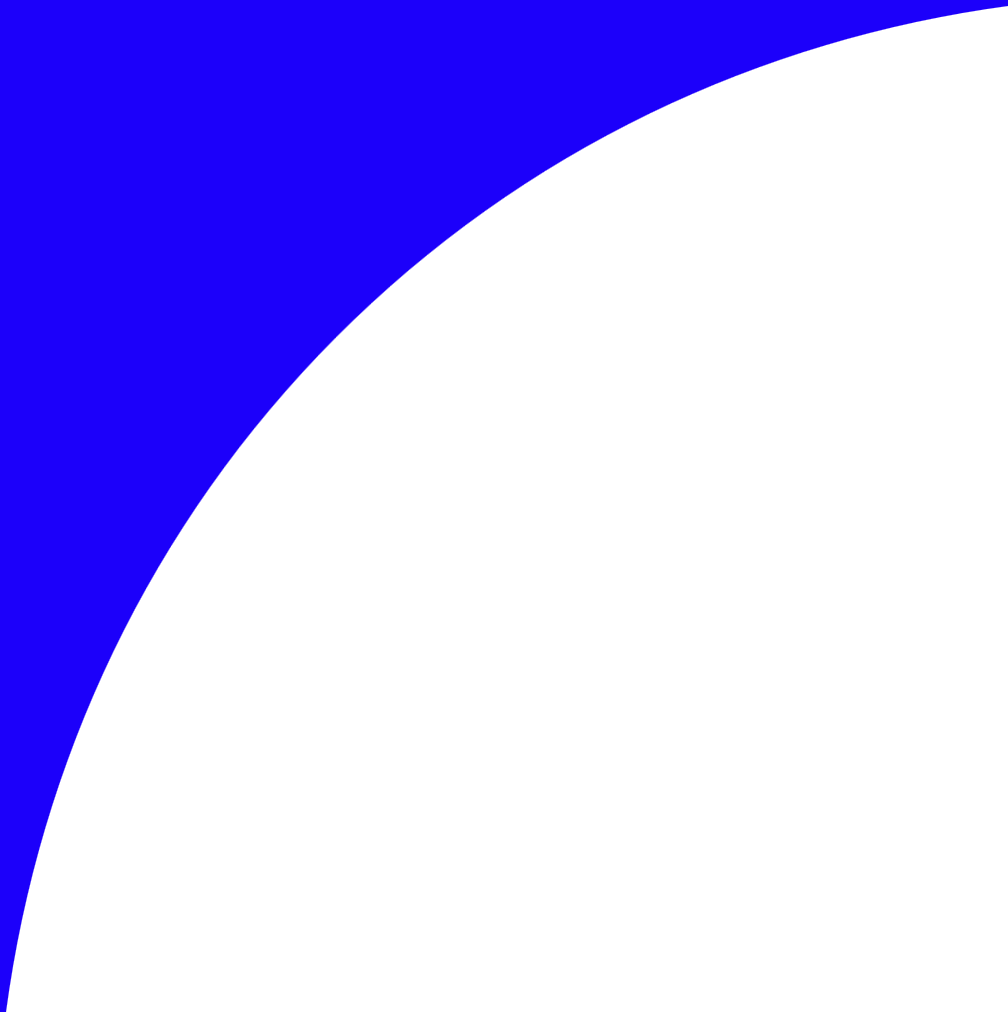 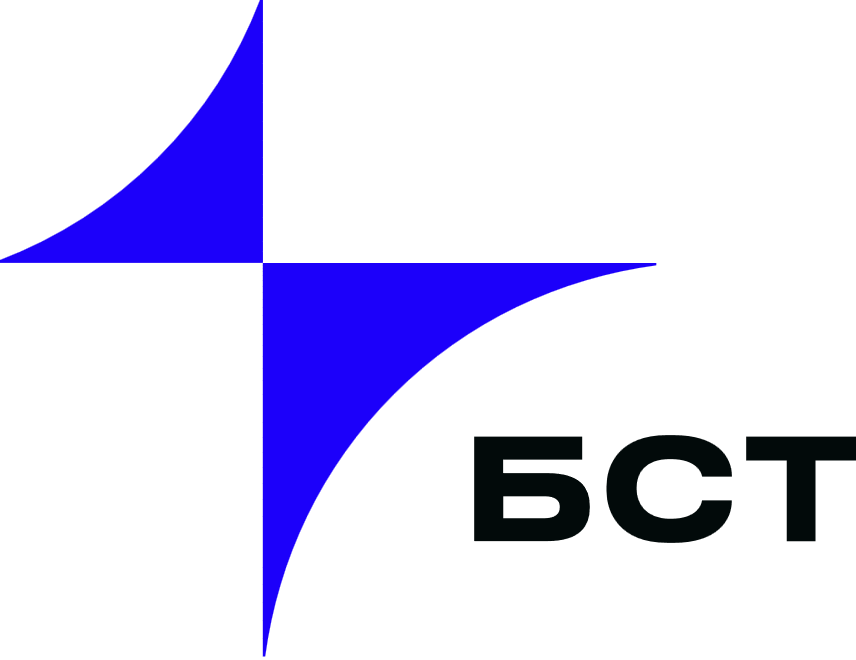 Разработка ПО
Проектный опыт
БСТ разрабатывает программные решения и информационные системы для ряда отраслей, обладая обширными кросс-функциональными компетенциями. Ниже – пример пула проектов для образовательной отрасли.
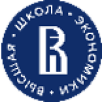 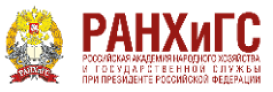 Создание и внедрение ИТ-платформы для оперативного анализа программы
«Приоритет 2030»
Создание комплексной системы управления финансово-хозяйственной
деятельностью ВУЗа
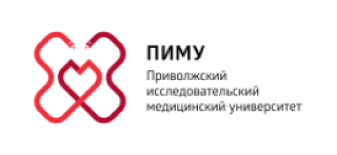 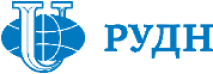 Цифровая платформа обучающихся медицине «Будущий врач»
Аудит, редизайн и модернизация системы дистанционного обучения ВУЗа
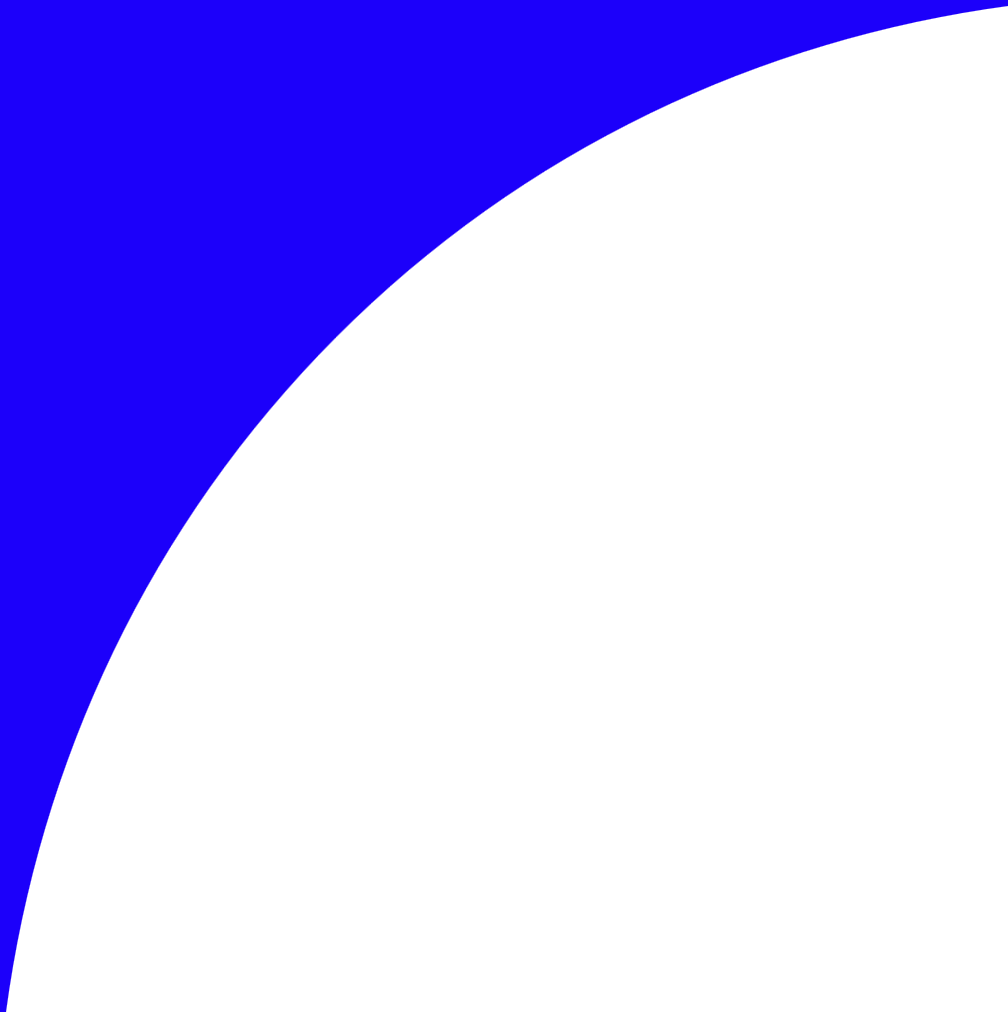 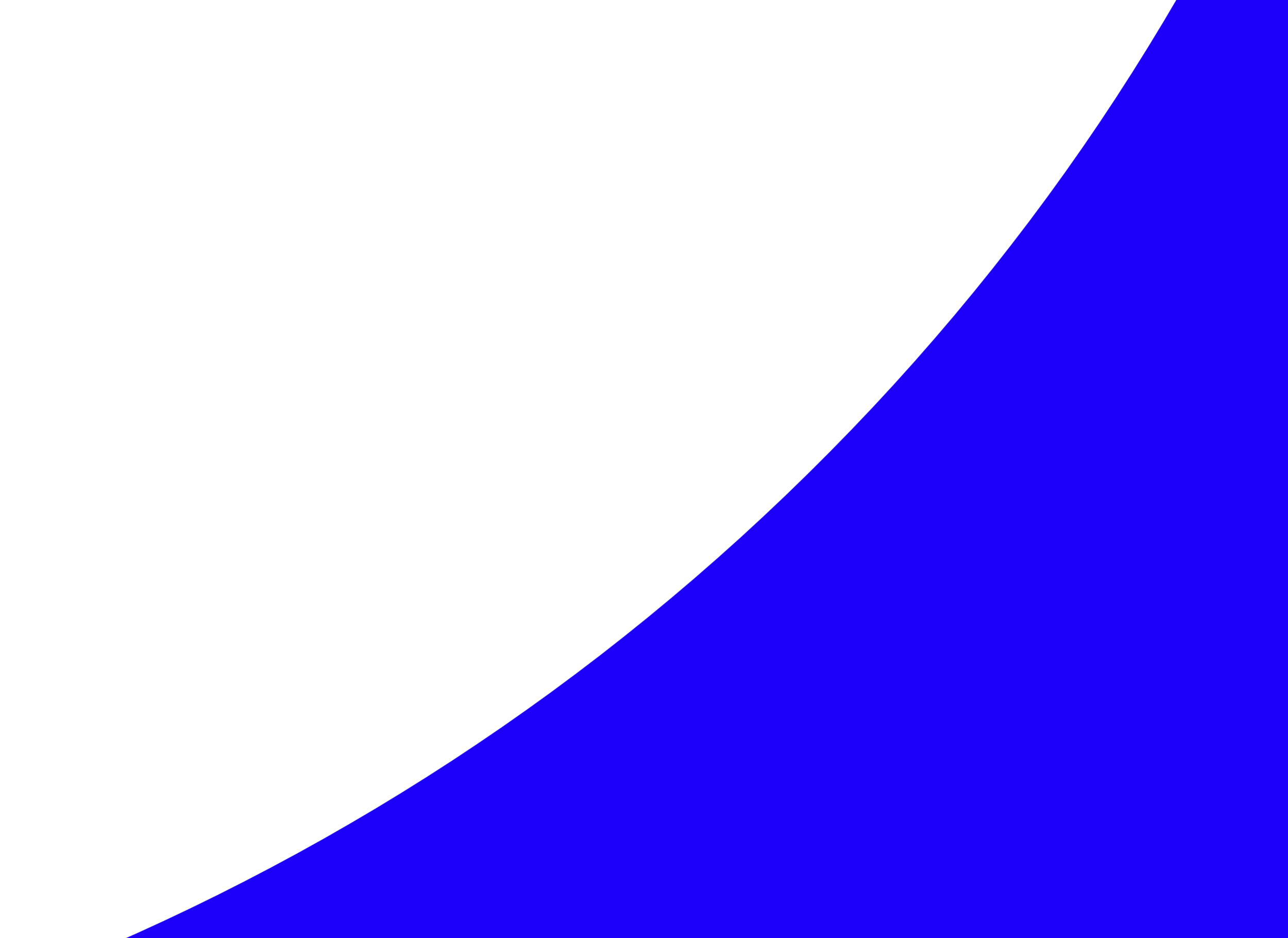 Контакты
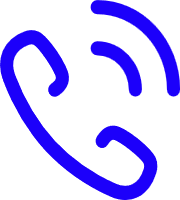 8 (800) 100-53-96 
info@bstelecom.ru
bstelecom.ru
г. Москва, ул. Правды, д. 8, корп. 13
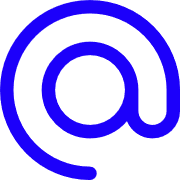 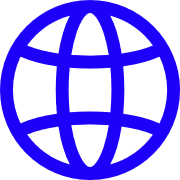 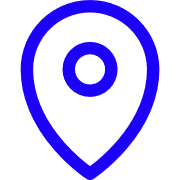 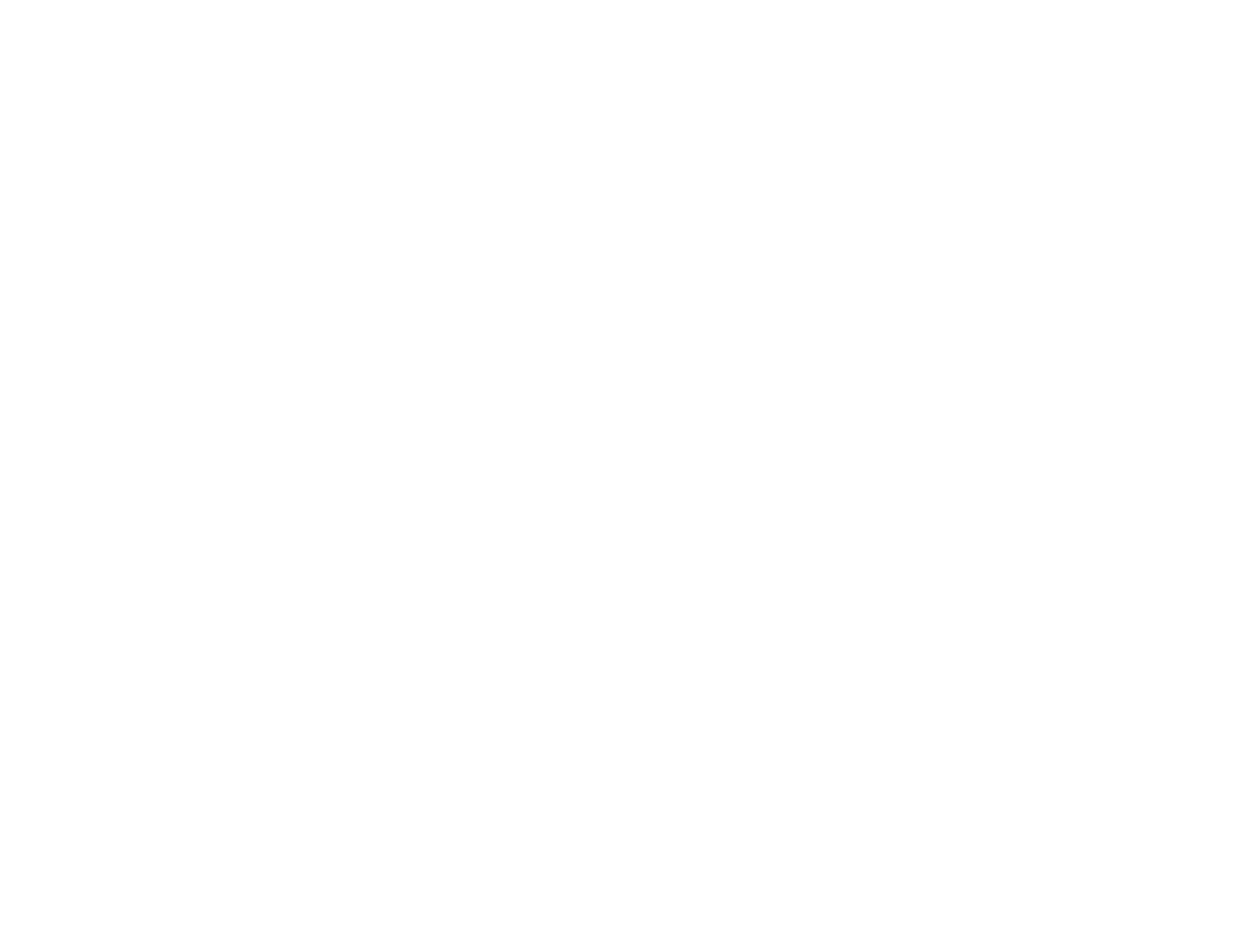